ΑΚΡΑ
ΚΑΤΩ ΑΚΡΟ
ΣΤΗΡΙΞΗ ΣΩΜΑΤΟΣ-ΜΕΤΑΚΙΝΗΣΗ
ΑΝΩ ΑΚΡΟ
ΚΑΤΩ ΑΚΡΟ
Κινητικότητα
Οπίσθια πλατιά οστά (ωμοπλάτη) συνδέονται μέσω οστέινων αγκυλών (κλείδα) με αξονικό σκελετό μόνο μπροστά με τη λαβή στέρνου (ατελής δακτύλιος). Επιτρέπει ανεξάρτητη κίνηση άνω άκρων μπροστά από τον κορμό-ακριβή συγχρονισμό οφθαλμού-άνω άκρου.
Αρκετά ισχυρό & σχήμα κουπιού & δυνατότητα γραπώματος, μπορεί να αναλάβει κίνηση σώματος (κολύμπι, έρπειν)
Σταθερότητα 
Οπίσθια πλατιά οστά (λαγόνια) συνδέονται μέσω οστέινων αγκυλών (ηβικοί κάδοι) με αξονικό σκελετό μπροστά στην ηβική σύμφυση και πίσω με το ιερό οστό (πλήρης άκαμπτος δακτύλιος). Στηρίζουν βάρος σώματος. 
Οι κινήσεις ενός άκρου επηρεάζουν κινήσεις άλλου.
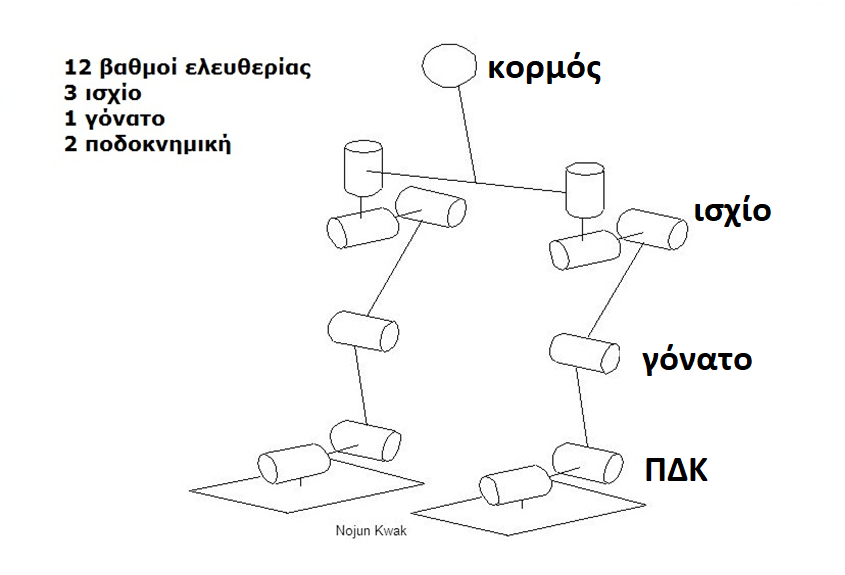 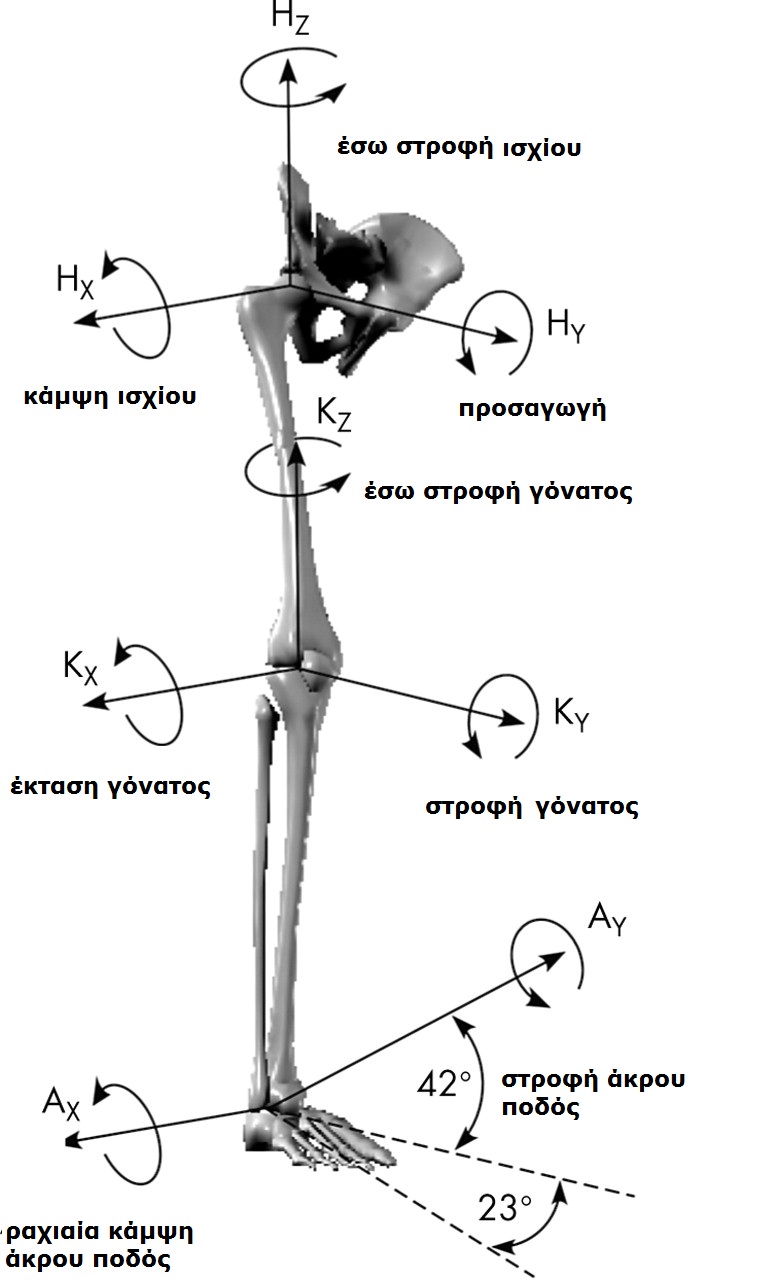 ΚΑΤΩ ΑΚΡΟ
Γλουτιαία χώρα
Μηριαία χώρα
Χώρα γόνατος
Χώρα κνήμης
Σφυρά
Άκρος πους
Γλουτιαία χώρα
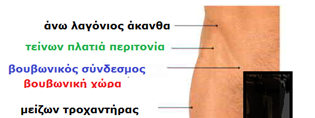 Μεταβατική μεταξύ κορμού και ελεύθερων άκρων. Περιλαμβάνει τους γλουτούς (οπίσθια στρογγυλεμένη μοίρα) και τη χώρα του ισχίου. Αφορίζεται προς τα άνω από την άνω λαγόνια άκανθα και προς τα κάτω από τη δερματική γλουτιαία πτυχή.
	Πλάτος ισχίων: εγκάρσια διάσταση στο ύψος μείζονων τροχαντήρων.
	Οι γλουτιαίοi μυς αποτελούν
	 το μεγαλύτερο όγκο αυτής 
	της χώρας.
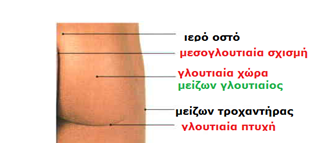 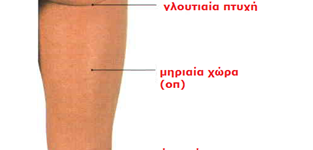 Μηριαία χώρα
2. Περιοχή ελεύθερου κάτω άκρου μεταξύ γλουτιαίας, κοιλιακής και περινεϊκής χώρας προς τα άνω και χώρας γόνατος προς τα κάτω. Περιλαμβάνει μηριαίο οστό.
 Βουβωνική χώρα: μετάβαση 
από κορμό στο ελεύθερο κάτω άκρο.
 Ο βουβωνικός σύνδεσμός όριο
 μεταξύ κοιλιακής χώρας, περινεϊκής 
και μηριαίας χώρας μπροστά, 
ηβοϊσχιακός κλάδος έσω, 
γλουτιαία πτυχή όριο μεταξύ
 γλουτιαίας και μηριαίας χώρας.
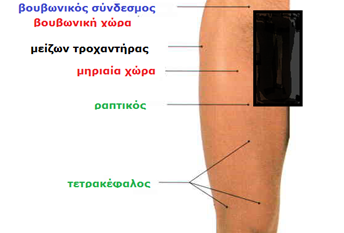 Χώρα γόνατος
3. Κόνδυλοι άπω μοίρας μηριαίου, εγγύς μοίρα κνήμης, κεφαλή περόνης, επιγονατίδα και τις μεταξύ τους διαρθρώσεις. Η οπίσθια χώρα γόνατος περιλαμβάνει τον ιγνυακό βόθρο, κοιλότητα γεμάτη λίπος όπου πορεύονται αγγεία και νεύρα.
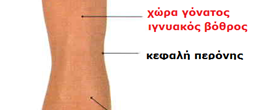 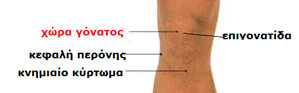 4. Χώρα κνήμης: μεταξύ γόνατος και στενής άπω μοίρας κνήμης. Περιλαμβάνει το μεγαλύτερο μέρος κνήμης και περόνης.Η κνήμη ενώνει γόνατο με άκρο πόδα.
5. Σφυρά: έσω και έξω προπέτεια εκατέρωθεν ποδοκνημικής διάρθρωσης.
6. Άκρος πους: περιέχει τον ταρσό, μετατάρσια, και φάλαγγες δαχτύλων.
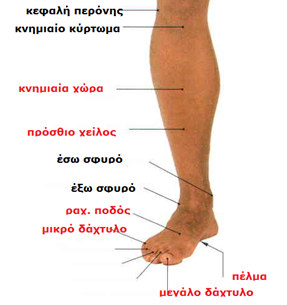 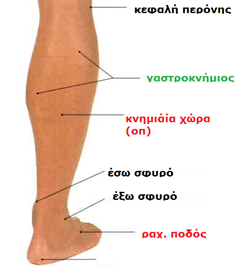 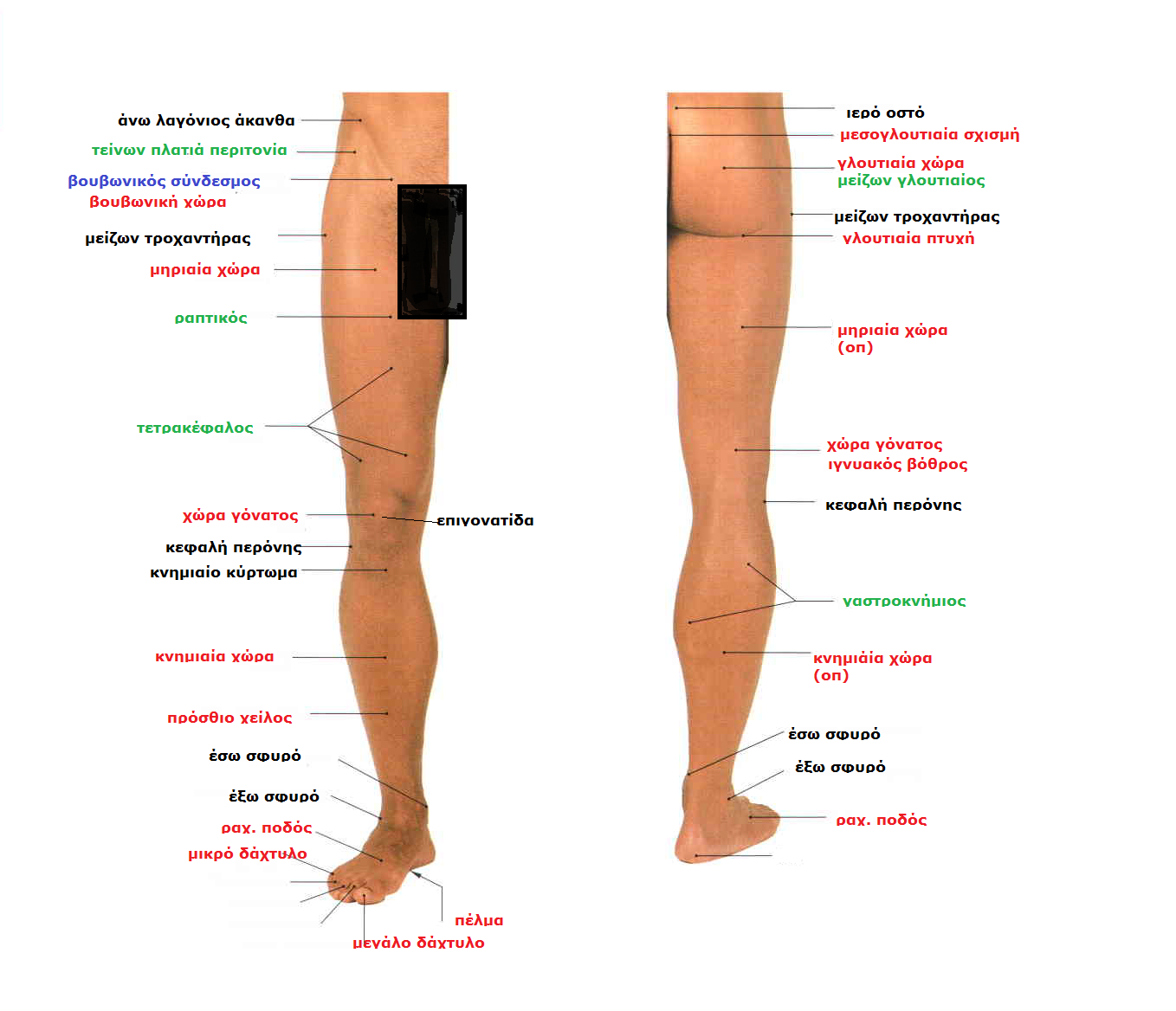 ΟΣΤΑ ΚΑΤΩ ΑΚΡΟΥ
Πυελική ζώνη: οστέινος δακτύλιος.
	ιερό οστό, ανώνυμα οστά (2) που ενώνονται μπροστά στην ηβική σύμφυση.
Συνδέει αξονικό σκελετό με ελεύθερο κάτω άκρο. Σχηματίζει το σκελετό κάτω μοίρας κορμού.
Ιερό οστό ανήκει και στον αξονικό σκελετό και στο ελεύθερο κάτω άκρο.
Προστατεύει και υποστηρίζει κοιλιά, πύελο και περίνεο και περιέχει οστά ελεύθερου κάτω άκρου.
Το βάρος του σώματος μεταφέρεται από τη ΣΣ μέσω ιερολαγόνιων αρθρώσεων στα ισχία και τους μηρούς. Τα μηριαία οστά έχουν φορά προς τα έσω, ώστε τα γόνατα να συμπλησιάζουν και το κέντρο βάρους να επανέρχεται κάτω από τον κορμό. 
Στα τετράποδα, τα μηριαία είναι κάθετα και το κέντρο βάρους αιωρείται μεταξύ των άκρων. 
Στις γυναίκες είναι πιο λοξά.
Το βάρος μεταφέρεται από την άρθρωση γόνατος στη κνήμη και από αυτήν στα σφυρά και από εκεί στον αστράγαλο. Το επίμηκες τόξο σχηματίζεται από οστά ταρσού και μετατάρσια έτσι ώστε να μεταφέρεται εξίσου το βάρος μεταξύ πτέρνας και πρόσθιας μοίρας άκρου ποδός.
 Η περόνη δεν αρθρώνεται με το μηριαίο και δε μεταφέρει βάρος (προσφέρει σημεία πρόσφυσης στους μυς).
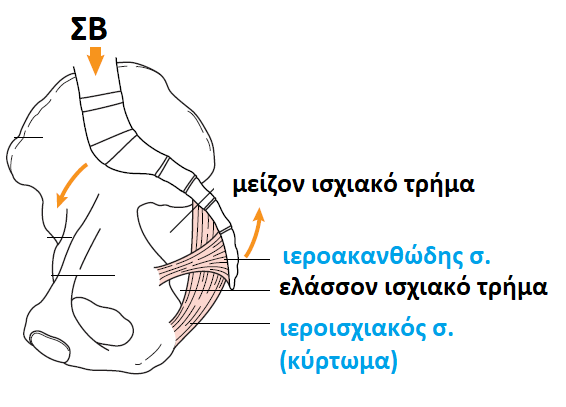 Οι σύνδεσμοι περιορίζουν τη στροφή του ιερού οστού από την εφαρμογή ΣΒ.
ΑΝΩΝΥΜΟ ΟΣΤΟ ΛΑΓΟΝΙΟ ΟΣΤΟ
Το μεγαλύτερο μέρος λαγόνιου οστού, σχηματίζει άνω μοίρα κοτύλης. Παχιές έσω στήλες για υποστήριξη βάρους και λεπτές οπισθοπλάγιες μοίρες για πρόσφυση μυών. Το σώμα ενώνεται με ηβικό και ισχιακό οστό και σχηματίζει την κοτύλη.
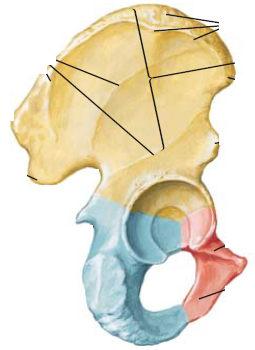 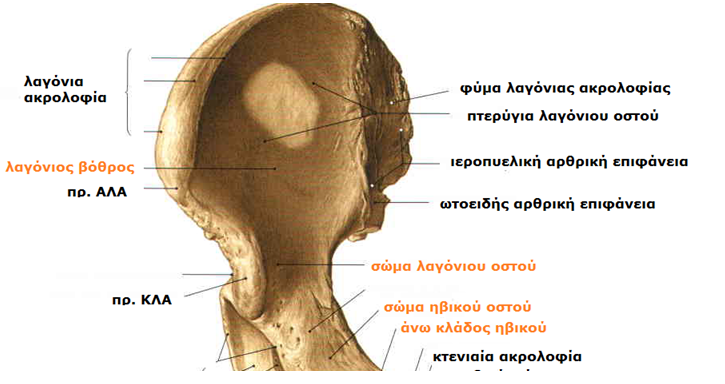 Έχει ισχυρές πρόσθιες άνω και κάτω λαγόνιες άκανθες για πρόσφυση συνδέσμων και μυών. Η παχιά λαγόνια ακρολοφία ξεκινά από πρόσθια ΑΛΑ και καταλήγει πίσω στην οπίσθια ΑΛΑ (άνω πέρας μείζονος ισχιακής εντομής). Φύμα λαγόνιας ακρολοφίας 5-6 εκ πίσω ΑΛΑ.
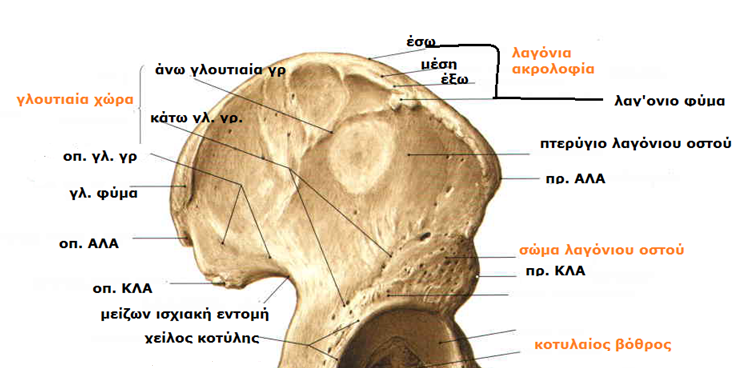 Έξω επιφάνεια έχει 3 ανώμαλες καμπυλωτές γραμμές: 
άνω, οπίσθια και κάτω γλουτιαία γραμμή (έκφυση γλουτιαίων μυών).
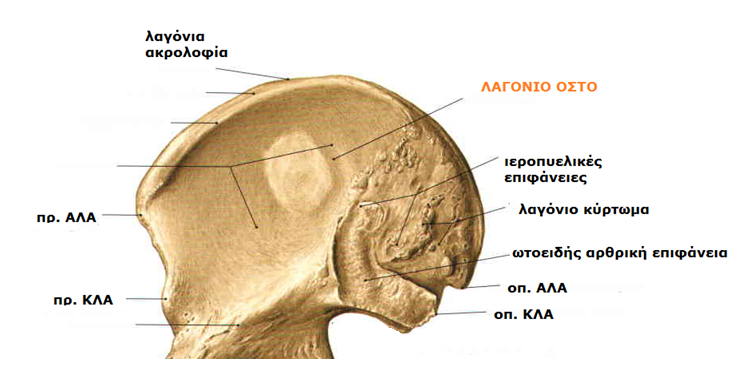 Έσω επιφάνεια: Λαγόνιος βόθρος, ομαλό εντύπωμα (έκφυση λαγόνιου μυ).
Ωτοειδής αρθρική: αμφιάρθρωση με ιερό οστό.
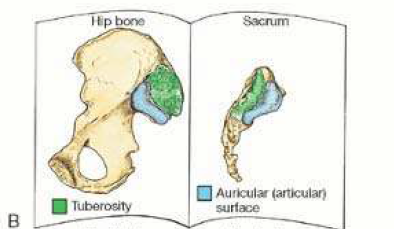 Ιερολαγόνιος αμφιάρθρωση: ανώμαλες αρθρικές επιφάνειες, ισχυρός αρθρικός θύλακος
 και σύνδεσμοι, περιορισμένη κινητικότητα, υαλοειδής χόνδρος. Η ωτοειδής αρθρική
 επιφάνεια ιερού οστού καλύπτεται από υαλοειδή χόνδρο ενώ του λαγόνιου οστού από
 ινοχόνδρινο αρθρικό χόνδρο.
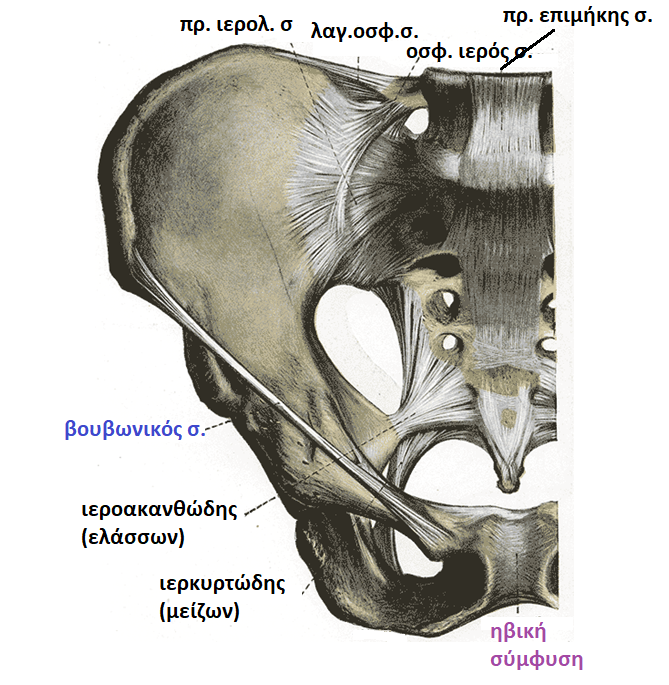 1. Ιερολάγόνιος σ.
(Πρόσθιος, οπίσθιος και μεσόστεος).
2. Λαγονοσφυικός σ.
3. Ισχιοϊερός (μείζων και ελάσσων)
Η κίνηση της (2–18 degrees) προέρχεται κυρίως από την διάταση των συνδέσμων. Η βασικής της λειτουργία είναι η απορρόφηση των κραδασμών, προστατεύοντας τη σπονδυλική στήλη, μέσω της διάτασης προς διάφορες κατευθύνσεις. Παρέχει επίσης ένα μηχανισμό σταθεροποίησης που βοηθά στη βάδιση.
Λαγόνια ακρολοφία
Λαγόνιο πτερύγιο
ΑΛΑ (πρόσθια)
ΚΛΑ (πρόσθια)
Άνω ηβικός κλάδος
Κάτω ηβικός κλάδος
Ελάσσονα ισχιακή εντομή
Μείζονα ισχιακή εντομή
ΚΛΑ (οπίσθια)
ΑΛΑ (οπίσθια)  
Γλουτιαίες γραμμές
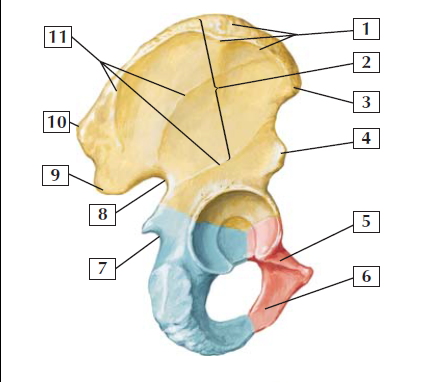 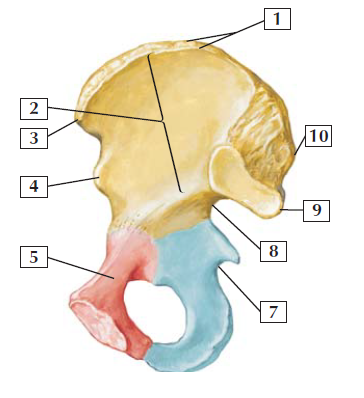 Λαγόνια ακρολοφία
Λαγόνιο πτερύγιο
ΑΛΑ (πρόσθια)
ΚΛΑ (πρόσθια)
Άνω ηβικός κλάδος
Κάτω ηβικός κλάδος
Ελάσσονα ισχιακή εντομή
Μείζονα ισχιακή εντομή
ΚΛΑ (οπίσθια)
ΑΛΑ (οπίσθια)  
Γλουτιαίες γραμμές
Λαγόνια ακρολοφία
Άνω γλουτιαία γραμμή
Οπ. ΑΛΑ
Οπ. Γλουτιαία γραμμή
Μείζων ισχιακή εντομή
Ισχιακή άκανθα
Ελάσσων ισχιακή εντομή
Ισχιακό κύρτωμα
Ισχιακός κλάδος
Κατώτερος κλάδος
Σώμα ηβικού οστού
Ηβική ακρολοφία
Ηβικό φύμα
Θυροειδές τρήμα
Κοτύλη
ΚΛΑ πρόσθια
ΑΛΑ πρόσθια
Κάτω γλουτιαία γραμμή
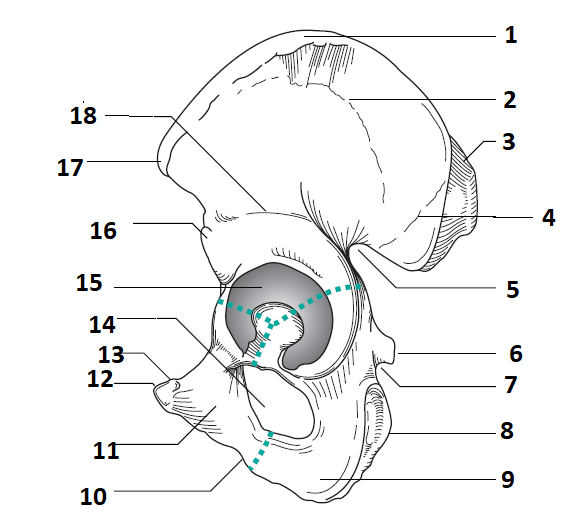 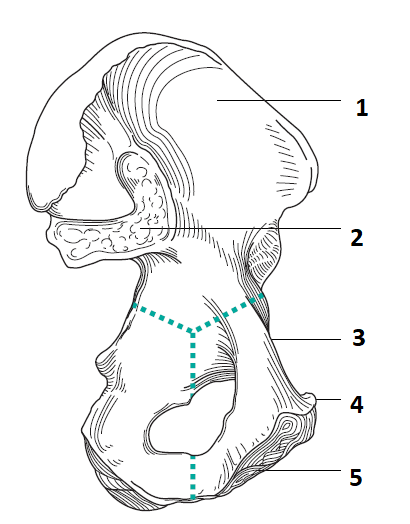 Λαγόνιος βόθρος
Ωτοειδής αρθρική επιφάνεια
Λαγονοηβική γραμμή
Ηβικό φύμα
Ηβική σύμφυση
ΑΝΩΝΥΜΟ ΟΣΤΟ ΙΣΧΙΑΚΟ ΟΣΤΟ
Οπίσθια κάτω μοίρα ανώνυμου οστού. Η άνω μοίρα συγχωνεύεται με λαγόνιο και ηβικό και σχηματίζει οπίσθια κάτω επιφάνεια κοτύλης.
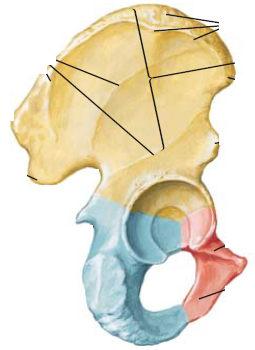 ΙΣΧΙΑΚΟ ΟΣΤΟ
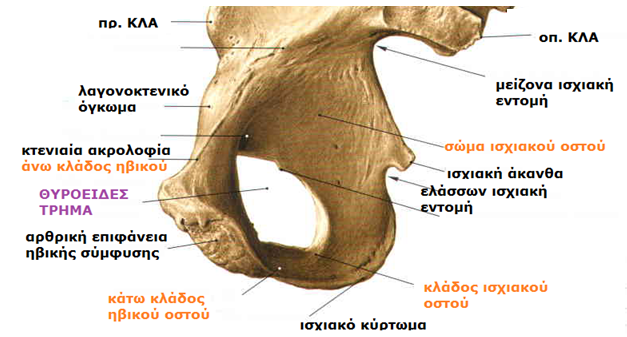 Ο κλάδος του ισχιακού οστού ενώνεται με κάτω κλάδο ηβικού οστού και σχηματίζει ηβοϊσχιακό κλάδο (κάτω και έσω όριο θυροειδούς τρήματος).
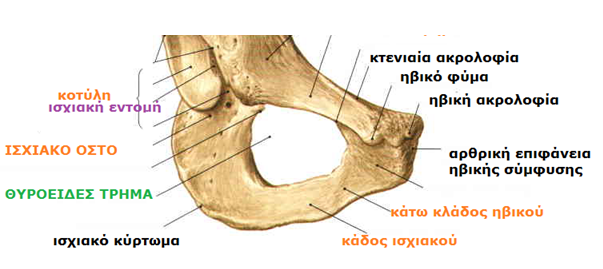 ΙΣΧΙΑΚΟ ΟΣΤΟ
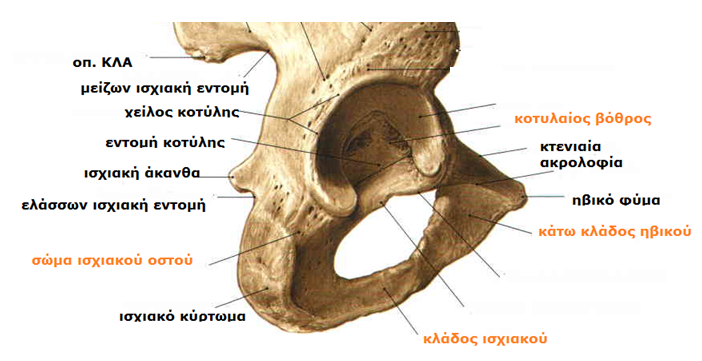 Το οπίσθιο χείλος σχηματίζει το όριο μείζονος ισχιακής εντομής. Η ισχιακή άκανθα, μεγάλο τριγωνικό όγκωμα, στο κάτω όριο εντομής είναι θέση πρόσφυσης και την ξεχωρίζει από την ελάσσονα ισχιακή εντομή. 
Το ισχιακό κύρτωμα είναι μεγάλη ανώμαλη προπέτεια στη συμβολή σώματος και κάδου ισχιακού οστού (πέφτει το βάρος όταν καθόμαστε). Σημείο πρόσφυσης οπισθίων μυών.
ΗΒΙΚΟ ΟΣΤΟ
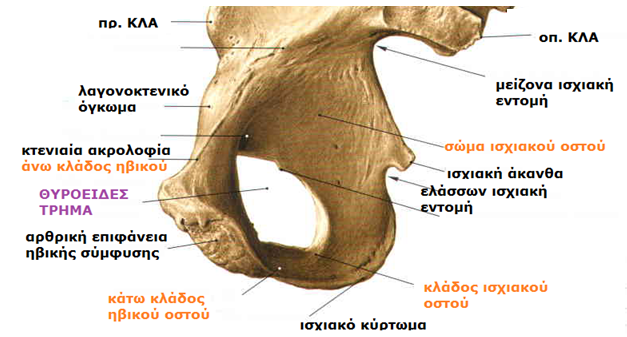 Διαιρείται σε ένα αποπλατυσμένο σώμα και σε έναν άνω και κάτω κλάδο.
ΗΒΙΚΟ ΟΣΤΟ
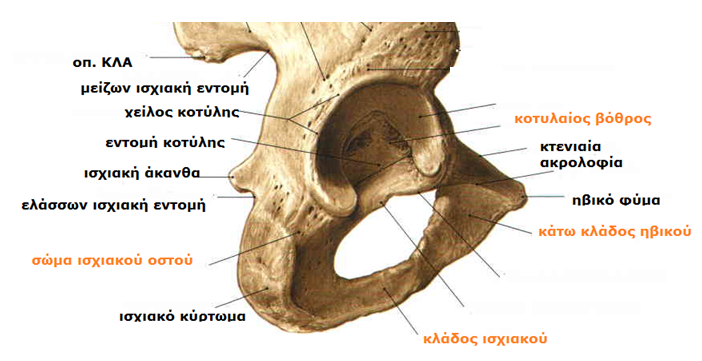 Πρόσθια έσω μοίρα ανώνυμο οστού. 
Πρόσθια μοίρα κοτύλης, πρόσφυση μυών πρόσθια επιφάνειας μηρού
ΑΝΩΝΥΜΟ ΟΣΤΟ ΗΒΙΚΟ ΟΣΤΟ
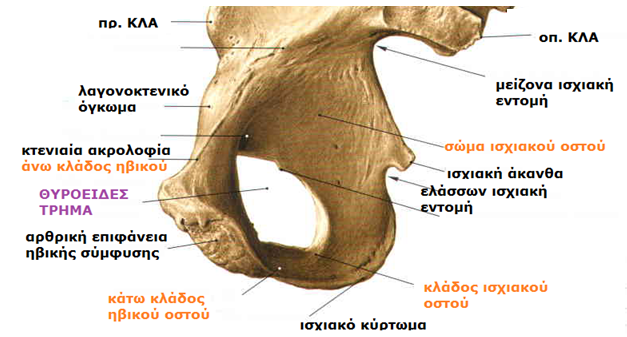 Η αρθρική επιφάνεια της σύμφυσης του σώματος αρθρώνεται με την αντίστοιχη του άλλου στην ηβική σύμφυση. Το πρόσθιο και άνω χείλος ενωμένων σωμάτων σχηματίζουν την ηβική ακρολοφία (πρόσφυση κοιλιακών μυών). Τα ηβικά φύματα, προς τα έξω προσεκβολές ακρολοφίας, οδηγά σημεία για τις βουβωνικές χώρες (πρόσφυση βουβωνικού συνδέσμου). Η κτενιαία ακρολοφία οξύ ανυψωμένο χείλος άνω κλάδου που συμμετέχει στο σχηματισμό πυελικού χείλους
ΘΥΡΟΕΙΔΕΣ ΤΡΗΜΑ
Μεγάλο ωοειδές ή τριγωνικό άνοιγμα στο ανώνυμο οστό. Αφορίζεται από το ηβικό και ισχιακό οστό και τους κλάδους τους. Κλείνει από λεπτό και ισχυρό θυροειδή υμένα που φέρει δίοδο για το θυροειδές νεύρο και αγγεία.
	Μειώνει το βάρος ανώνυμου οστού, ο υμένας δίνει επιφάνεια πρόσφυσης.
ΗΒΙΚΗ ΣΥΜΦΥΣΗδευτερογενής συγχόρδωση
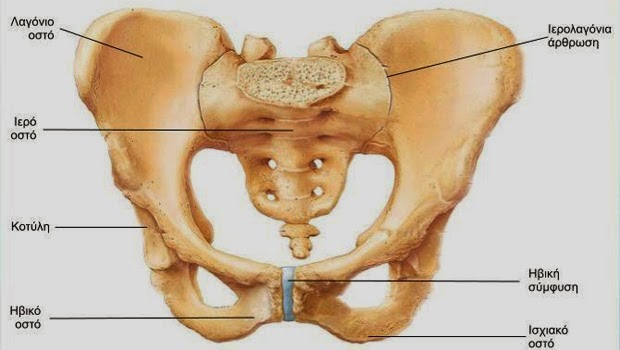 Ινώδης χόνδρος, υαλοειδείς χόνδροι στις αρθρικές επιφάνειες.
Άνω και κάτω ηβικός σύνδεσμος
ΚΟΤΥΛΗ
Σχήμα κυπέλου αρθρική επιφάνεια στην έξω επιφάνεια ανώνυμου οστού, αρθρώνεται με κεφαλή μηριαίου στη διάρθρωση ισχίου. Το χείλος της κοτύλης είναι ατελές προς τα κάτω -εντομή της κοτύλης. Κοτυλαίος βόθρος.
ΒΟΥΒΩΝΙΚΟΣ ΣΥΝΔΕΣΜΟΣ
Εκτείνεται από πρ. ΑΛΑ έως
 ηβικό φύμα. Σχηματίζεται 
από κάτω χείλος 
απονεύρωσης 
έξω λοξού κοιλιακού μυ.
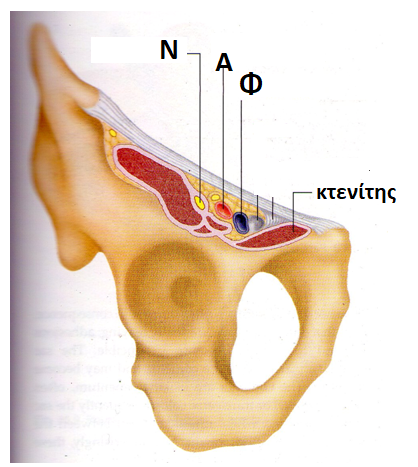 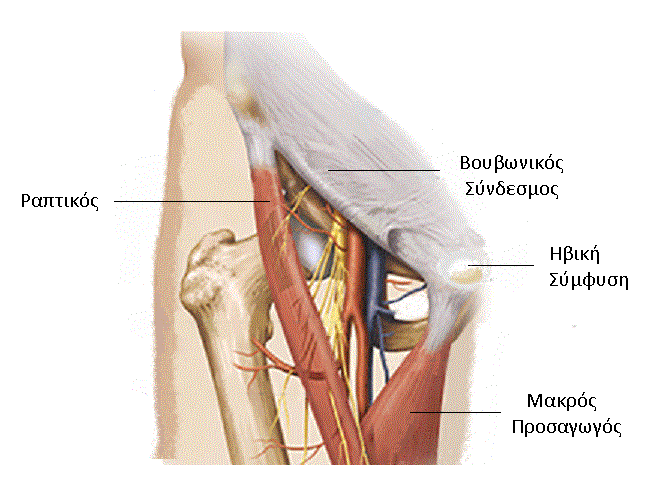 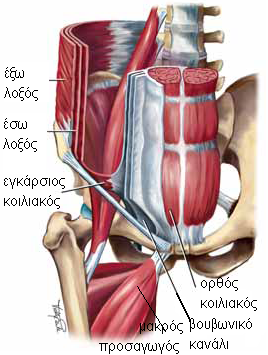 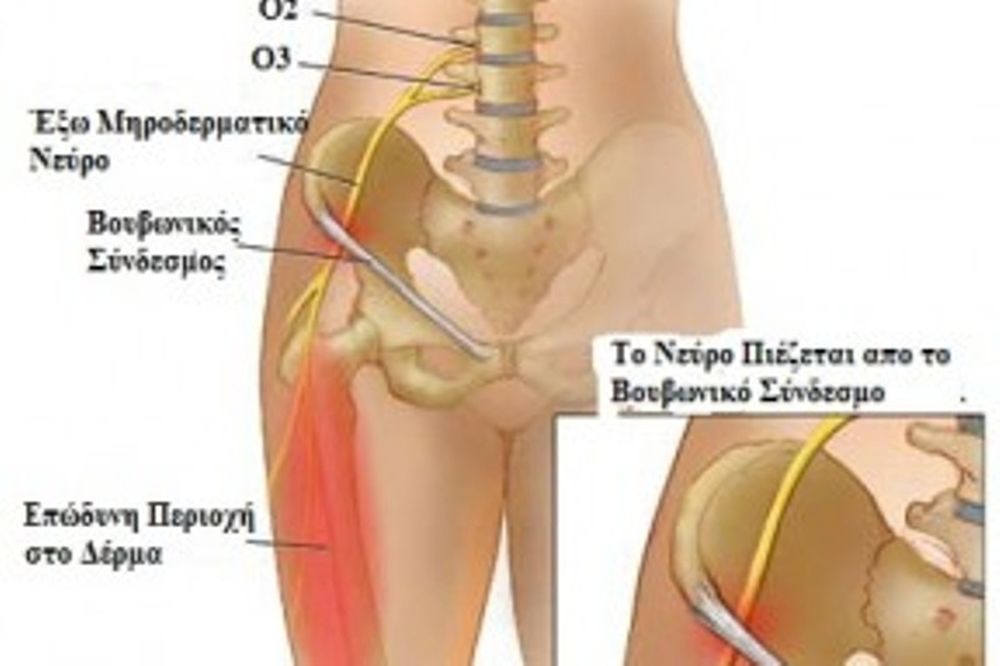 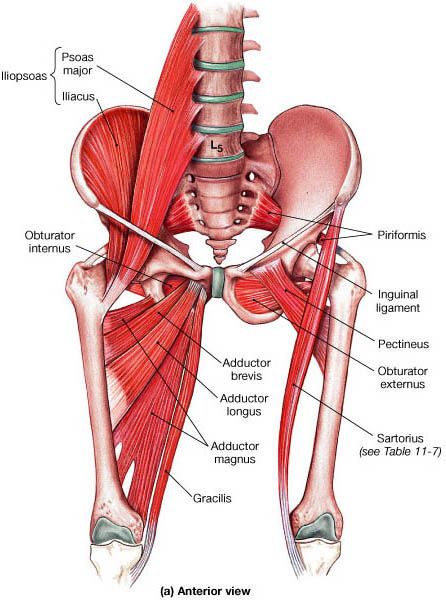 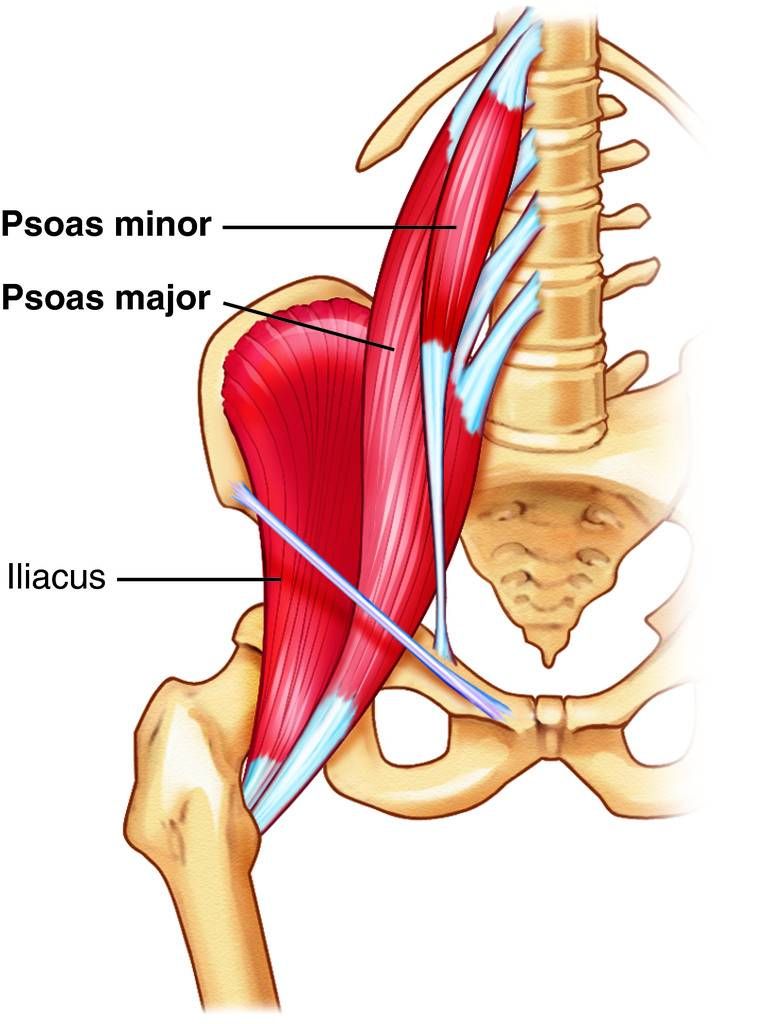 ΑΝΑΤΟΜΙΚΗ ΣΧΕΣΗ
Πρ. ΑΛΑ και η πρ. άνω επιφάνεια ηβικού οστού βρίσκονται σο ίδιο στεφανιαίο επίπεδο.
Η ηβική σύμφυση είναι παράλληλη προς το μέσο οβελιαίο επίπεδο.
Η κοτύλη βλέπει προς τα κάτω και έξω.
Η κοτυλαία εντομή προς τα κάτω
Το θυροειδές τρήμα βρίσκεται προς τα κάτω και εντός της κοτύλης.
Έσω επιφάνεια ηβικού οστού βλέπει προς τα κάτω (έδαφος ουροδόχου κύστης).
Το άνω στόμιο πυέλου είναι περισσότερο κάθετο από οριζόντιο.
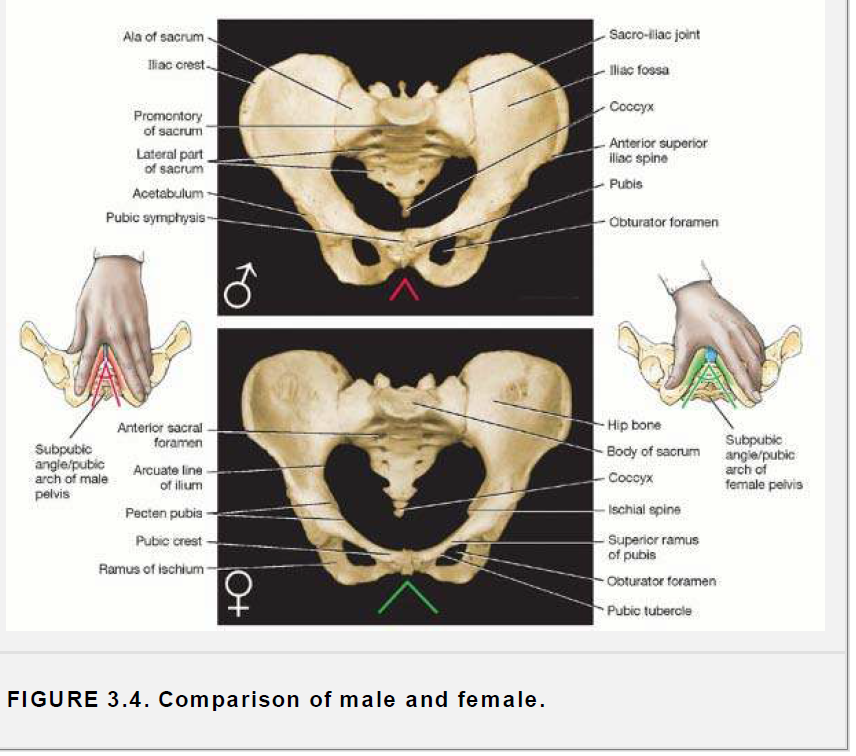 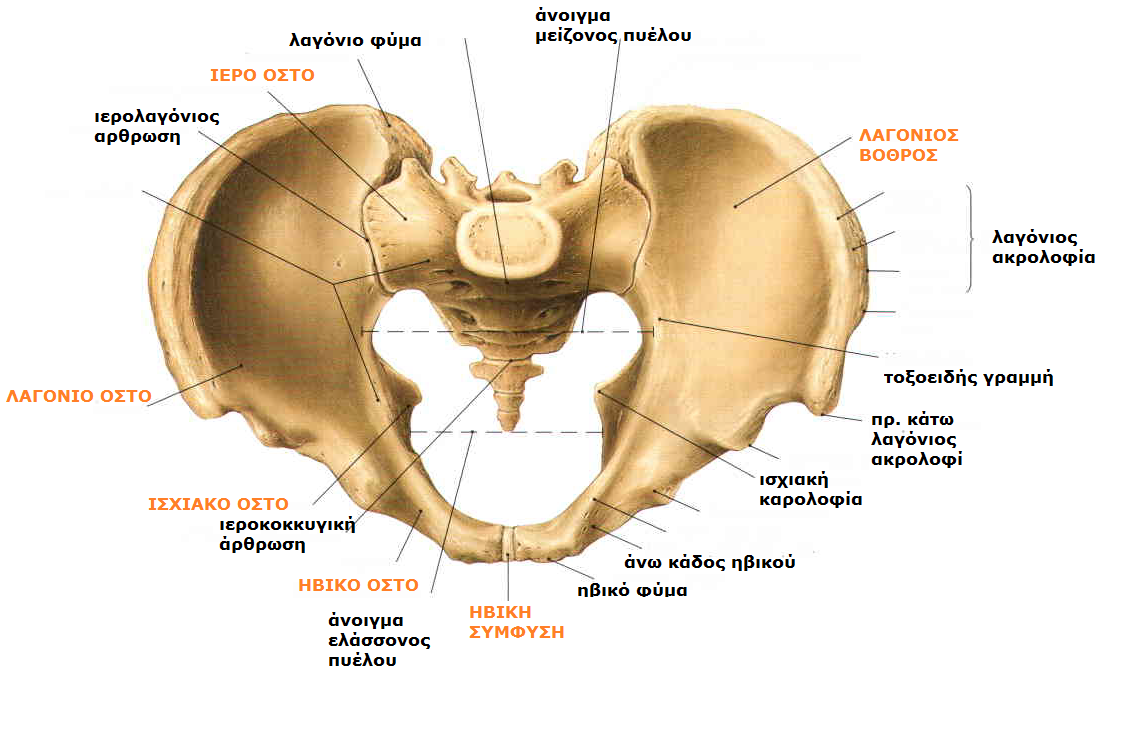 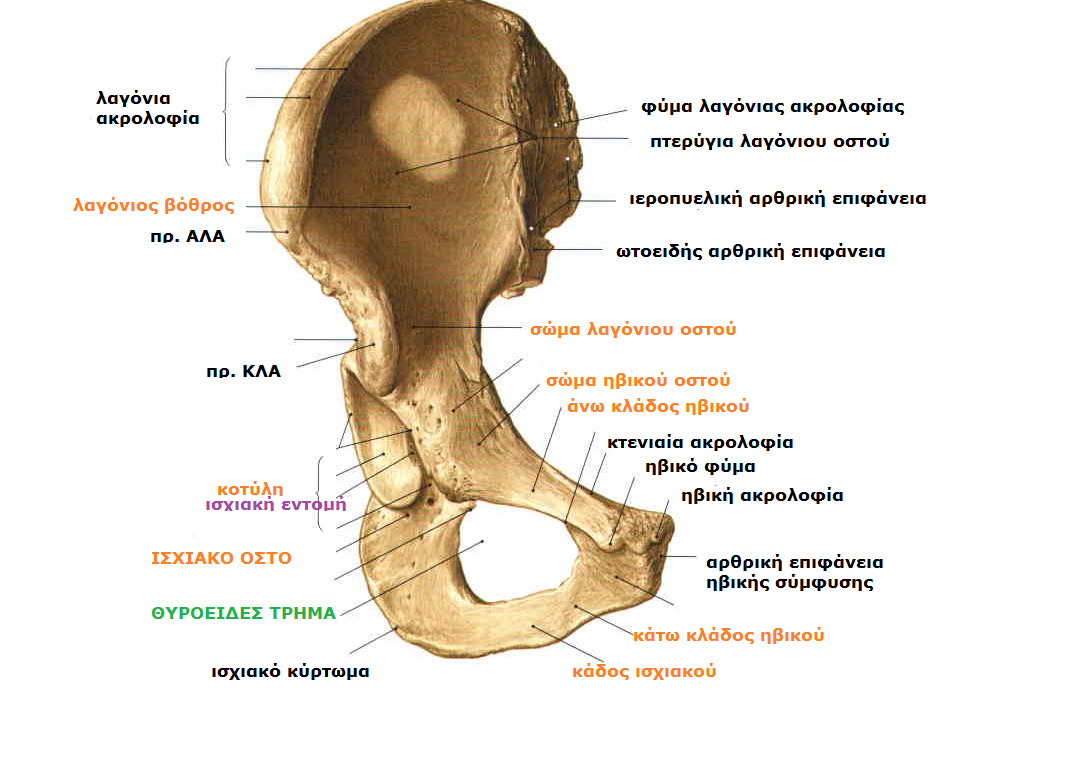 ΠΡΟΣΘΙΑ ΟΨΗ
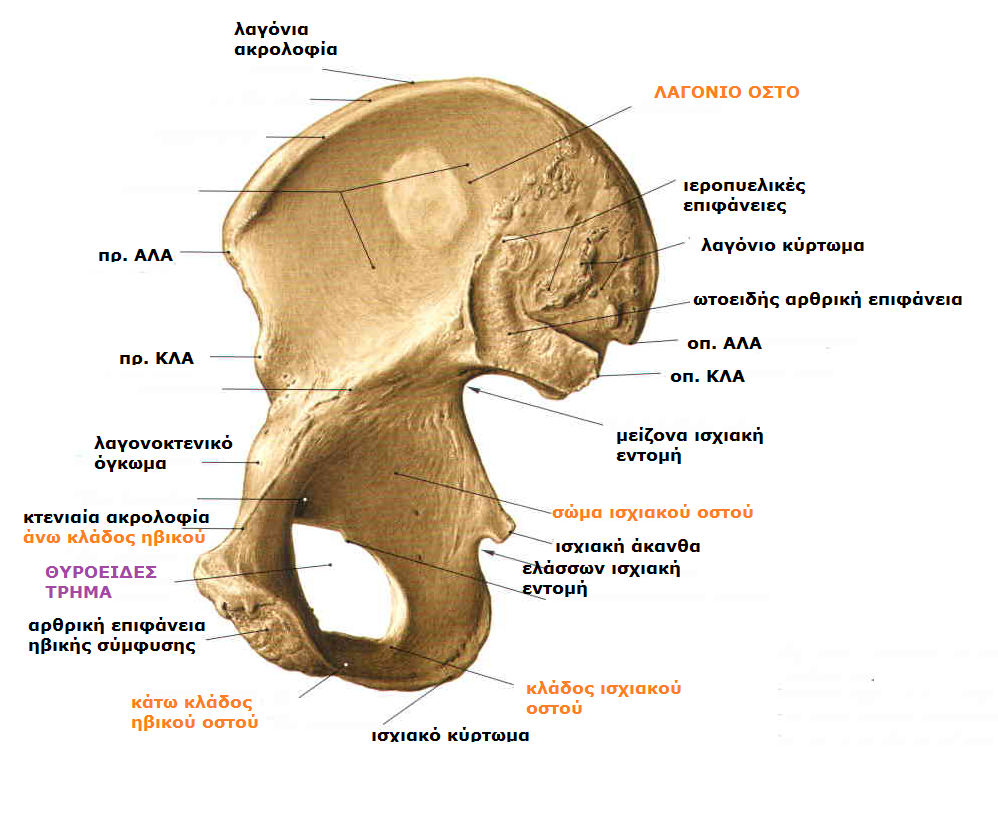 ΕΣΩ ΟΨΗ
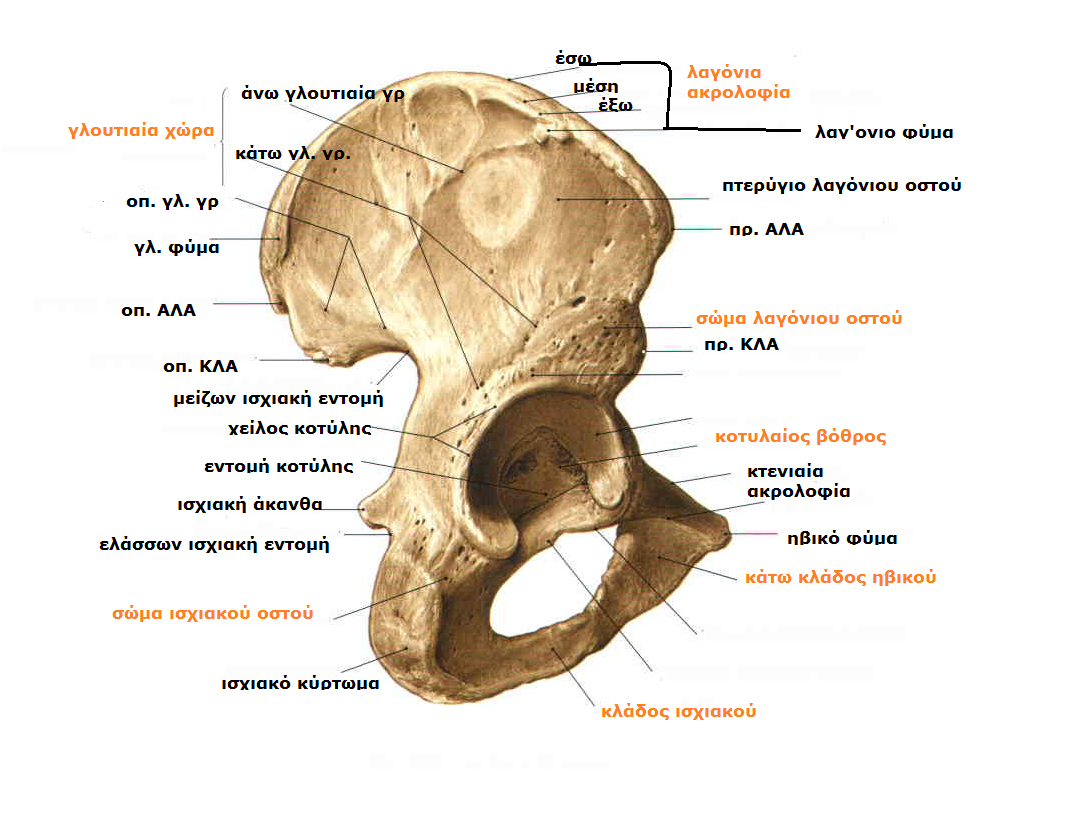 ΟΠΙΣΘΟΠΛΑΓΙΑ ΟΨΗ
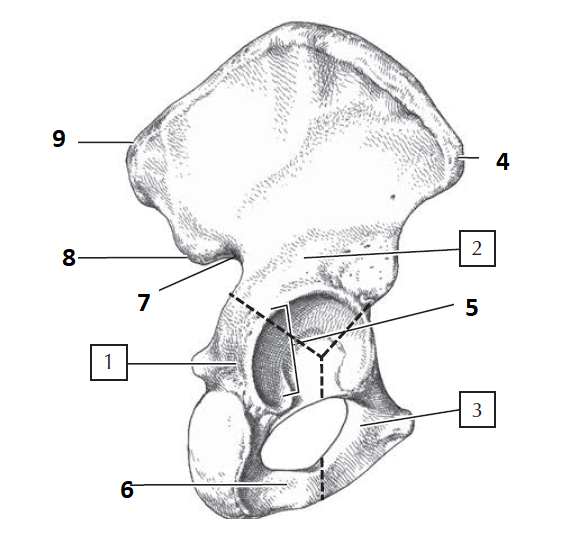 Ισχίο
Λαγόνιο οστό
Ηβικό οστό
ΑΛΑ πρόσθια
Κοτύλη
Ισχιακός κλάδος
Μείζων ισχιακή εντομή
ΚΛΑ οπίσθια
ΑΛΑ οπίσθια
Ισχίο
Λαγόνιο οστό
Ηβικό οστό
Λαγόνιο όγκωμα
Ωτοεδής αρθρική επιφάνεια
Ελάσσων ισχιακή εντομή
…
Ισχιακό κύρτωμα
Ηβικό φύμα
ΑΛΑ πρόσθια
Λαγόνιος βόθρος
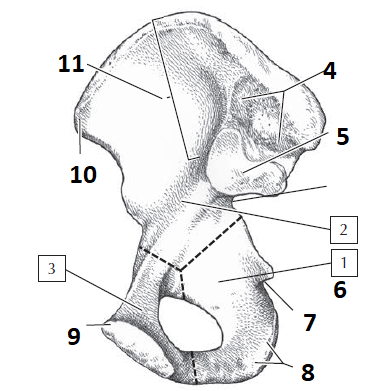 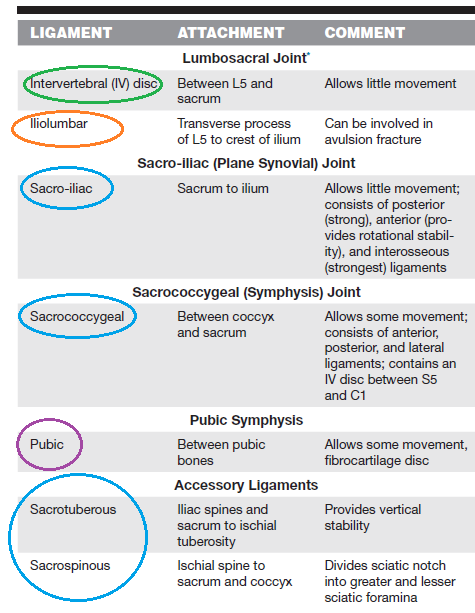 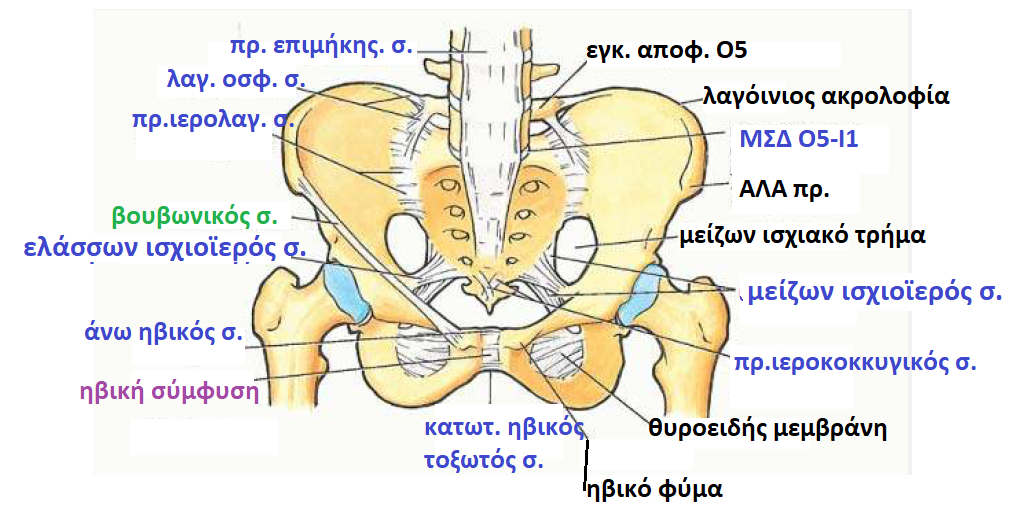 Μείζων ισχιοϊερός (προς το ισχιακό κύρτωμα)
Ελάσσων ισχιοϊερός (προς την ισχιακή άκανθα)
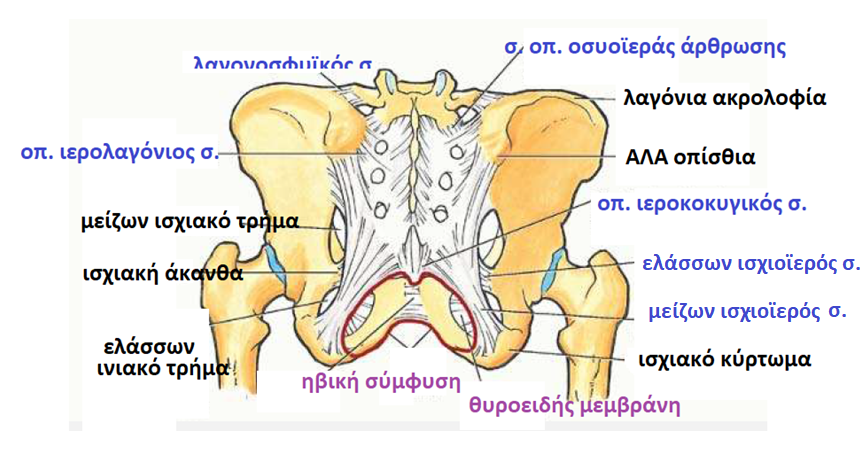 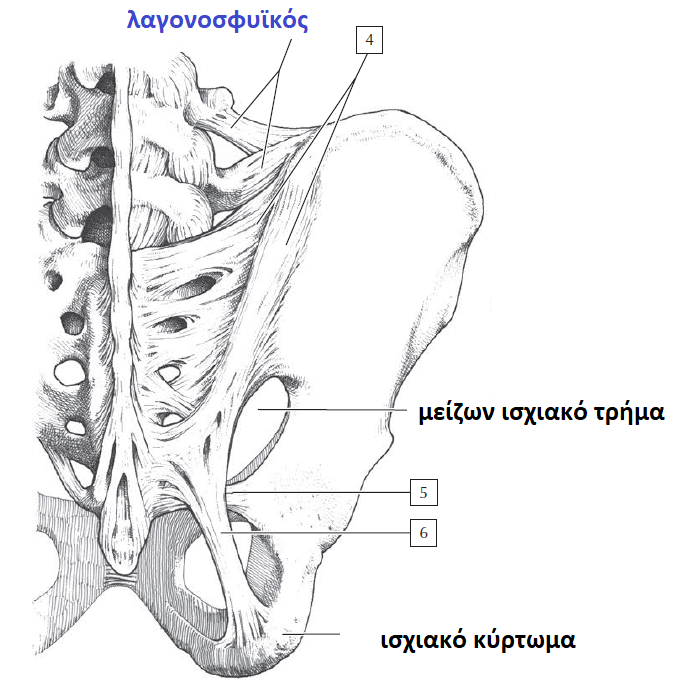 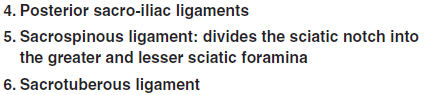 4. οπ. Ιερολαγόνιοι σ.
5. Ελάσσων ισχιοιερός σ. ( χωρίζουν
την ισχιακή εντομή σε μείζον και 
ελάσσον ισχιακό τρήμα)
6. Μείζων ισχιοϊερός σ.
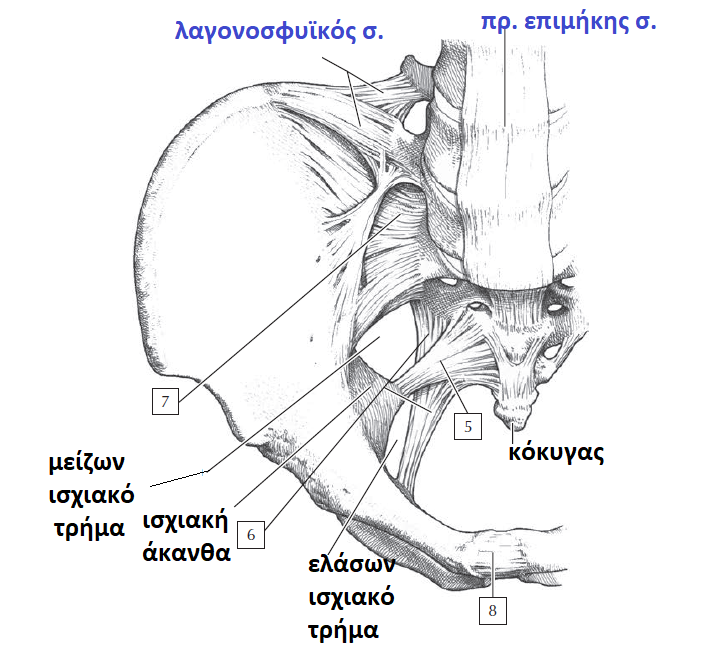 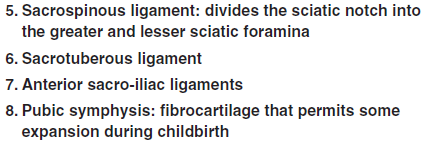 5. Ελάσσων ισχιοϊερός σ.
6. Μείζων ισχιιϊερός σ.
7. Πρ. ιερολαγόνιος σ. 
8. Ηβική σύμφυση
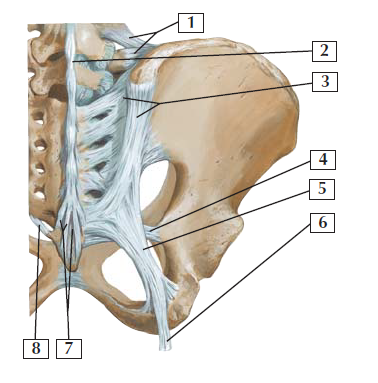 Λαγονοσφυϊκός σ.
Υπερακάνθιος σ.
Οπ. Ιερολαγόνιος σ. 
Μείζων ισχιοϊερός  σ.
Ελάσσων ισχιοϊερός σ.
Τ. μακράς κεφαλής δικέφαλου μηριαίου
Οπ. Ιεροκοκυγικός σ.
Πλ. Ιεροκοκυγικός σ.
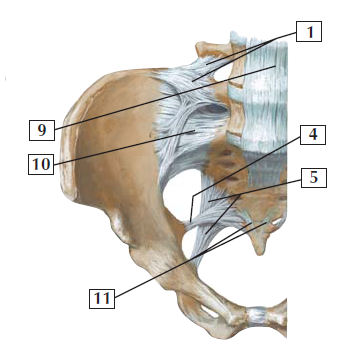 Λαγονοσφυϊκός σ.
4. Μείζων ισχιοϊερός σ.
5. Έλασσων ισχιοϊερός σ.
9. πρ. επιμήκης σ
10. πρ. ιερολαγόνιος σ. 
11. πρ. ιεροκοκυγικός σ.
Η ιερολαγόνια άρθρωση σταθεροποιείται από  τον πρόσθιο και οπίσθιο ιερολάγονιο σ.
 που εμποδίζουν στροφή και την κάθετη διάσχιση. Οι οπίσθιο σ. είναι ισχυρότεροι.
Η ηβική σύμφυση σταθεροποιείται από συνδέσμους και ινοχόδρινο δίσκο.
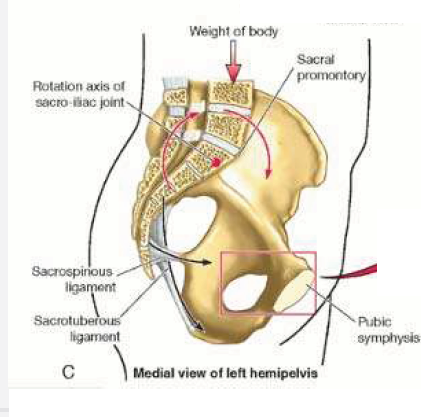 Ο ρόλος των ισχιοϊερών σ. 
στην ανάσχεση 
της πρόσθιας στροφής λεκάνης
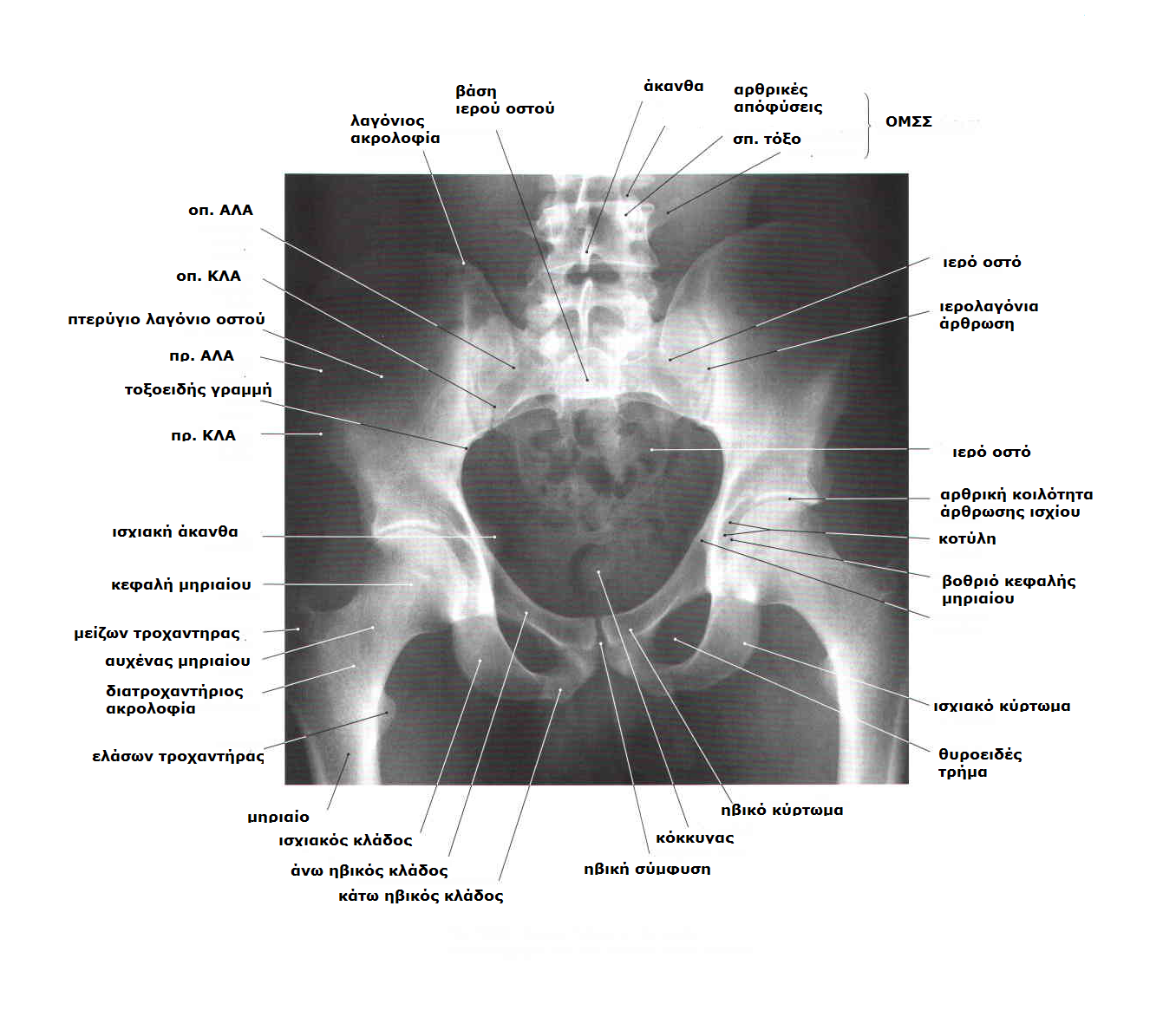 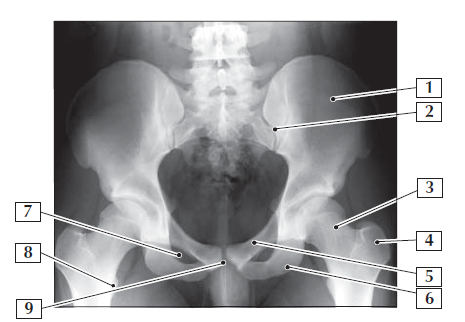 Λαγόνιο οστό
Ιερολαγόνιος άρθρωση
Αυχένας μηριαίου οστού
Μείζων τροχαντήρας
Ηβικό οστό
Ισχίο
Θυροειδές τρήμα
Ελάσσων τροχαντήρας
Ηβική σύμφυση
ΑΡΘΡΩΣΗ ΙΣΧΙΟΥ
Σφαιρική πολυαξονική διάρθρωση. Μετά τη γληνοβραχιόνια η πιο κινητή διάρθρωση.
Όρθια στάση: βάρος σώματος μεταφέρεται μέσω ανώνυμων οστών στις κεφαλές και αυχένες μηριαίων οστών. 
Κεφαλή μηριαίου (2/3 σφαίρας)-κοτύλη.
Κεφαλή καλύπτεται με αρθρικό χόνδρο (παχύς όπου δέχεται βάρος) εκτός από το βοθρίο.
Κοτύλη: από συγχώνευση 3 οστών. Κοτυλαία εντομή διακόπτει χείλος (3/4). Κοτυλαίος δαχτύλιος ινοχόνδρινο χείλος προσφυόμενο στη όφρυ της κοτύλης αυξάνοντας την έκτασή της κατά 10%. Ο εγκάρσιος κοτυλαίος σύνδεσμος γεφυρώνει κοτυλαία εντομή. Λόγω δαχτυλίου και όφρυος, πάνω από τη μισή κεφαλή προσαρμόζεται μέσα στην κοτύλη.
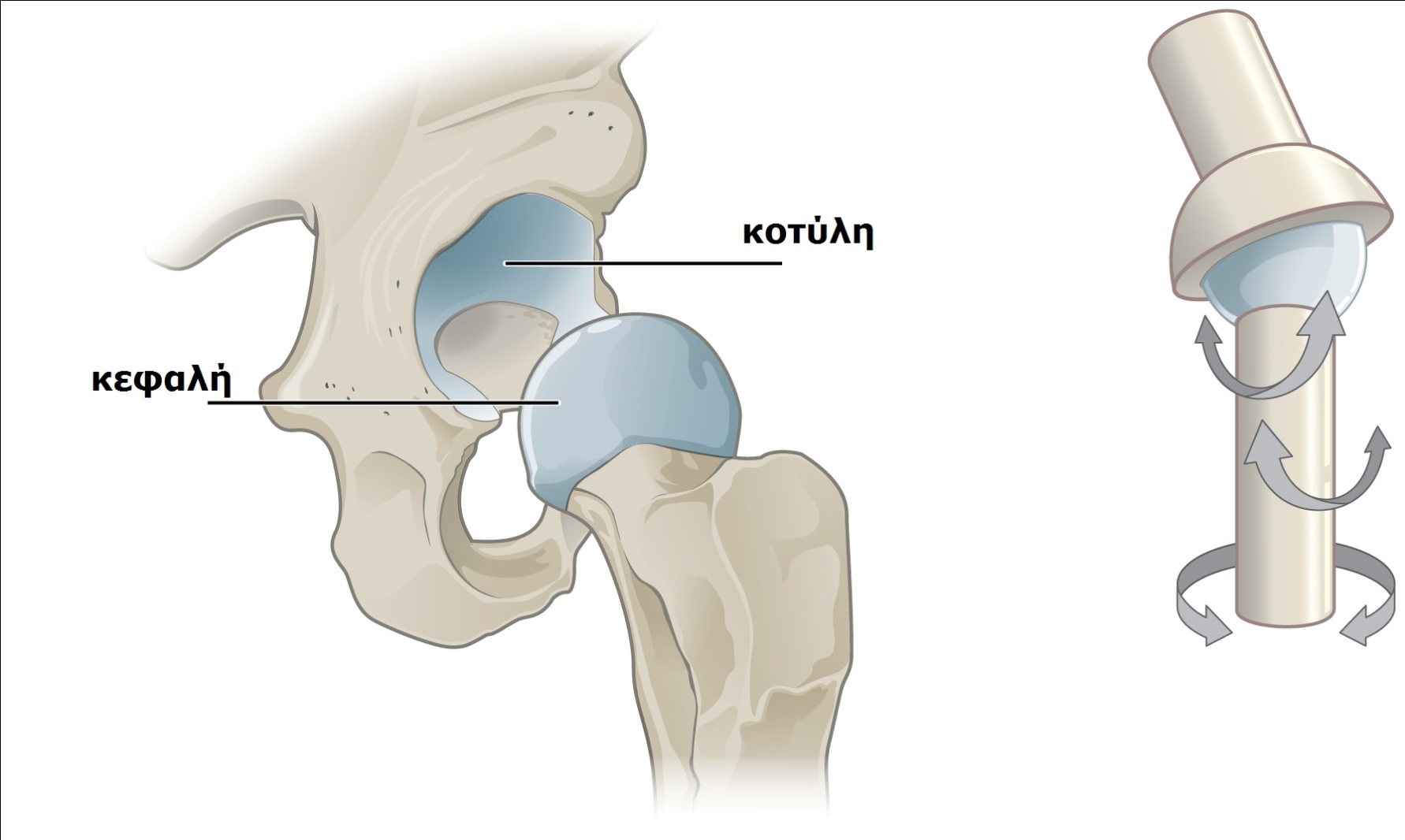 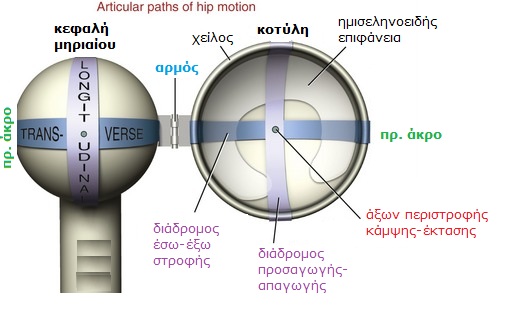 ΑΡΘΡΩΣΗ ΙΣΧΙΟΥΣΥΝΔΕΣΜΟΙπεριορίζουν έκταση ισχίου 10°-20 °
Λαγονομηρικός: ισχυρότερος σύνδεσμος σώματος. Πρ ΚΛΑ-όφρυ κοτύλης, μεσοτροχαντήρια γραμμή. Εμποδίζει υπερέκταση
Ηβομηρικός: θυροειδή ακρολοφία ηβικού οστού-συγχωνεύεται με αρθρικό θύλακο. Περιορίζει υπερβολική απαγωγή.
Ισχιομηρικός: πιο αδύναμος. Ισχιακή μοίρα κοτύλης-μείζονα τροχαντήρα.
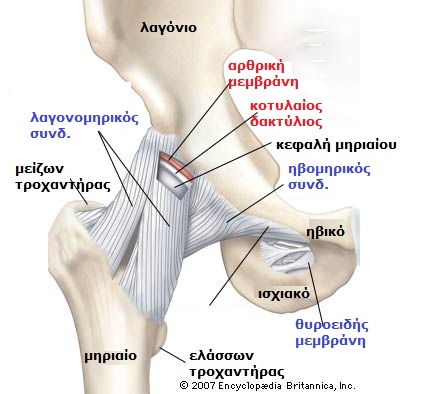 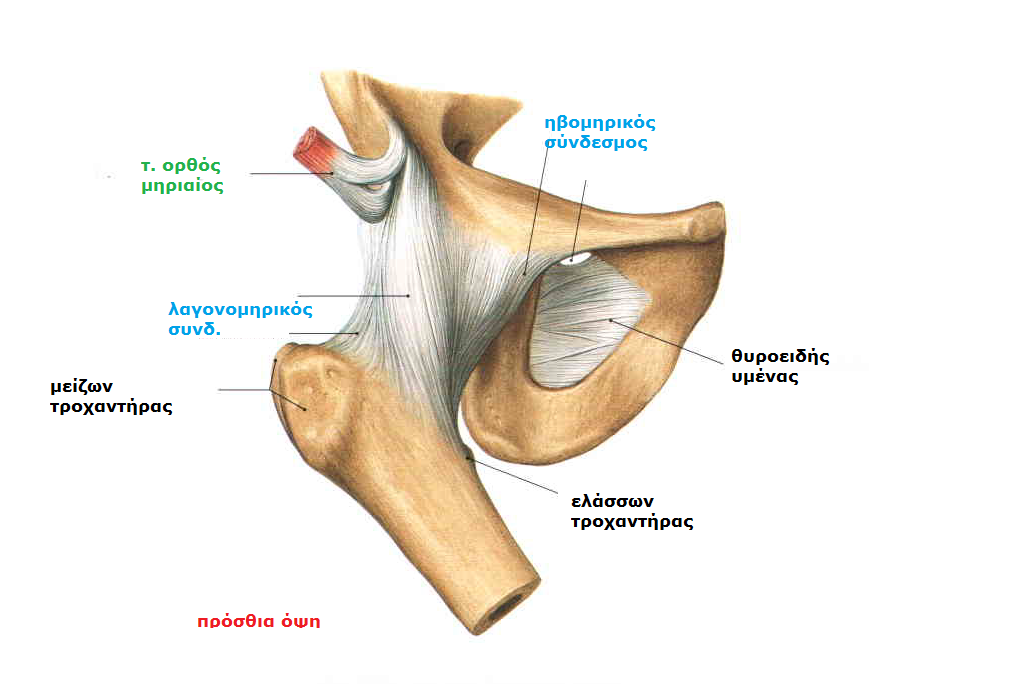 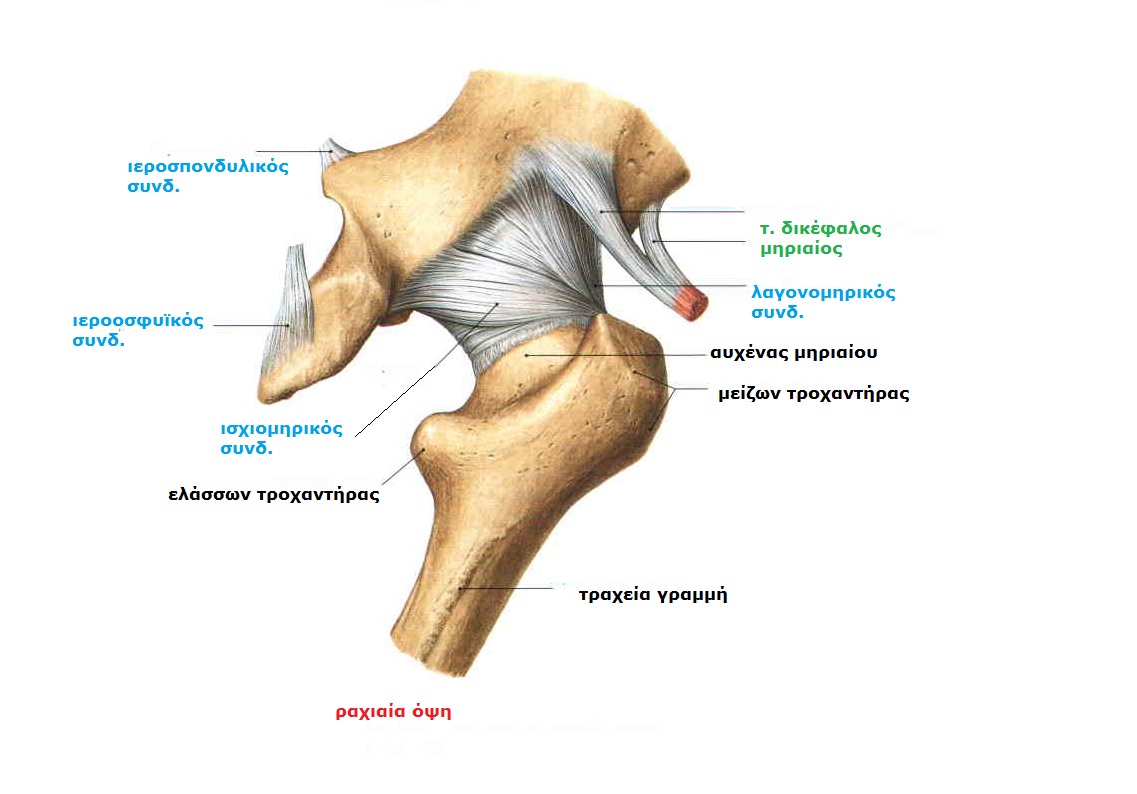 ΚΙΝΗΣΕΙΣ ΙΣΧΙΟΥ
Κάμψη: εξαρτάται από θέση γόνατος. Όταν το γόνατο σε κάμψη, ο μηρός μπορεί να ακουμπήσει πρ. κοιλιακό τοίχωμα με περαιτέρω παθητική κάμψη. Μέρος της κίνησης είναι αποτέλεσμα κάμψης ΣΣ.
Έκταση: μικρότερη γωνία από κάμψη.
Απαγωγή: μεγαλύτερη γωνία από προσαγωγή. Φτάνει 60° όταν ο μηρός είναι σε έκταση και περισσότερο όταν είναι σε κάμψη.
Έξω στροφή  είναι ισχυρότερη από την έσω στροφή.
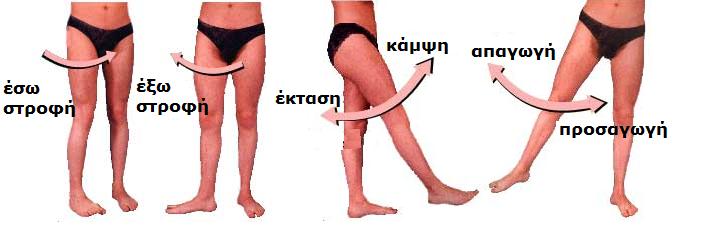 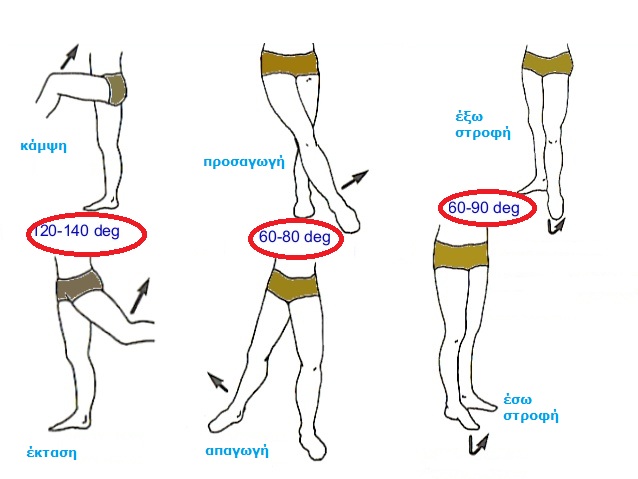 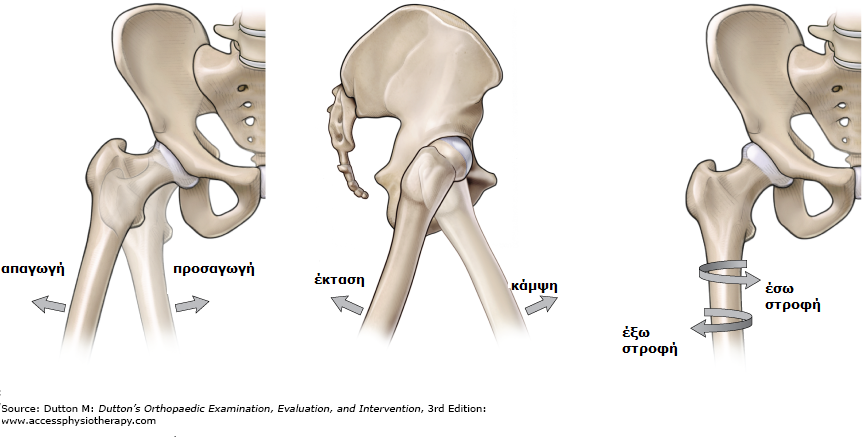 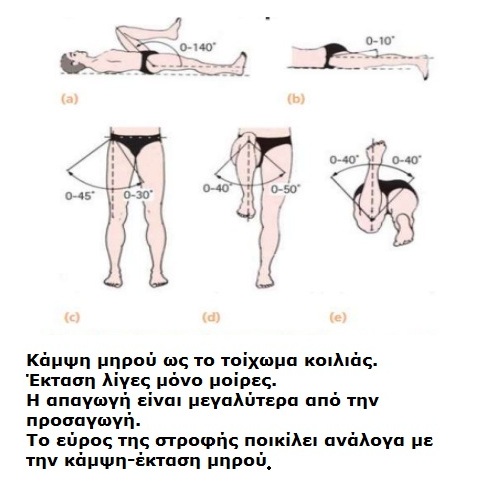 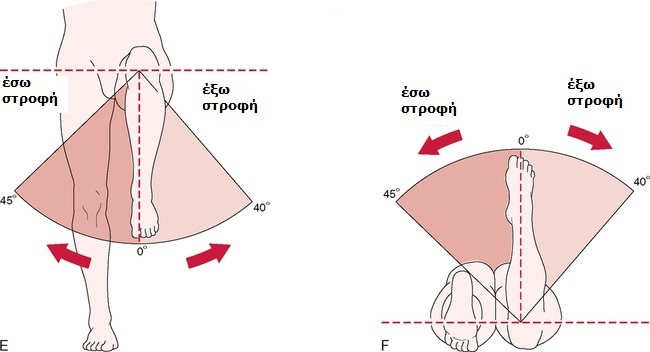 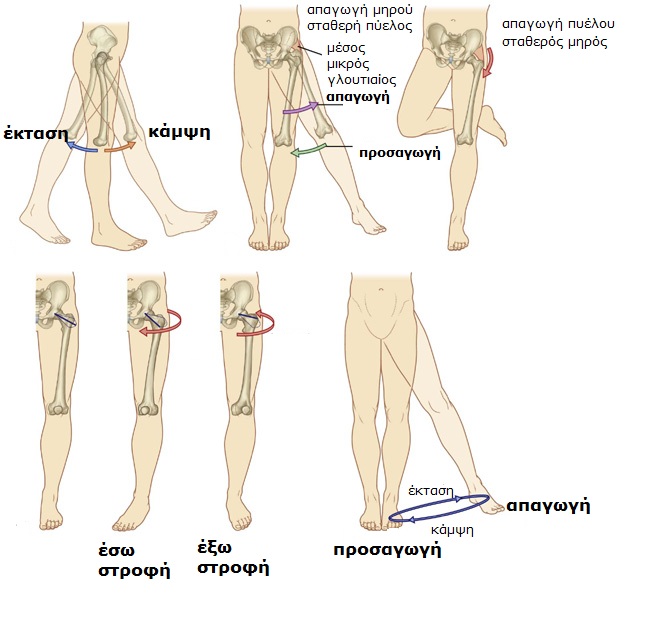 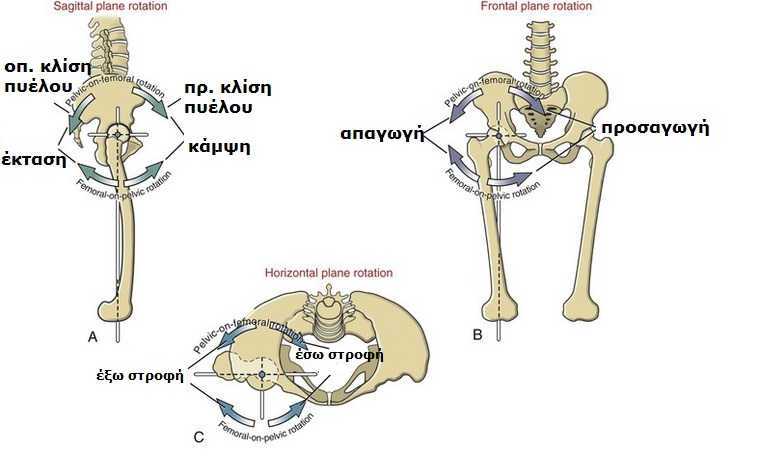 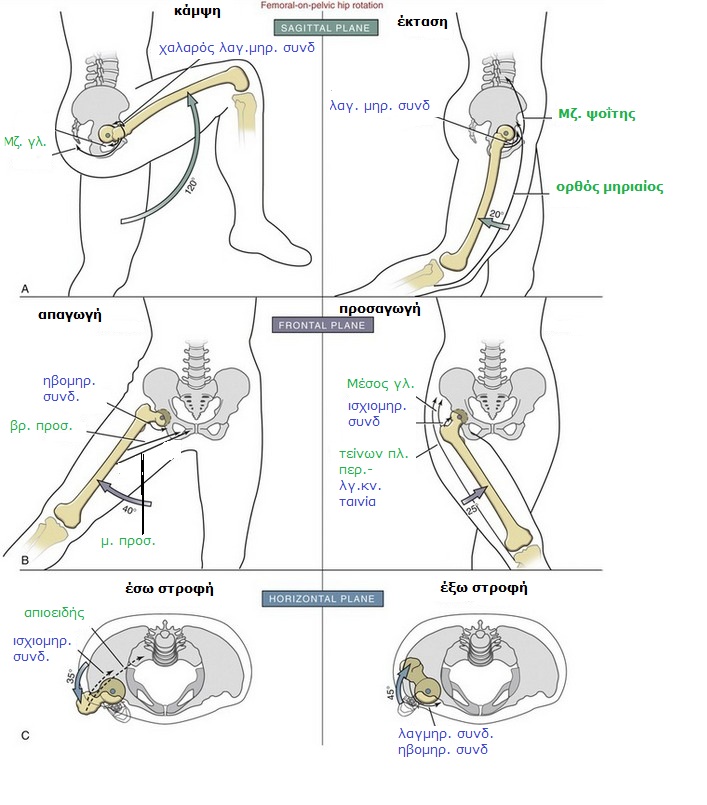 ΜΥΕΣ ΓΛΟΥΤΙΑΙΑΣ ΧΩΡΑΣ
Επιπολής στιβάδα: 3 επικαλυπτόμενοι γλουτιαίοι και ο τείνων την πλατιά περιτονία. Έκφυση στην έξω επιφάνεια και χείλη πτέρυγας λαγόνιου οστού. Απαγωγοί, εκτείνοντες και έσω στροφείς (Εξ. Μείζων γλουτιαίος-έξω στροφή).
Εν τω βάθει στιβάδα: μικρότεροι μύες (απιοειδής έσω θυροειδής, άνω και κάτω δίδυμος, τετράγωνος μηριαίος), που καλύπτονται από το μείζονα γλουτιαίο. Καταφύονται στη μεσοτροχαντήρια ακρολοφία. Έξω στροφείς και σταθεροποιούν κεφαλή.
ΜΥΣ ΓΛΟΥΤΙΑΙΑΣ ΧΩΡΑΣ ΑΠΑΓΩΓΟΙ-ΣΤΡΟΦΕΙΣ
ΜΥΣ ΓΛΟΥΤΙΑΙΑΣ ΧΩΡΑΣ ΑΠΑΓΩΓΟΙ-ΕΞΩ ΣΤΡΟΦΕΙΣ
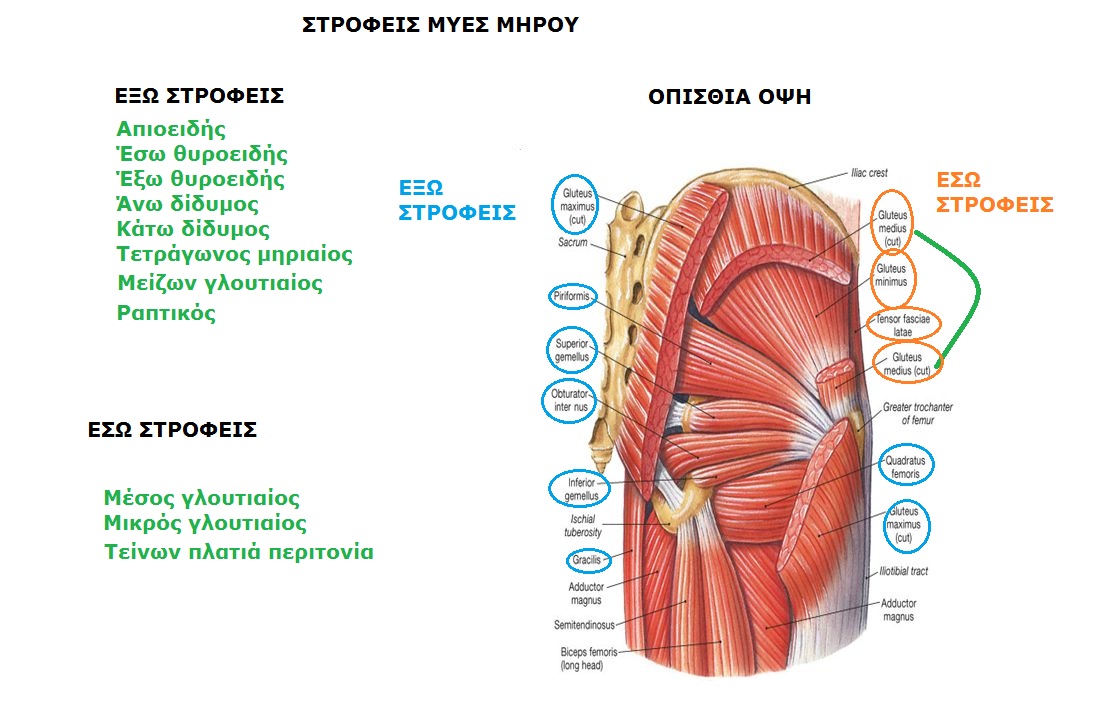 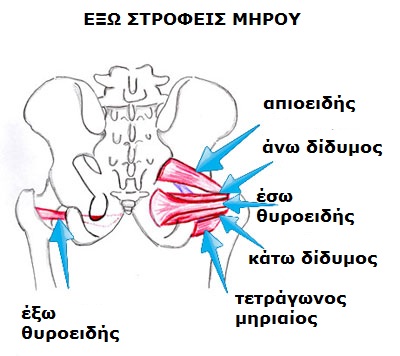 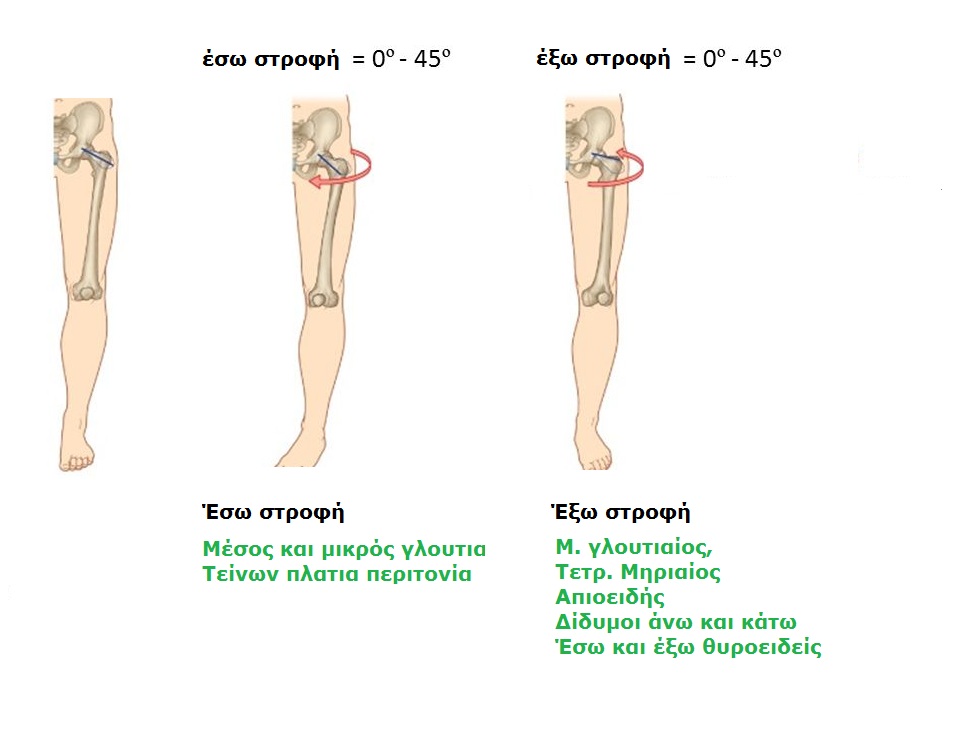 ΜΕΙΖΩΝ ΓΛΟΥΤΙΑΙΟΣ
Ο μεγαλύτερος και βαρύτερος μυς σώματος. Ο πιο ισχυρός εκτείνων το μηρό. Κινητοποιείται όταν είναι αναγκαία μεγάλη σύσπαση (σήκωμα από καθιστή θέση στην όρθια, άνοδος σκάλας, ανηφορικός δρόμος, τρέξιμο). Ελάχιστα χρησιμοποιείται στο συνηθισμένο βάδισμα (για αυτό και η παράλυση του δεν επηρεάζει τη βάδιση) και καθόλου στη διατήρηση όρθιας στάσης.
ΕΣΩ ΣΤΡΟΦΕΙΣ-ΑΠΑΓΩΓΕΙΣ
Μέσος και μικρός γλουτιαίος: Ριπιδοειδές σχήμα, οι ίνες συγκλίνουν προς τον ίδιο στόχο. Ίδια νεύρωση και αιμάτωση. Απαγωγή και έσω στροφή μηρού.
Τείνων πλατιά περιτονία: ατρακτοειδής, 15 εκ, κοινή κατάφυση με μείζονα γλουτιαίο μέσω λαγονοκνημιαίας ταινίας στο έξω φύμα κνήμης.
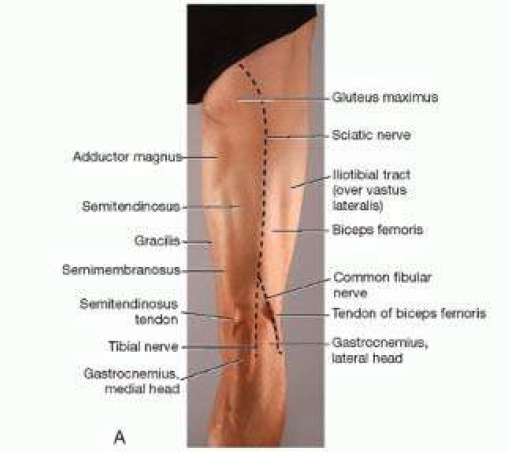 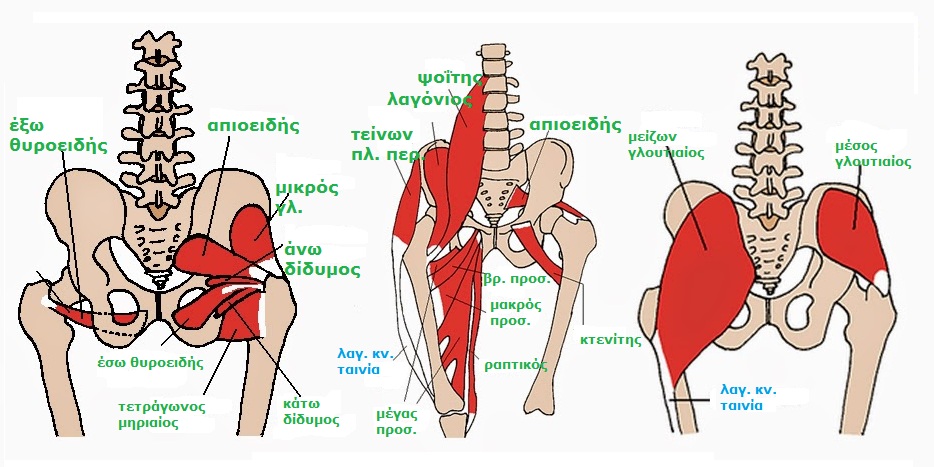 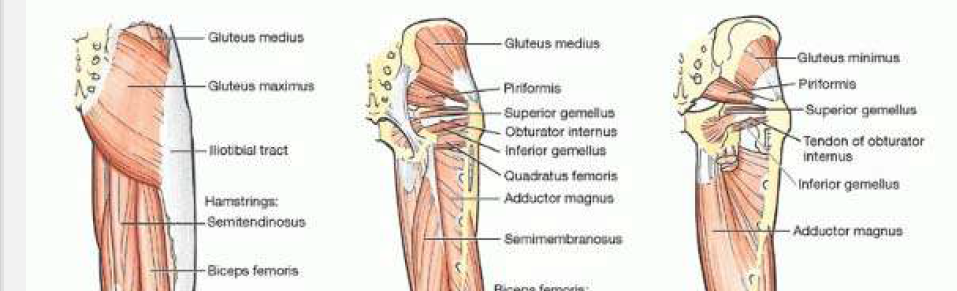 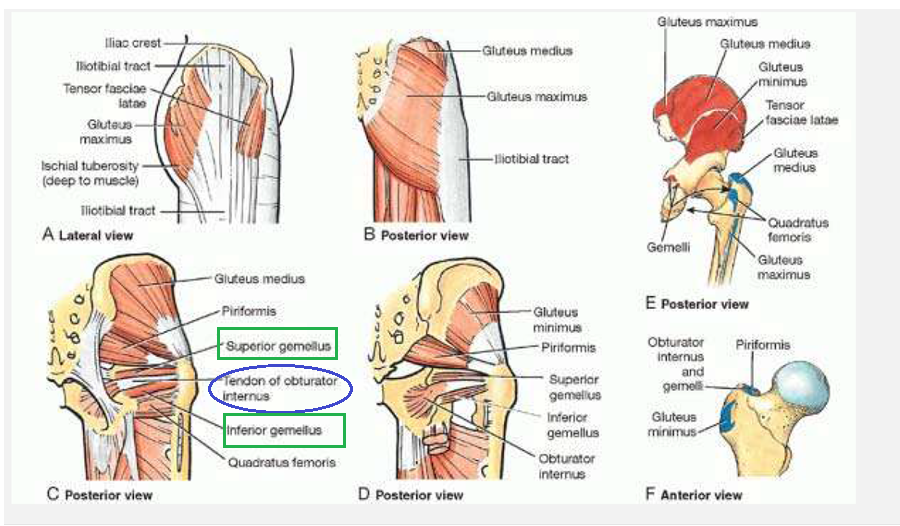 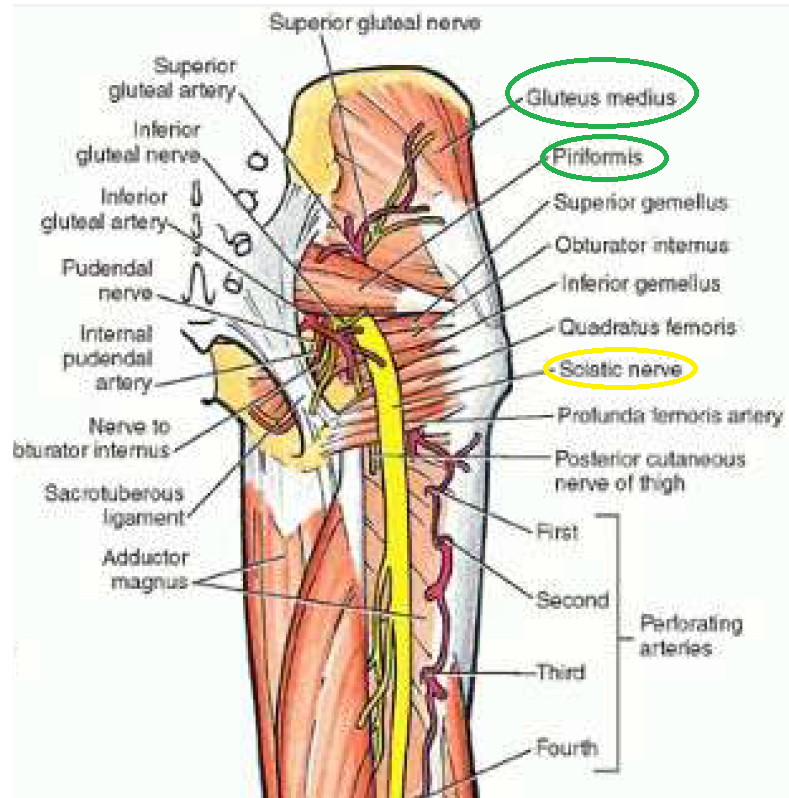 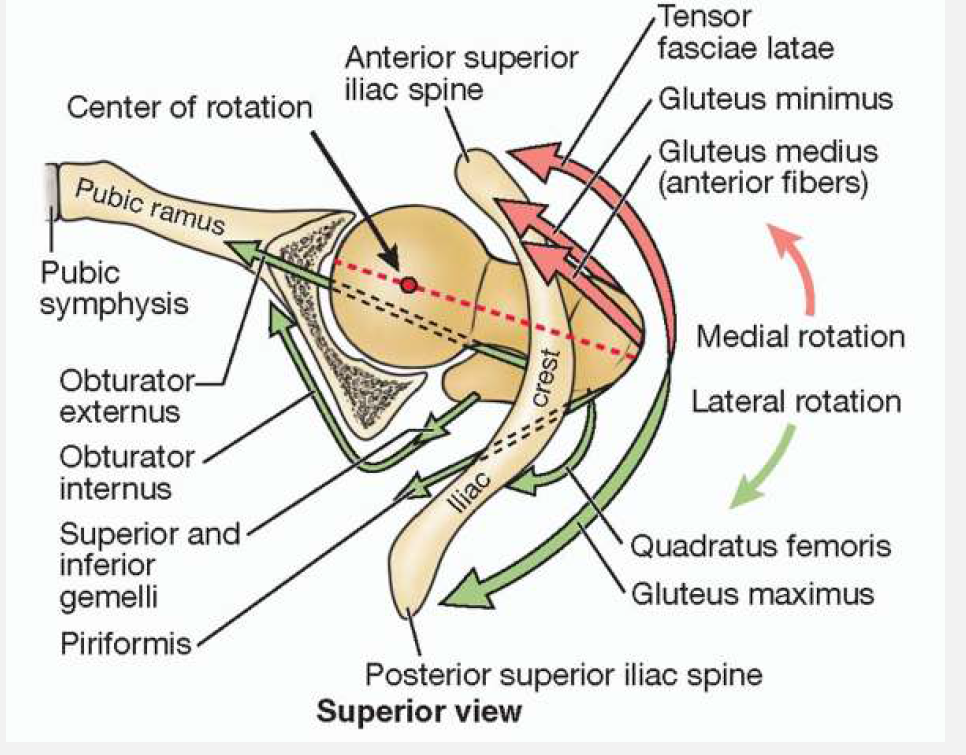 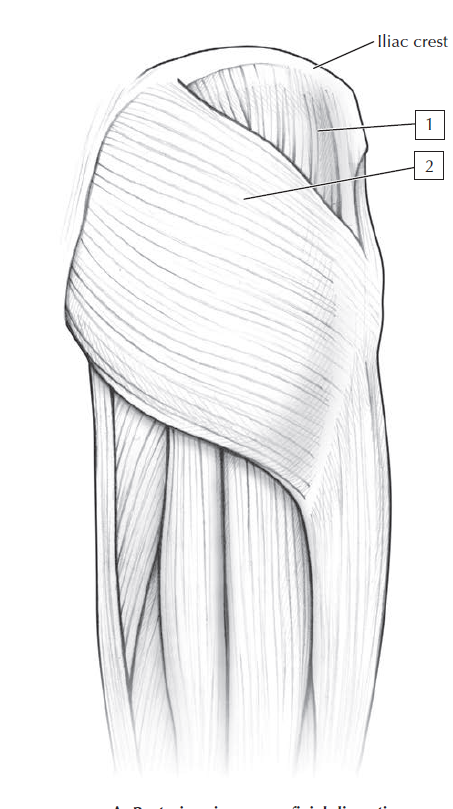 Μέσος γλουτιαίος
Μείζων γλουτιαίος
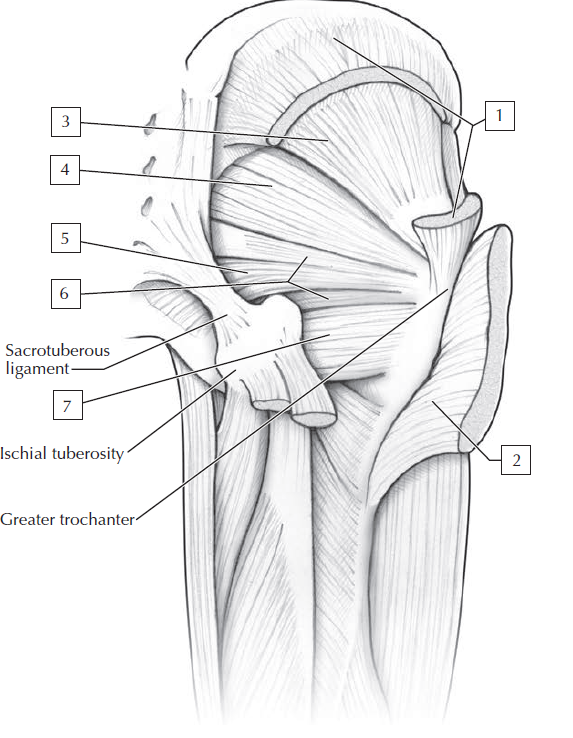 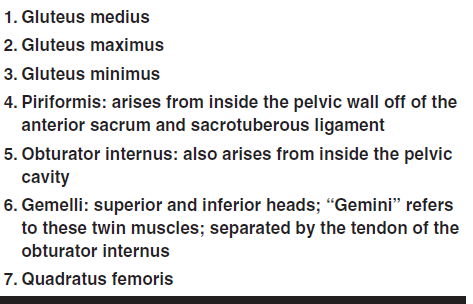 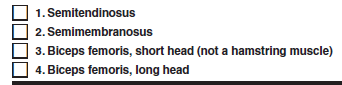 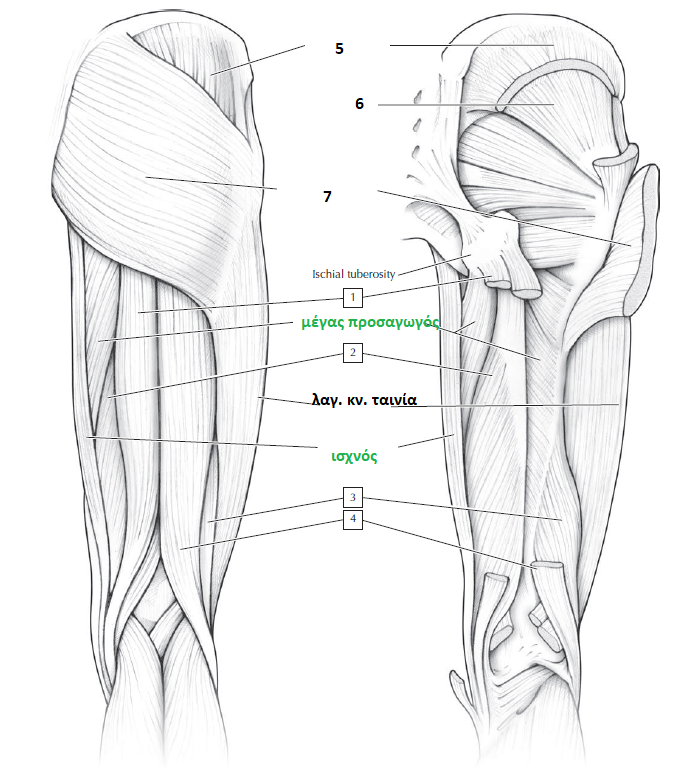 5. Μέσος γλουτιαίος
6. Μικρός γλουτιαίος
7. Μείζων γλουτιαίος
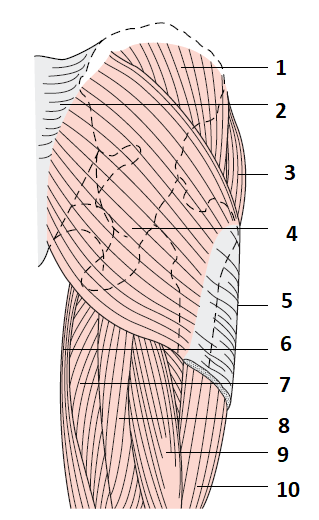 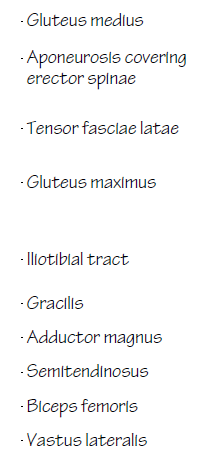 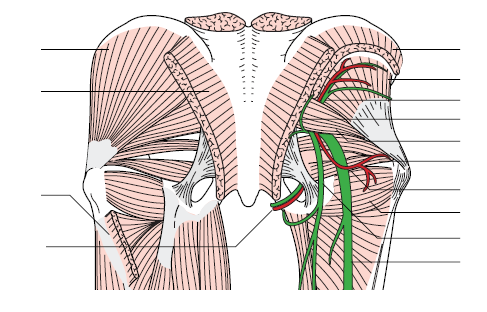 Μέσος γλουτιαίος
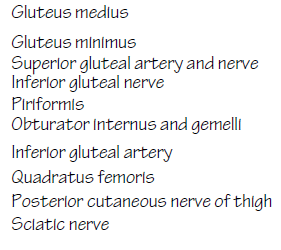 Μείζων γλουτιαίος
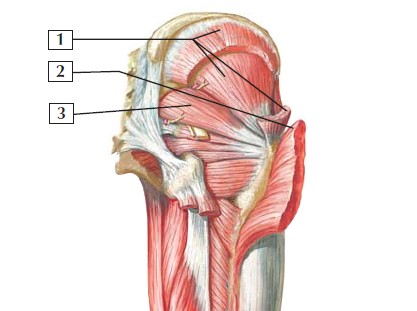 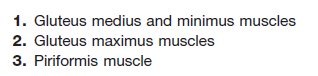 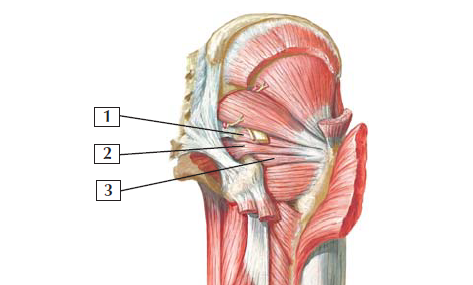 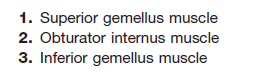 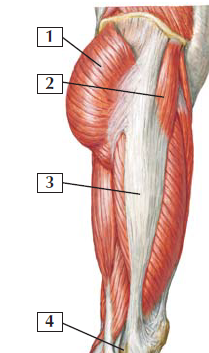 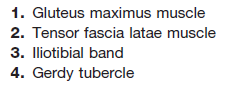 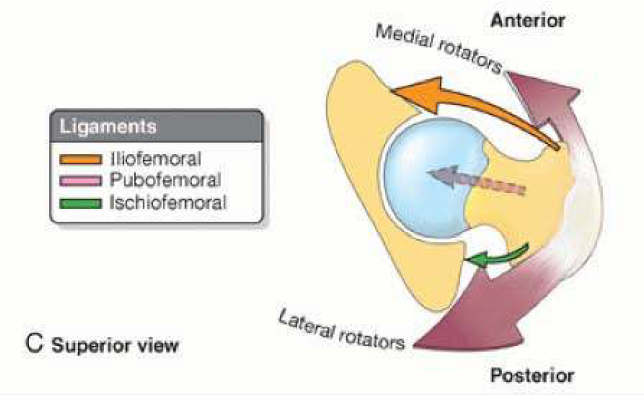 Πρόσθιοι μυς λιγότερο ισχυροί από λαγονομηριαίο σ.
Οπίσθιοι μυς πιο ισχυροί από ισχιομηριαίο σ.
Λαγονοψοΐτης: ισχυρότερος καμπτήρας
Μεγάλος γλουτιαίος: έξω στροφή και κύριος εκτείνων

Μέγας προσαγωγός: και καμπτήρας και εκτείνων και προσαγωγός
Αρκετοί μύες είναι και καμπτήρες και προσαγωγοί (3 προσαγωγοί, ισχνός, κτενίτης)
Μέσος και μικρός γλουτιαίος: έσω στροφείς και απαγωγοί.
ΜΗΡΙΑΙΟ ΟΣΤΟ
Το μακρύτερο (1/4 ύψους ατόμου) και βαρύτερο σώματος. Μεταδίδει το βάρος του σώματος από το ανώνυμο οστό στην κνήμη (όρθια στάση).

Διάφυση 
Άνω (εγγύς) άκρο
Κάτω (άπω) άκρο
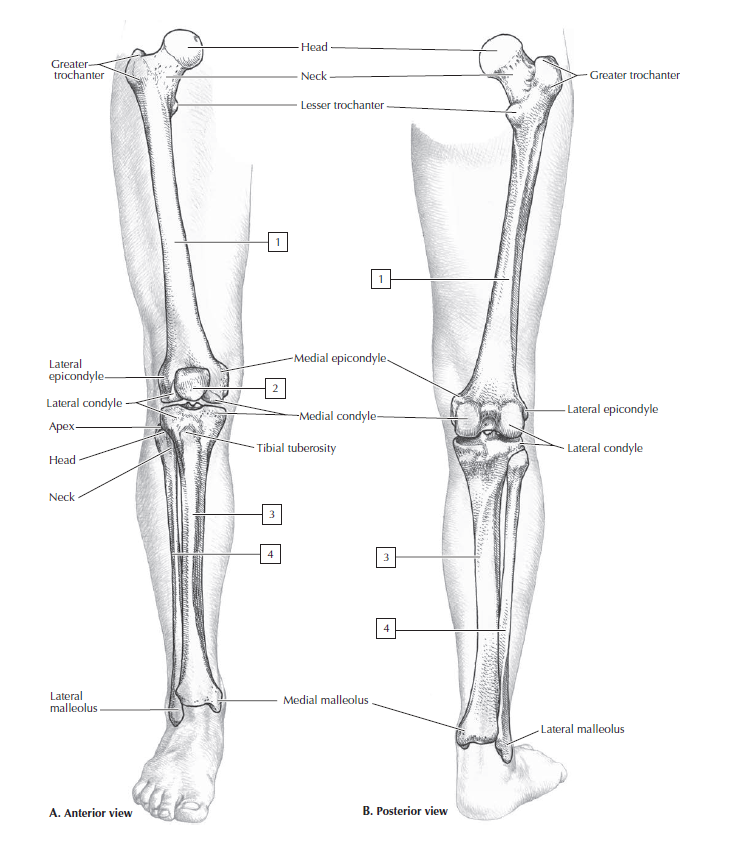 ΜΗΡΙΑΙΟ ΟΣΤΟ
Κεφαλή μηριαίου: 2/3 σφαίρας, καλύπτεται από αρθρικό χόνδρο εκτός από την περιοχή του βοθρίου του συνδέσμου της κεφαλής.
	Αυχένας: τραπεζοειδής, το στενότερο άκρο υποστηρίζει την κεφαλή και η ευρεία βάση (διάμετρος ¾ διαμέτρου διάφυσης) συνεχίζει στη διάφυση.
	Ο αυχένας και η κεφαλή προβάλλουν προς τα άνω και έσω και σχηματίζει γωνία (έγκλισης) με τη διάφυση που είναι μέγιστη κατά τη γέννηση και ελαττώνεται στους ενήλικές (115°-140°). Η γωνία μικρότερη στις γυναίκες (λόγω λοξής φοράς διάφυσης και μεγαλύτερου εύρους ελάσσονος πυέλου). Η γωνία επιτρέπει μεγαλύτερη κινητικότητα γιατί τοποθετεί κεφαλή μηριαίου κάθετα στην κοτύλη. Η γωνία έγκλισης επιτρέπει τη λοξή φορά μηριαίου οστού ώστε τα γόνατα να συμπλησιάζουν (ευνοείται δίποδη βάδιση). Οι απαγωγοί και οι στροφείς καταφύονται στο μείζονα τροχαντήρα (κορυφή γωνίας) και ασκούν έλξη σε έναν μοχλό (βραχύ σκέλος γωνίας που κατευθύνεται πλάγια και παρέχει αυξημένη δύναμη). Έτσι αφήνεται ελεύθερη η έξω επιφάνεια διάφυσης για πρόσφυση εκτεινόντων γόνατος.
ΜΗΡΙΑΙΟ ΟΣΤΟ
Κάτω (άπω) άκρο σε συστροφή.
Γωνία συστροφής ή απόκλισης: εγκάρσιος άξονας μηριαίων κονδύλων-άξονας κεφαλής και αυχένα (7° άνδρες, 12° γυναίκες).
Οι γωνίες σύγκλισης και απόκλισης επιτρέπουν τη μετατροπή των στροφικών κινήσεων της κεφαλής μέσα στη κοτύλη σε κινήσεις κάμψης, έκτασης, προσαγωγής, απαγωγής και περιστροφής.
Γωνία έγκλισης
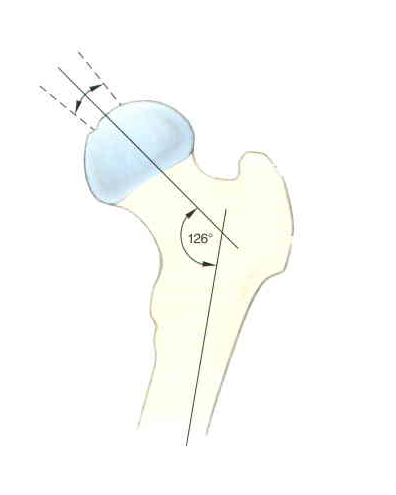 Γωνία απόκλισης
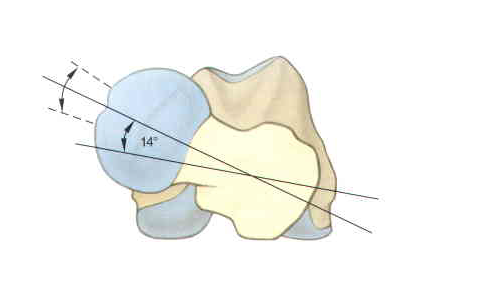 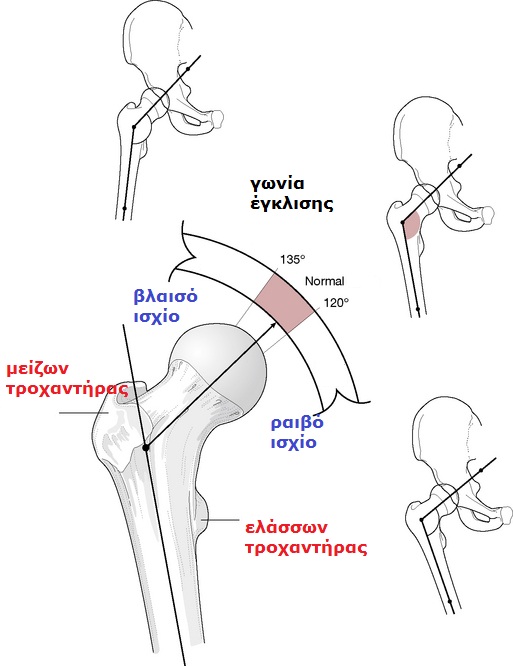 ΜΗΡΙΑΙΟ ΟΣΤΟ
Τροχαντήρες. Στρογγυλεμένα ογκώματα στην ένωση αυχένα με διάφυση.
Ελάσσων τροχαντήρας: εκτείνεται προς τα έσω από την οπίσθια μοίρα. Πρόσφυση λαγονοψοΐτη (κύριος καμπτήρας μηρού).
Μείζων τροχαντήρας: εκτείνεται προς τα έξω και άνω, πρόσφυση απαγωγών και στροφέων μηρού.
Μεσοτροχαντήριος γραμμή: θέση ένωσης αυχένα με διάφυση, ανώμαλο χείλος, πρόσφυση λαγονομηριαίου συνδέσμου. Πορεύεται από μείζονα τροχαντήρα, γύρω από ελάσσονα τροχαντήρα και συνεχίζει στη σπειροειδή γραμμή.
Μεσοτροχαντήρια ακρολοφία: ενώνει τροχαντήρες από πίσω. 
Φύμα τετράγωνου μηριαίου: στρογγυλεμένη ανύψωση ακρολοφίας.
Ο μείζων τροχαντήρας κρέμεται πάνω από βαθύ εντύπωμα, τον τροχαντήριο βόθρο.
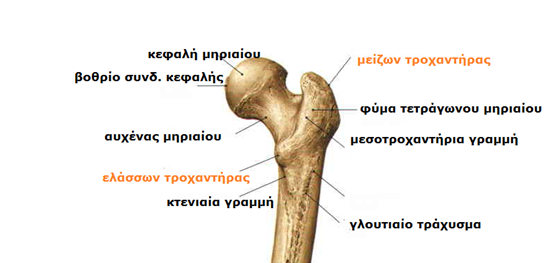 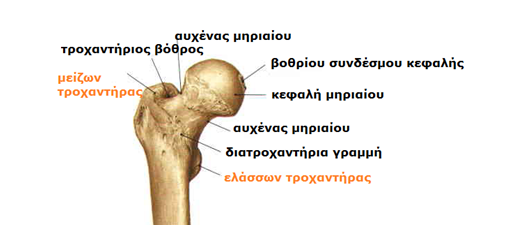 ΜΗΡΙΑΙΟ ΟΣΤΟ
Διάφυση: τοξοειδής προς τα πρόσω, στρογγυλεμένη μπροστά (έκφυση εκτεινόντων γόνατος). Οπίσθια επιφάνεια φέρει ανώμαλη γραμμή (τραχεία γραμμή) (απονευρωτική πρόσφυση προσαγωγών μηρού). Τραχεία γραμμή: έξω χείλος ενώνεται με γλουτιαίο τράχυσμα, έσω χείλος με σπειροειδή γραμμή προς τα άνω.
Η σπειροειδής γραμμή εκτείνεται προς ελάσσονα τροχαντήρα και φέρεται πρόσω όπου ενώνεται με μεσοτροχαντήρια γραμμή.
Η κτενιαία γραμμή εκτείνεται από κεντρική μοίρα τραχείας γραμμής προς βάση ελάσσονα τροχαντήρα.
Προς τα κάτω, η τραχεία γραμμή διαιρείται σε έσω και έξω υπερκονδύλια γραμμή που οδηγούν στους μηριαίους κονδύλους.
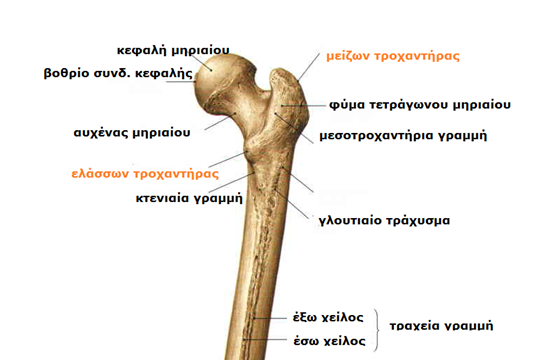 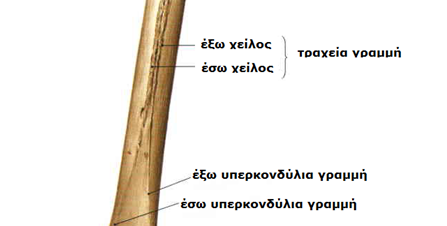 ΜΗΡΙΑΙΟ ΟΣΤΟ
Κάτω (άπω) άκρο: κόνδυλοι στο ίδιο επίπεδο σε ανατομική θέση (η διάφυση σχηματίζει γωνία 7°). Οι μηριαίοι κόνδυλοι αρθρώνονται με τους μηνίσκους (μηνοειδή πέταλα χόνδρου) και τους κνημιαίους κονδύλους (που ολισθαίνουν σα μία μονάδα) και σχηματίζουν διάρθρωση γόνατος. Οι κόνδυλοι ξεχωρίζονται από τον μεσοκονδύλιο βόθρο πίσω άλλα ενώνονται μεταξύ τους μπροστά σχηματίζοντας ρηχό επίμηκες εντύπωμα (μηριαία τροχαλία-επιγονατιδική αρθρική επιφάνεια).
Έσω και έξω υπερκονδύλιο κύρτωμα: προσφύσεις έσω και έξω πλάγιων συνδέσμων.
Φύμα μεγάλου προσαγωγού: πάνω από έσω υπερκονδύλιο φύμα
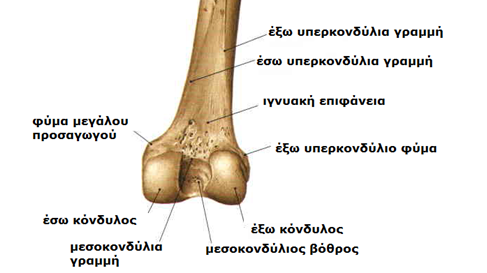 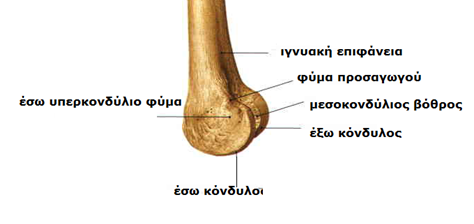 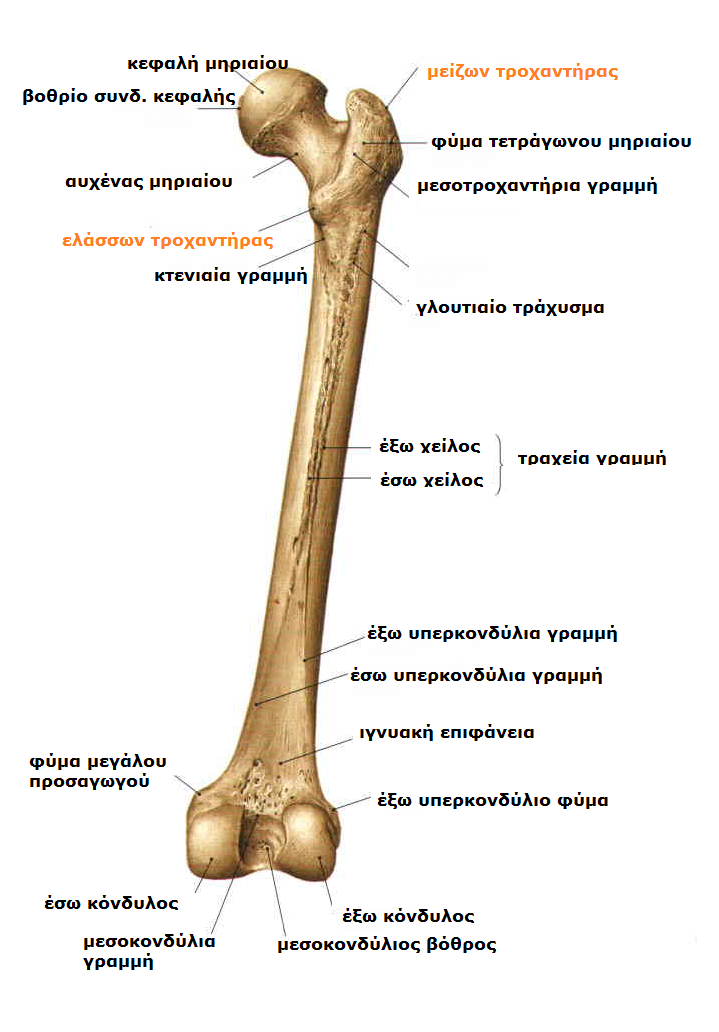 ΟΠΙΣΘΑ ΟΨΗ
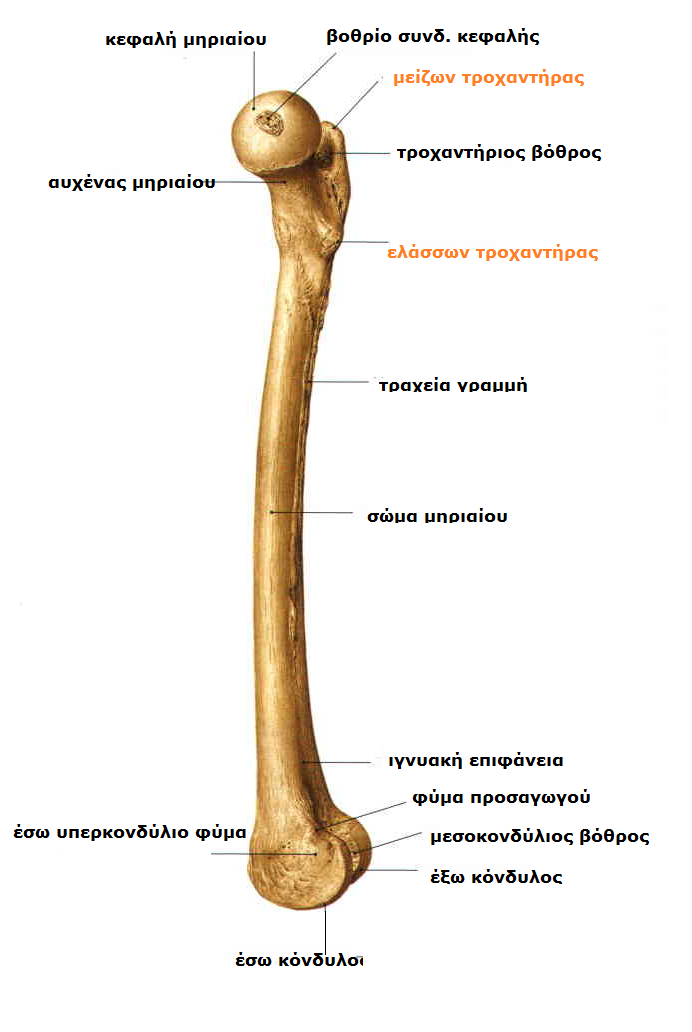 ΕΣΩ ΟΨΗ
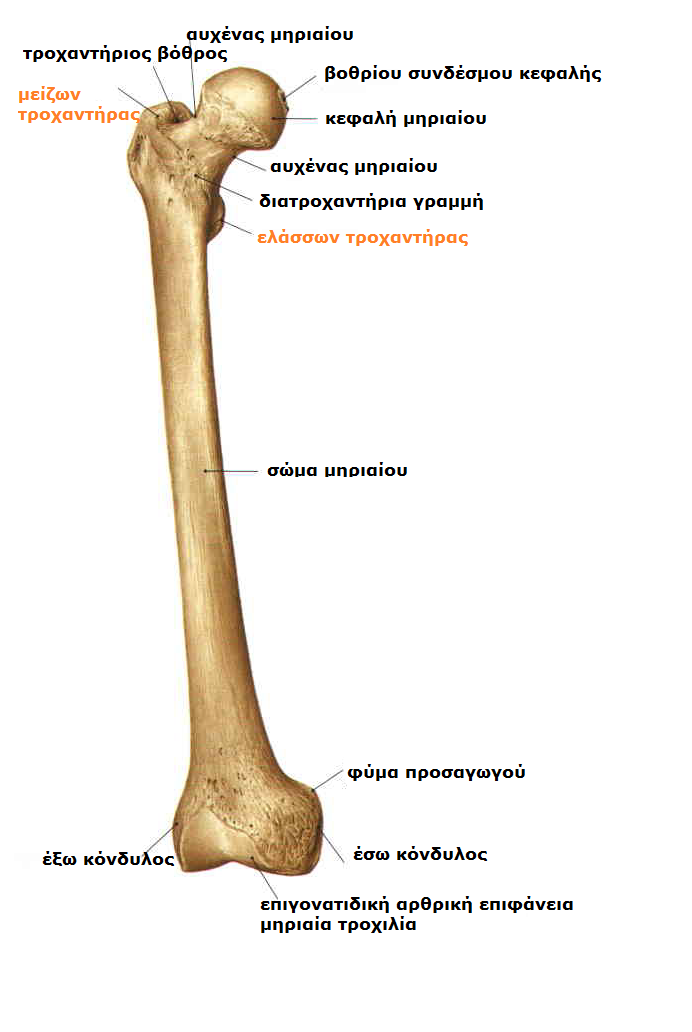 ΠΡΟΣΘΙΑ ΟΨΗ
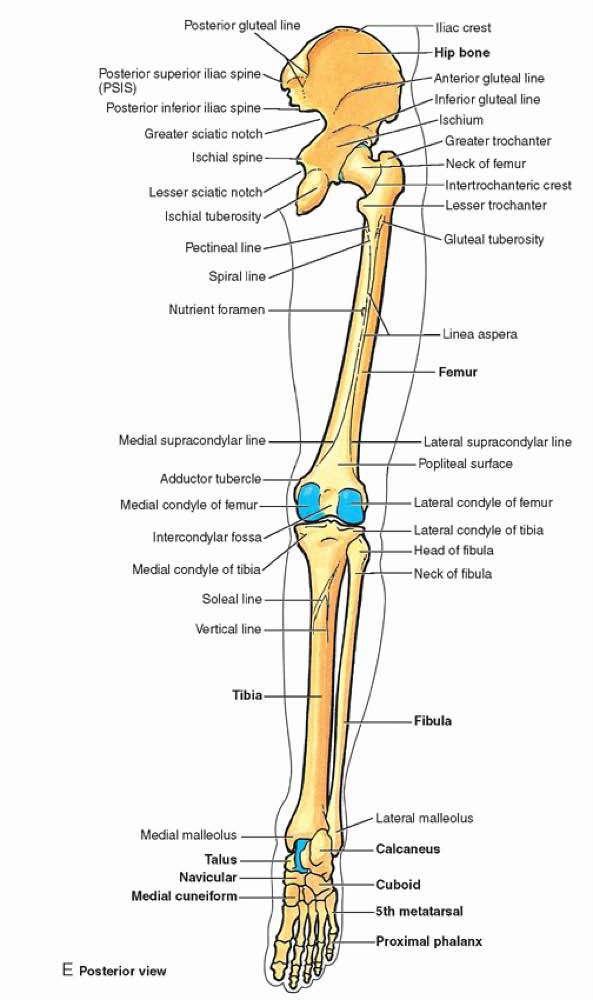 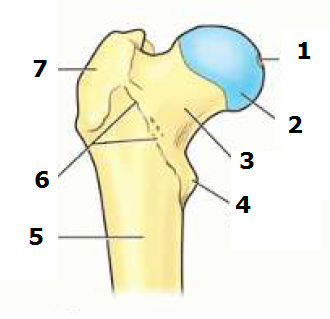 Βοθρίο συνδέσμου κεφαλής
Κεφαλή
Αυχένας
Ελάσσων τροχαντήρας
Διάφυση
Διατροχαντήριος γραμμή
Μείζων τροχαντήρας
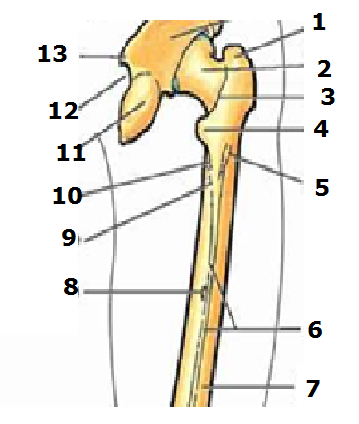 Μείζων τροχαντήρας
Αυχένας
Διατροχαντήρια ακρολοφία
Ελάσσων τροχαντήρας
Γλουτιαίο όγκωμα
Τραχεία γραμμή
Διάφυση
Τροφοφόρο τρήμα
Σπειροειδής γραμμή
Κτενιαία γραμμή
Ισχιακό κύρτωμα
Ισχιακή εντομή
Ισχιακή άκανθα
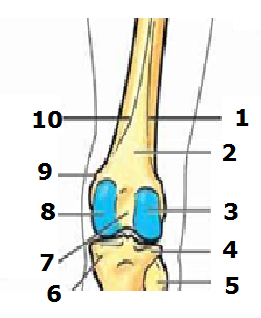 Έξω υπερκονδύλια γραμμή
Ιγνυακή επιφάνεια
Έξω μηριαίος κόνδυλος
Έξω κνημιαίος κόνδυλος
Κεφαλή περόνης
Έσω κνημιαίος κόνδυλος
Μεσοκονδύλιος βόθρος
Έσω μηριαίος κόνδυλος
Φύμα προσαγωγού
Έσω υπερκονδύλια γραμμή
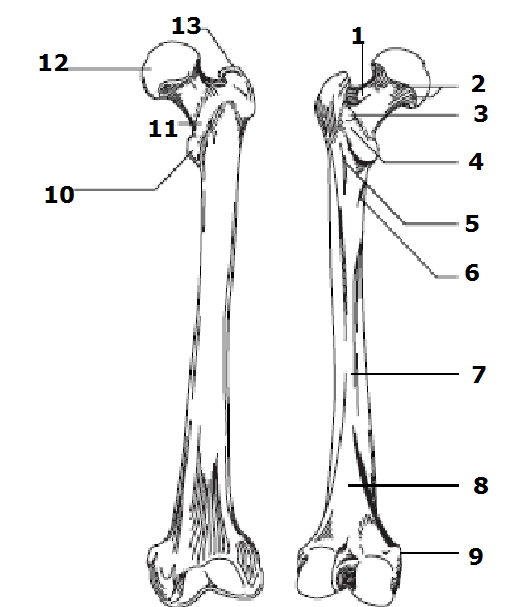 Τροχαντήριος βόθρος
Τροφόφορο τρήμα
Φύμα τετράγωνου μηριαίου
Διατροχαντήρια ακρολοφία
Γλουτιαίο κύρτωμα
Σπειροειδής γραμμή
Τραχεία γραμμή
Ιγνυακή επιφάνεια
Φύμα προσαγωγών
Ελάσσων τροχαντήρας
Διατροχαντήριος γραμμή
Κεφαλή
Μείζων τροχαντήρας
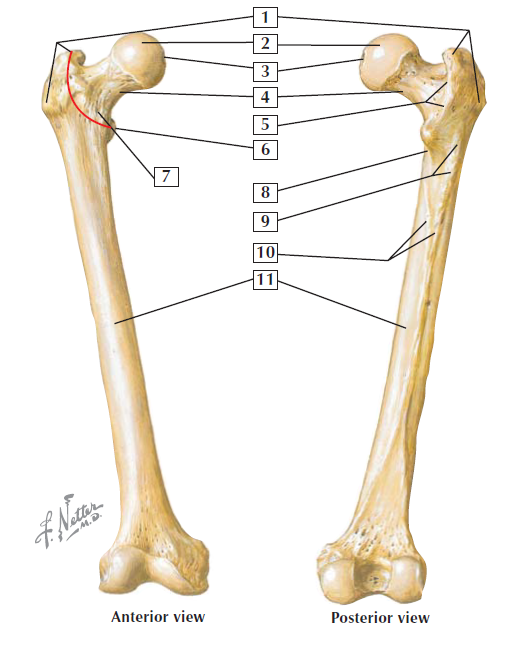 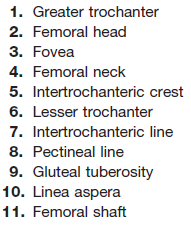 ΟΠΙΣΘΙΟΙ ΜΥΕΣ ΜΗΡΟΥ- ΕΚΤΑΣΗ ΜΗΡΟΥ-ΚΑΜΨΗ ΣΤΡΟΦΗ ΚΝΗΜΗΣ
ΠΡΟΣΘΙΟΙ ΜΥΕΣ ΜΗΡΟΥ-ΚΑΜΠΤΗΡΕΣ ΙΣΧΙΟΥ
ΠΡΟΣΘΙΟΙ ΜΥΕΣ ΜΗΡΟΥ ΕΚΤΕΙΝΟΝΤΕΣ ΓΟΝΑΤΟΣ
ΤΕΤΡΑΚΕΦΑΛΟΣ
Μεγαλύτερος και από τους ισχυρότερους μυς καλύπτει πρόσθια και πλάγια επιφάνεια μηρού. 
Μυς δύο διαρθρώσεων.
Εκτείνει κνήμη.
Ισοτονική σύσπαση: έκταση γόνατος αντίθετα στη βαρύτητα, σήκωμα από καθιστή θέση, αναρρίχηση, άνοδο σκάλας, επιτάχυνση και προβολή (τρέξιμο και άλμα). Τελική φάση αιώρησης (προετοιμασία γόνατος να δεχτεί βάρος).
3 φορές ισχυρότερος από ανταγωνιστές (οπίσθιοι μύες μηρού).
Απορρόφηση δόνησης όταν η πτέρνα χτυπά στο έδαφος
Σταθεροποιεί λυγισμένα γόνατα (σκι)
Ισομετρική σύσπαση στην κάθοδο σκάλας και κατηφόρα
ΤΕΤΡΑΚΕΦΑΛΟΣ
Τένοντες 4 κεφαλών ενώνονται σε μονήρη ισχυρό πλατύ τένοντα τετρακεφάλου) που συνεχίζει στον επιγονατιδικό σύνδεσμο και προσφύεται στο κνημιαίο κύρτωμα. Μέσα στον τένοντα ενσωματώνεται η επιγονατίδα (μεγαλύτερο σησαμοειδές οστό).
Ο έσω και έξω πλατύς καταφύονται ανεξάρτητα στην επιγονατίδα (έσω και έξω καθεκτικός σύνδεσμος) που ενισχύουν θύλακο διάρθρωσης, και διατηρούν ευθυγράμμιση επιγονατίδας πάνω στη μηριαία τροχιλία.
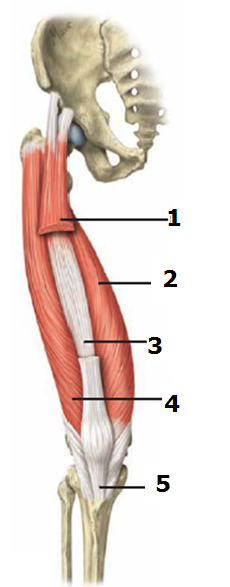 Ορθός μηριαίος
Έσω πλατύς
Μέσος πλατύς
Έξω πλατύς
Επιγονατιδικός σύνδεσμος
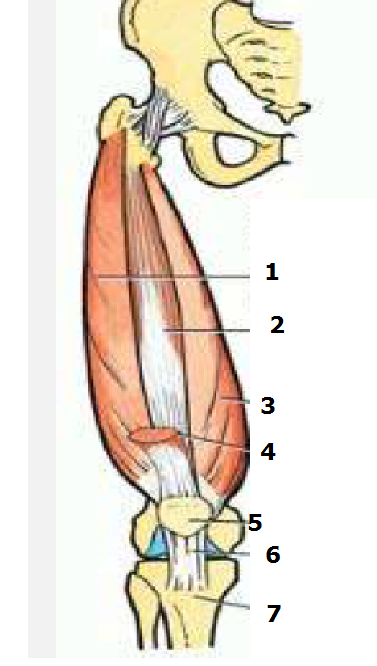 Έξω πλατύς
Μέσος πλατύς
Έσω πλατύς
Ορθός μηριαίος
Επιγονατίδα
Επιγονατιδικός σύνδεσμος
Κνημιαίο κύρτωμα
ΕΣΩ ΜΥΕΣ ΜΗΡΟΥ-ΠΡΟΣΑΓΩΓΟΙ ΜΗΡΟΥ
ΠΡΟΣΑΓΩΓΟΙμεγαλύτερη μυϊκή ομάδα
Έλκουν-προσάγουν μηρό πέρα από το μέσο οβελιαίο επίπεδο. Χρησιμοποιούνται ο 3 προσαγωγοί μαζί (εφίππευση αλόγου)
Σταθεροποιούν σώμα στο έδαφος όταν το άτομο είναι όρθιο με δυο πόδια, διορθώνουν πλάγια κλίση (βάρκα που κουνάει).
Κλωτσιά με έσω πλευρά ποδιού

ΤΡΗΜΑ ΠΡΟΣΑΓΩΓΩΝ (πάνω και έξω από φύμα μεγάλου προσαγωγού): άνοιγμα μεταξύ απονευρωτικής κατάφυσης προσαγωγού μοίρας μεγάλου προσαγωγού και τενόντιας κατάφυσης οπίσθιας μοίρας. Μέσω τρήματος μεταφέρονται η μηριαία αρτηρία και φλέβα από το χώρο προσαγωγών στο ιγνυακός βόθρο πίσω από το γόνατο.
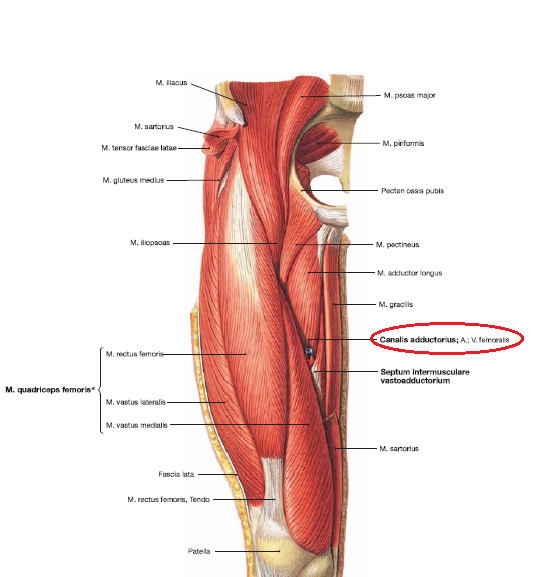 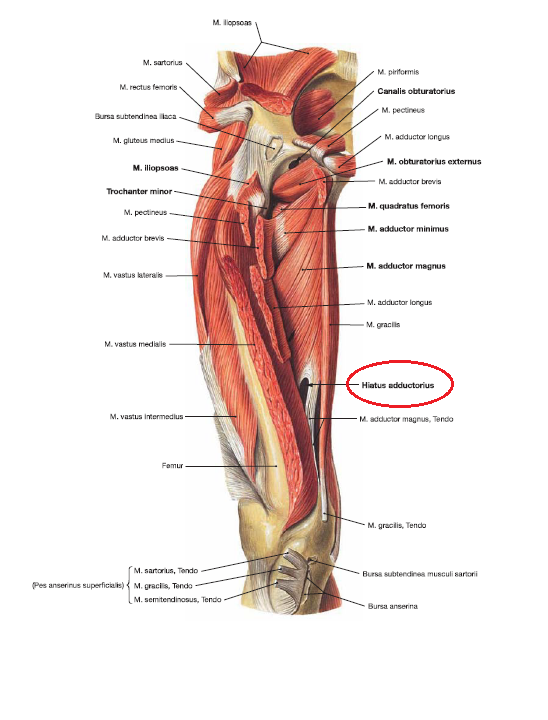 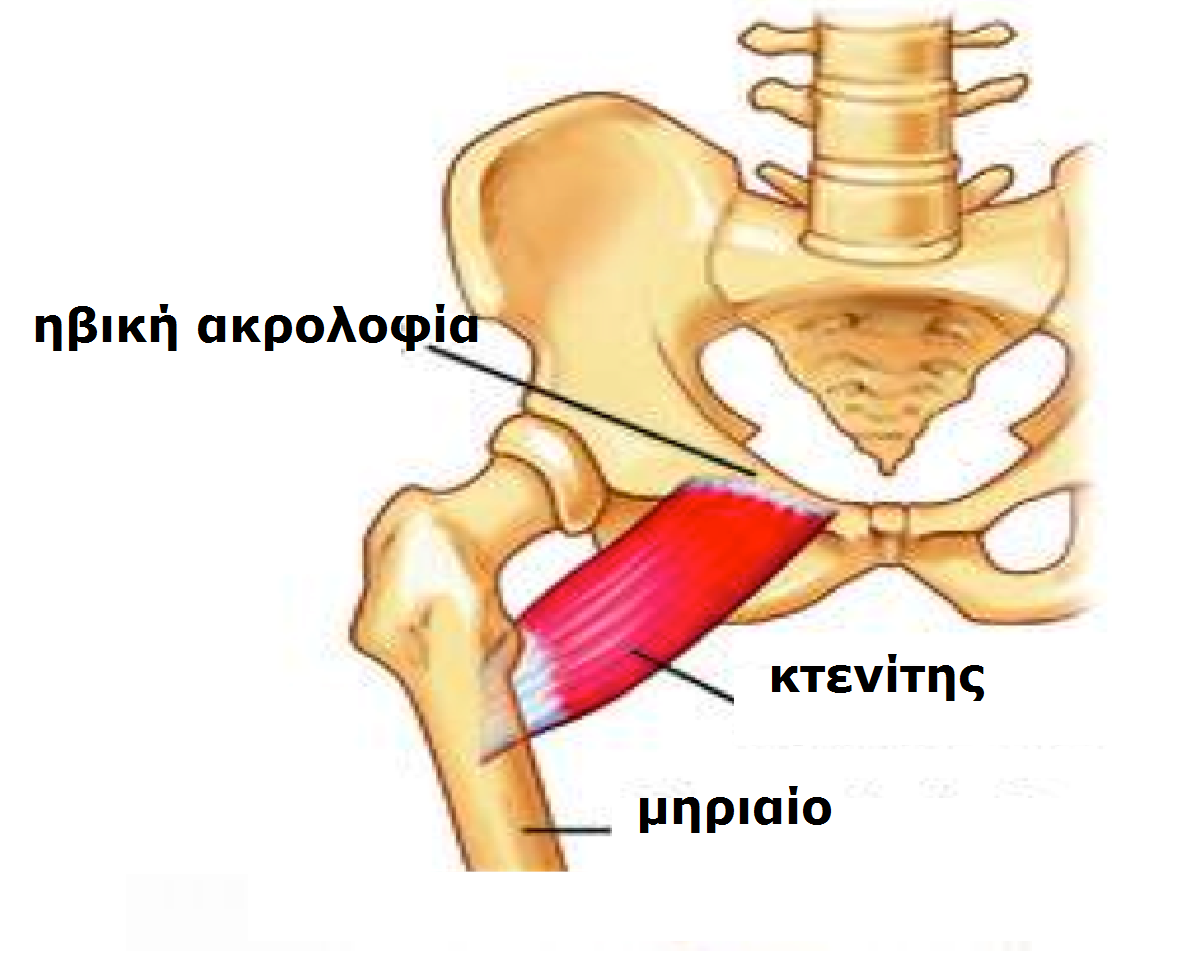 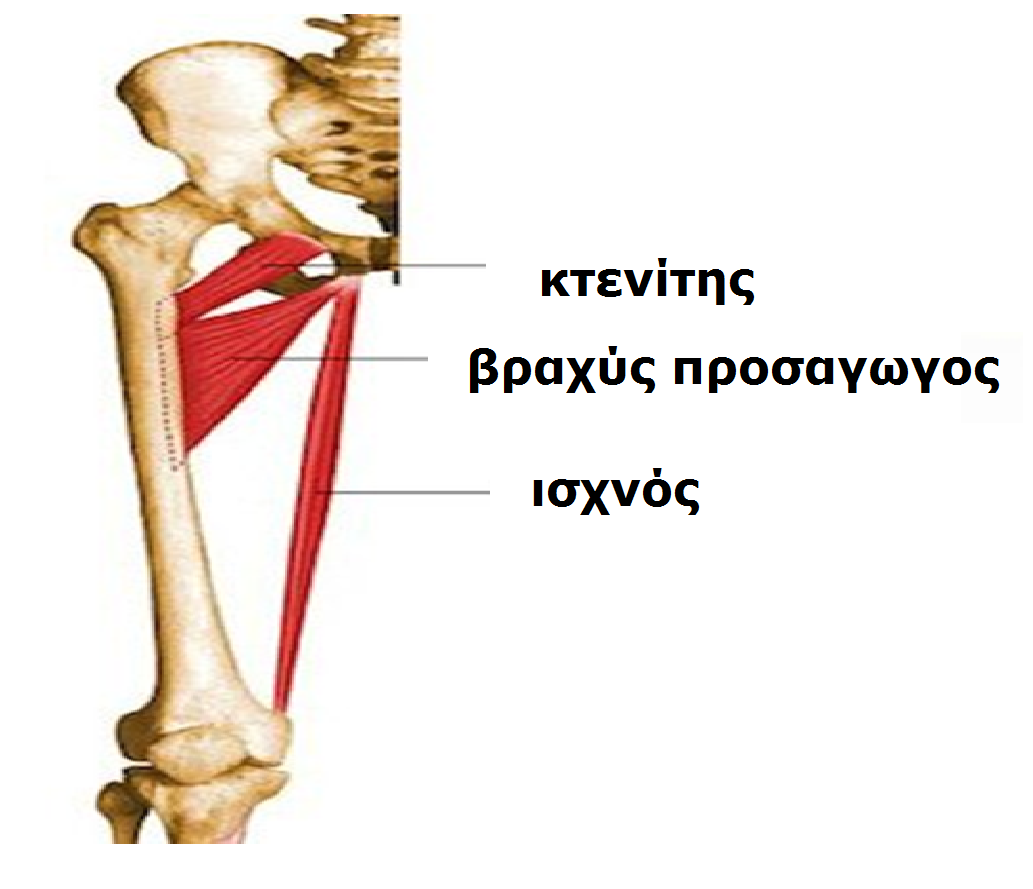 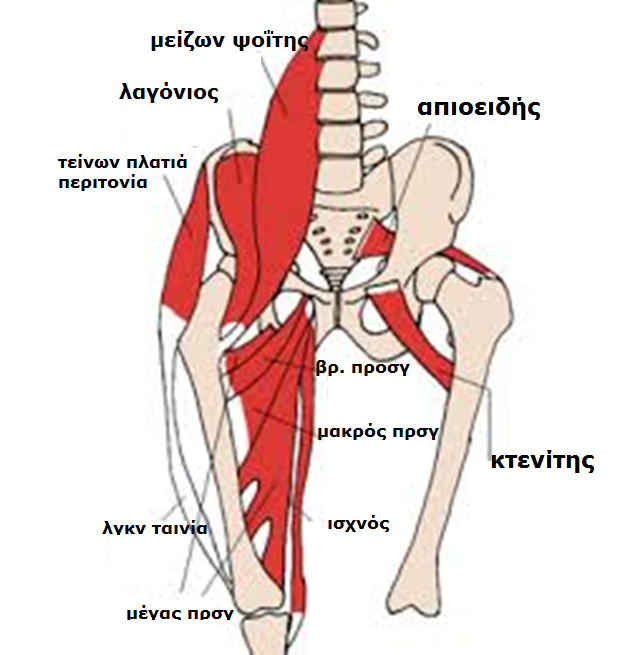 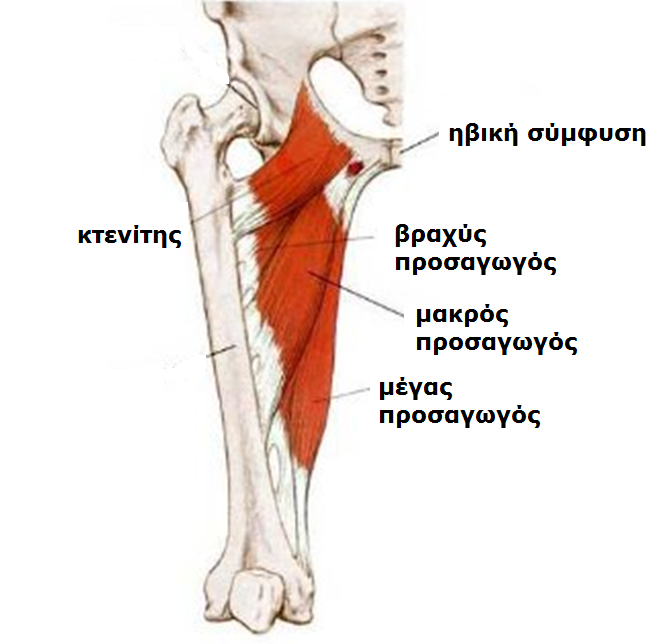 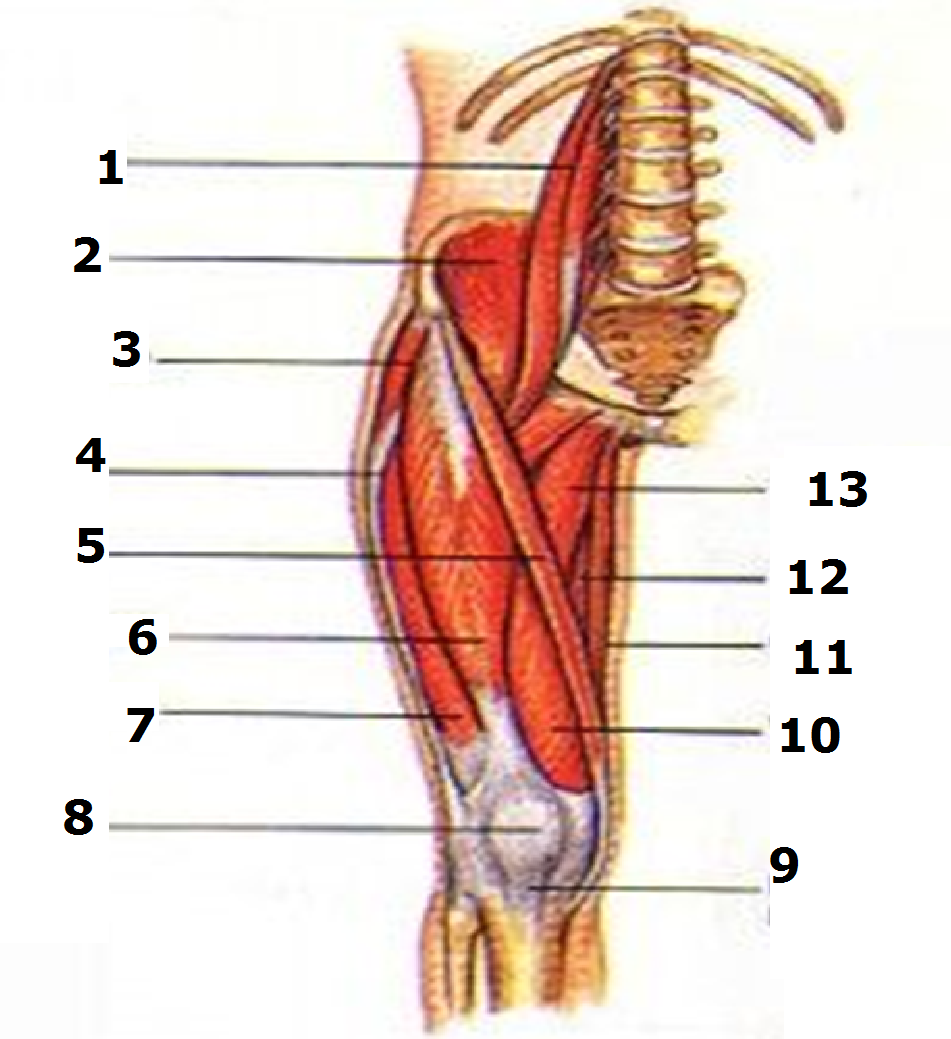 Μείζων ψοΐτης
Λαγόνιος
Τείνων πλατιά περιτονία
 Πλατιά περιτονία
Ραπτικός
Ορθός μηριαίος
Έξω πλατύς
Επιγονατίδα
Επιγονατιδικός σύνδεσμος
Έσω πλατύς
Ισχνός
Μέγας προσαγωγός
Μακρός προσαγωγός
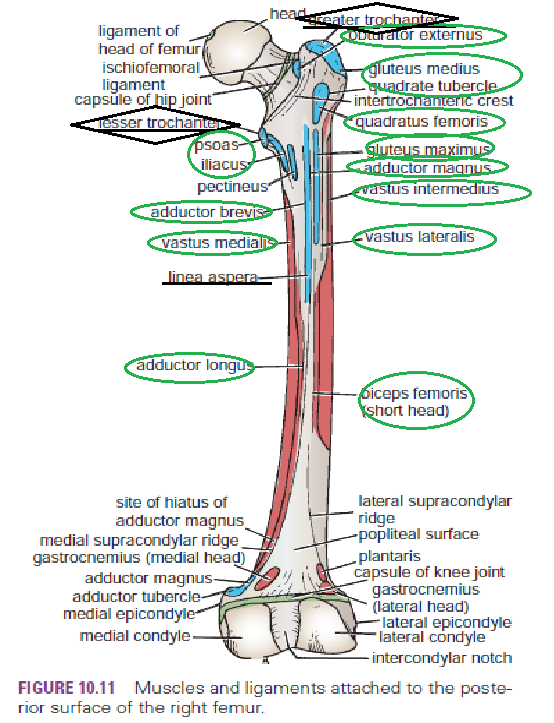 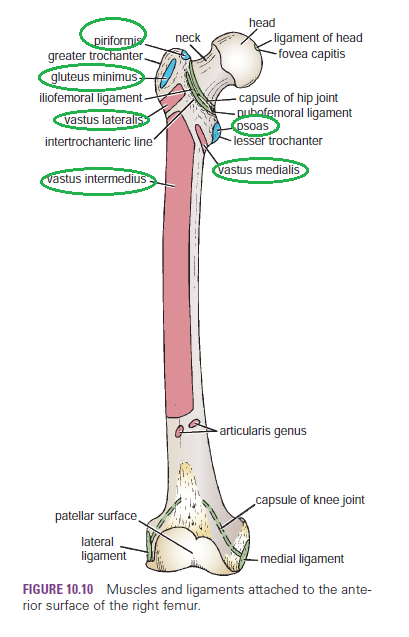 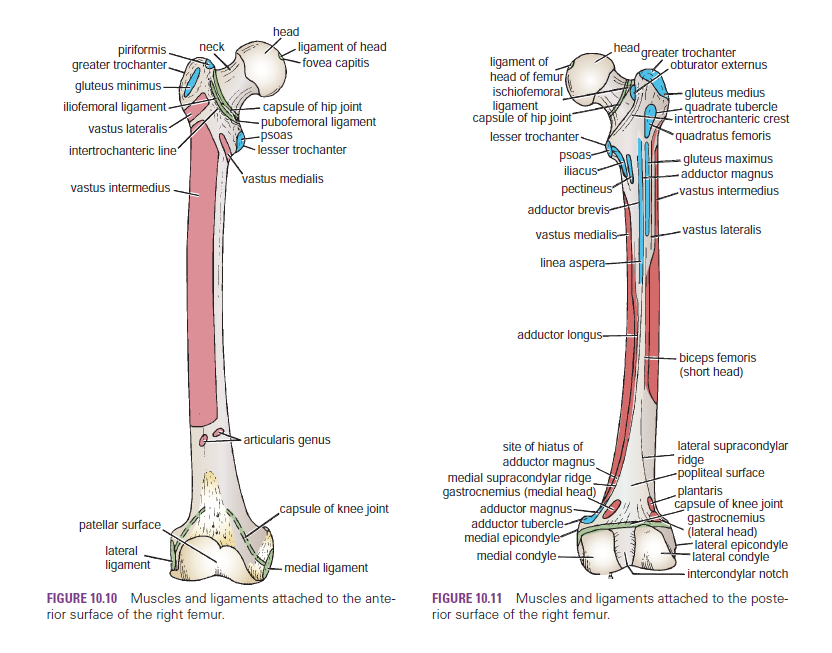 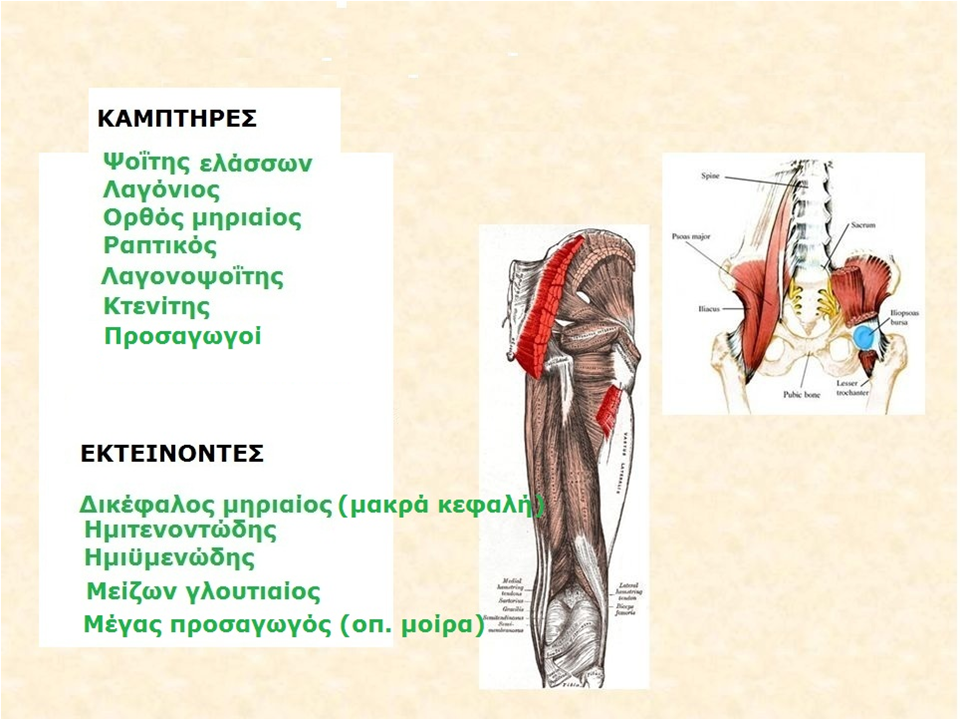 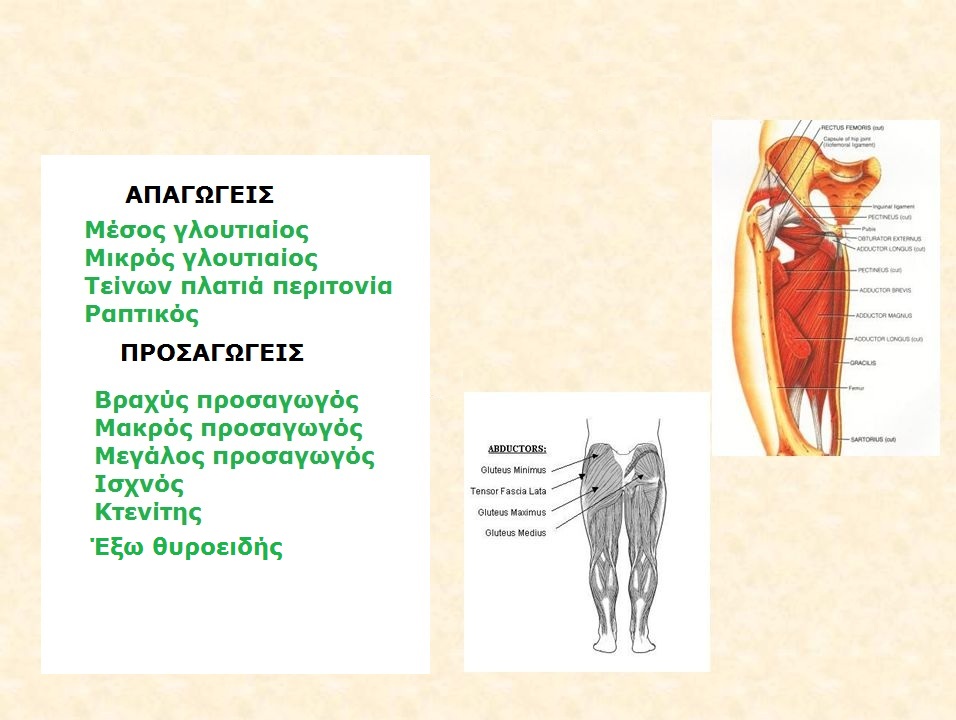 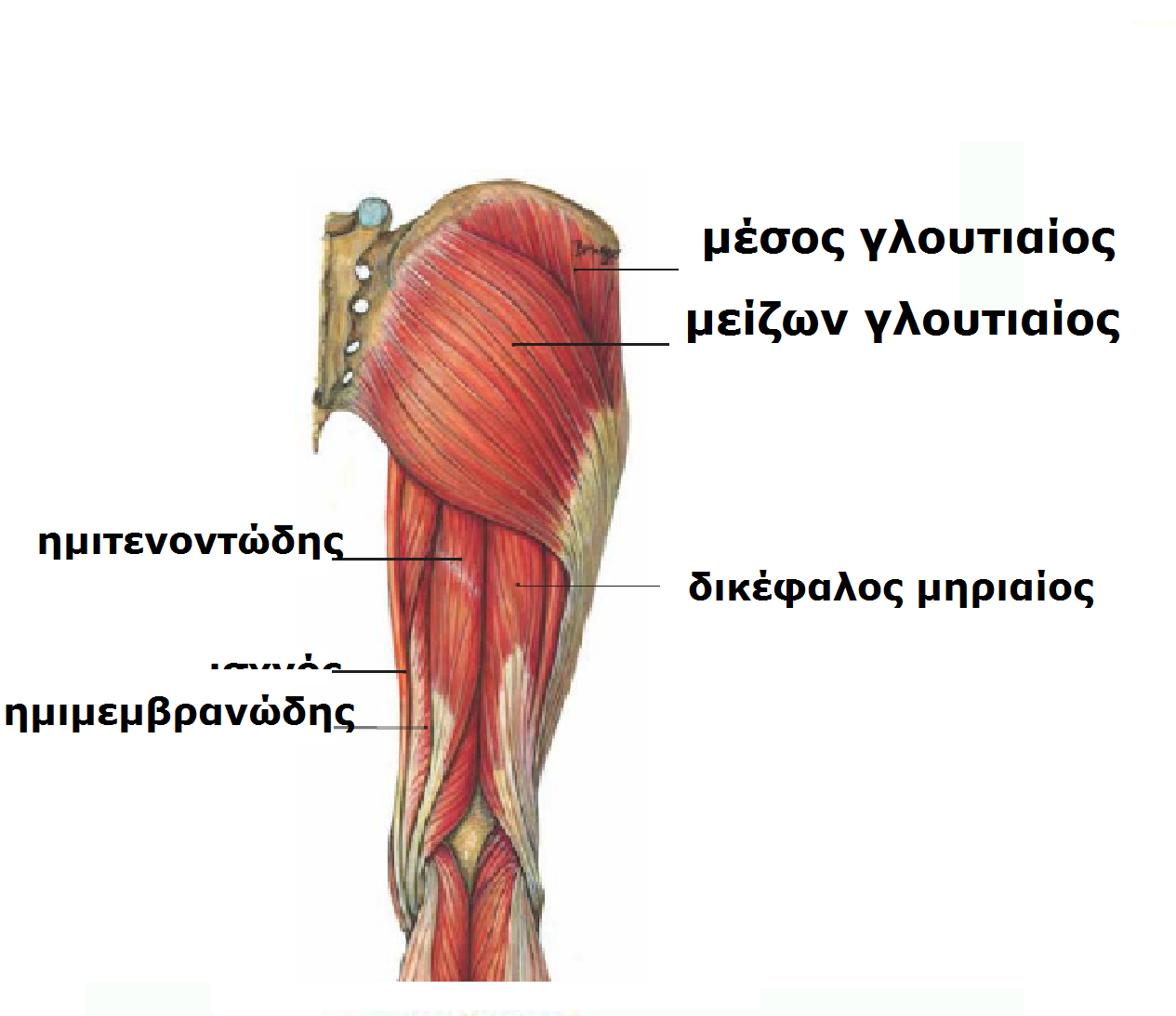 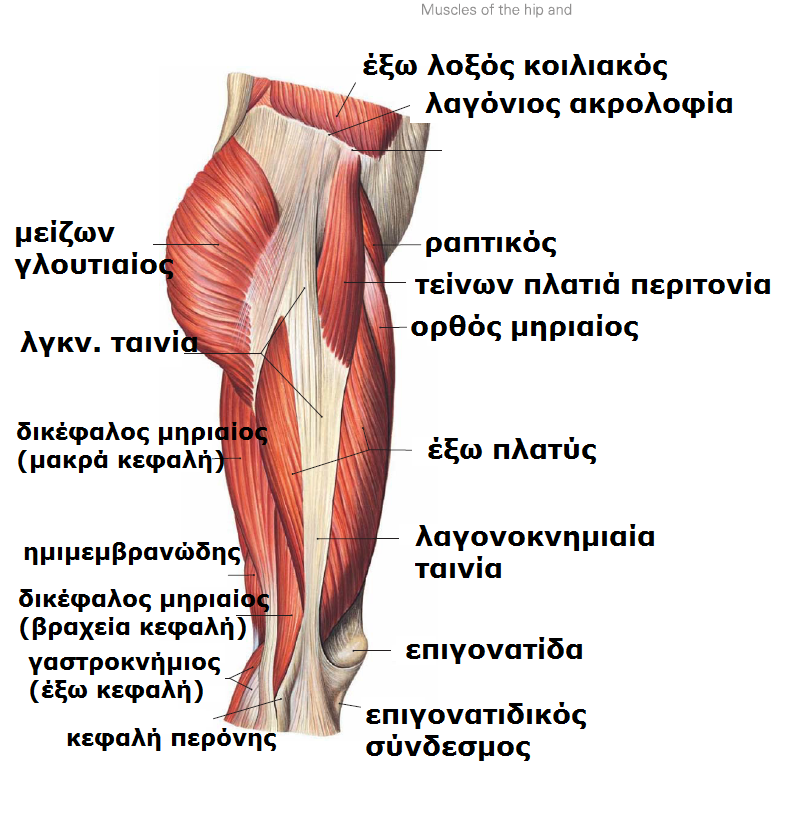 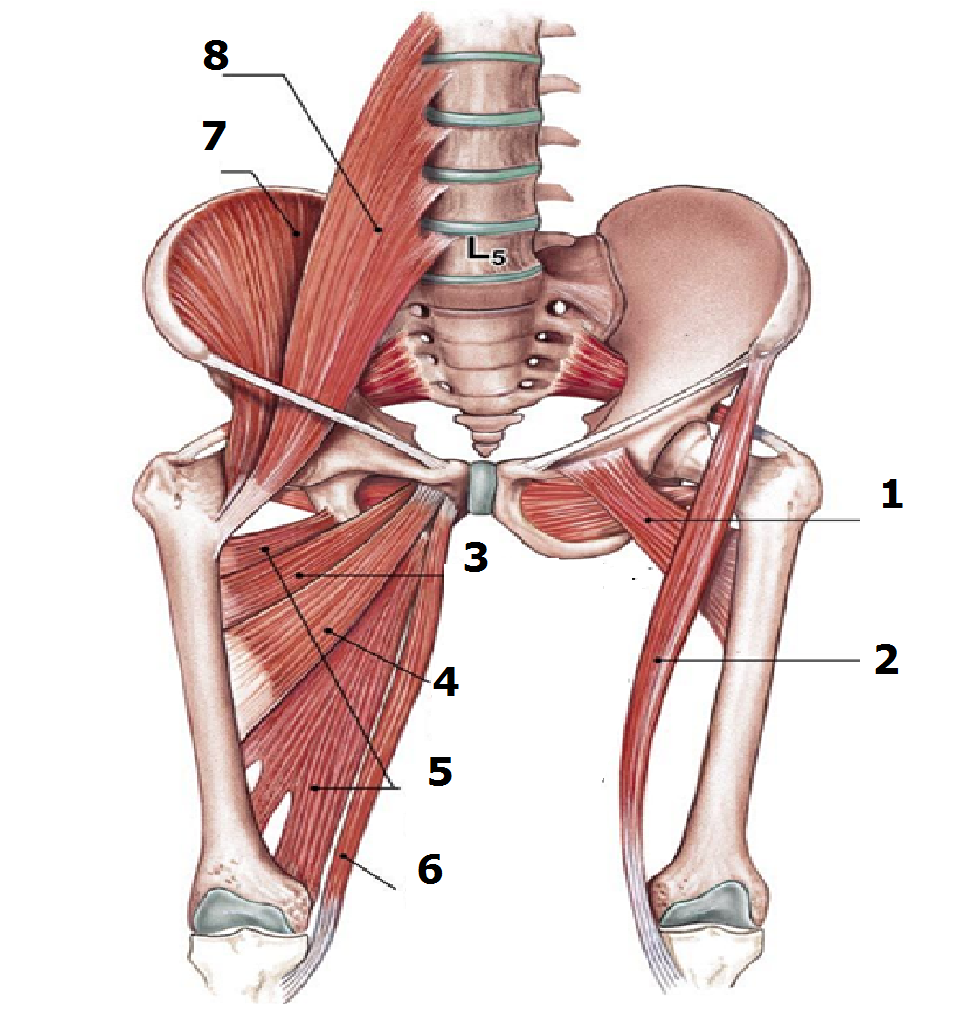 Κτενίτης
Ραπτικός
Βραχύς προσαγωγός
 μακρός προσαγωγός
Μέγας προσαγωγός
Ισχνός
Λαγόνιος
Μ. ψοΐτης
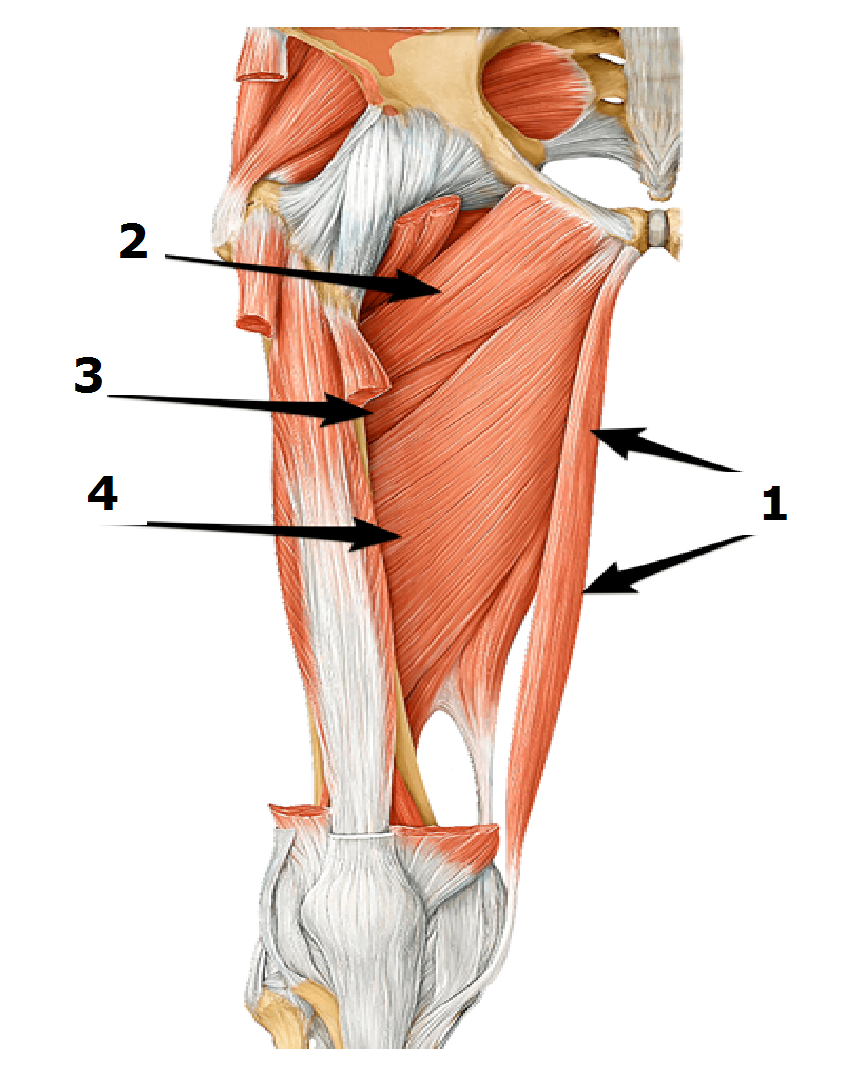 Ισχνός
Κτενίτης
Βραχύς προσαγωγός
Μακρός προσαγωγός
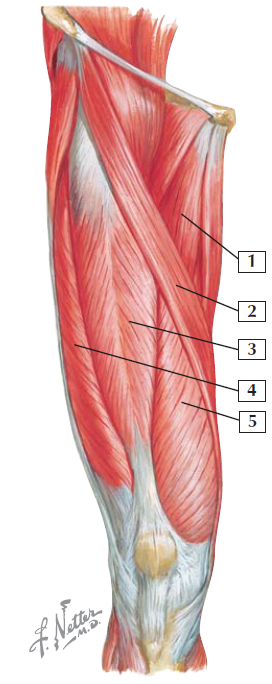 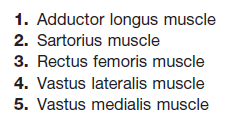 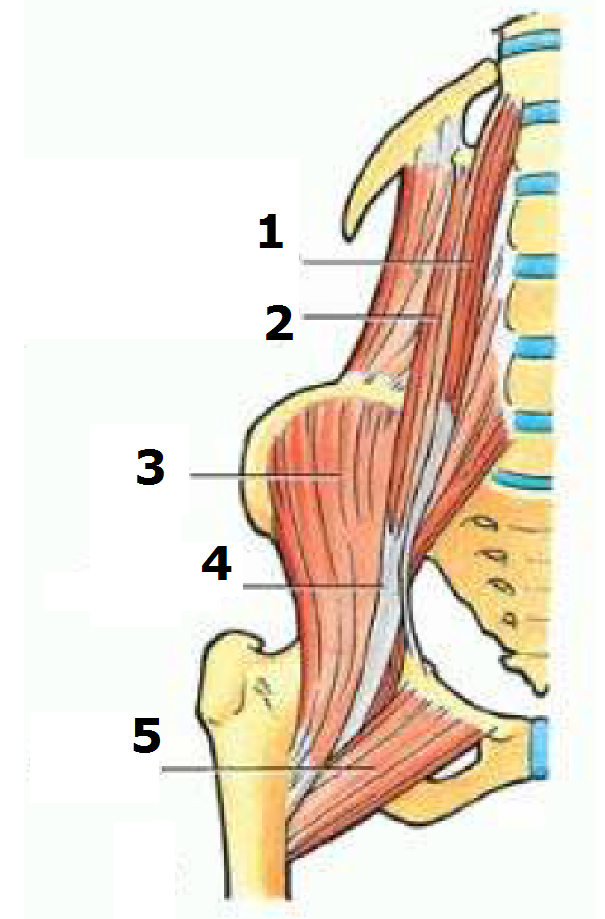 Ελάσσων ψοΐτης
Μείζων ψοΐτης
Λαγόνιος
Μείζων ψοΐτης
Κτενίτης
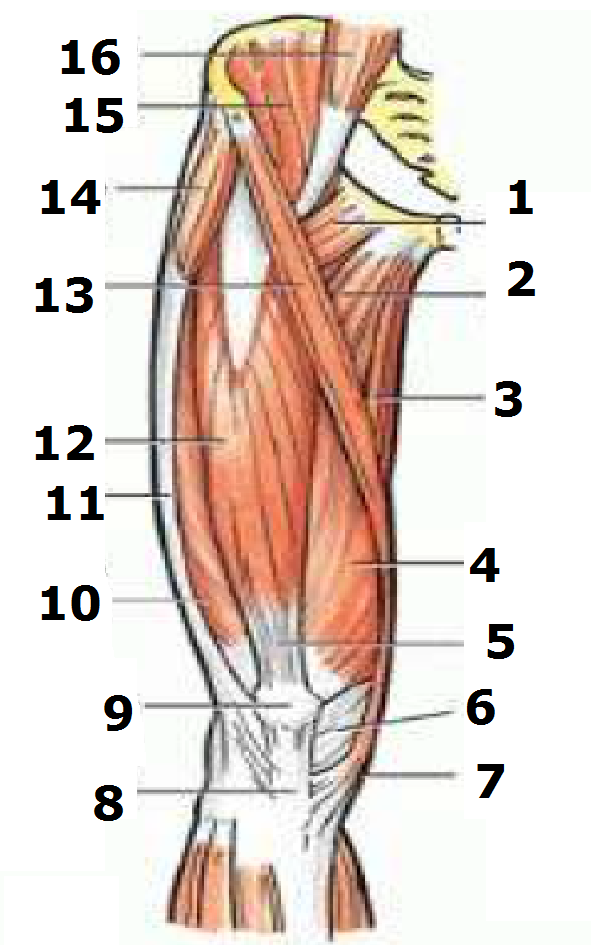 Κτενίτης
Μακρός προσαγωγός
Ισχνός 
Έσω πλατύς
Τένοντας τετρακεφάλου
Έσω καθεκτικός επιγονατιδικός σ.
Ραπτικός 
Επιγονατιδικός σύνδεσμος
Επιγονατίδα
Έξω ορθός
Πλατιά περιτονία (λγκν)
Ορθός μηριαίος
Ραπτικός
Τείνων πλατιά περιτονία
Λαγόνιος
Μείζων ψοΐτης
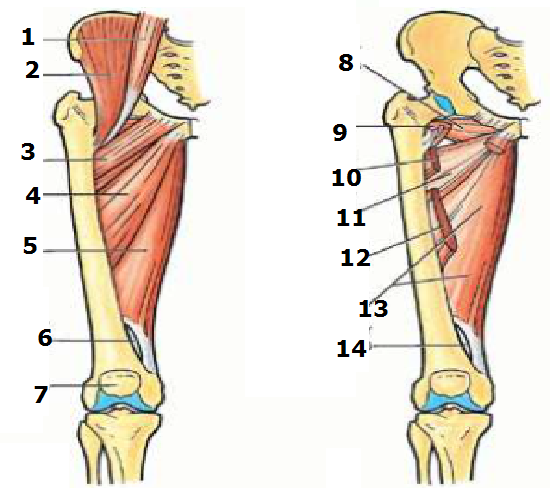 Μείζων ψοΐτης
Λαγόνιος
Κτενίτης
Μακρός προσαγωγός
Μεγας προσαγωγός
Τρήμα προσαγωγών
Επιγονατίδα
Έξω θυροειδής
Λαγονοψοΐτης
Κτενίτης
Βραχύς προσαγωγός
Μακρός προσαγωγός
Μέγας προσαγωγός
Τρήμα προσαγωγών
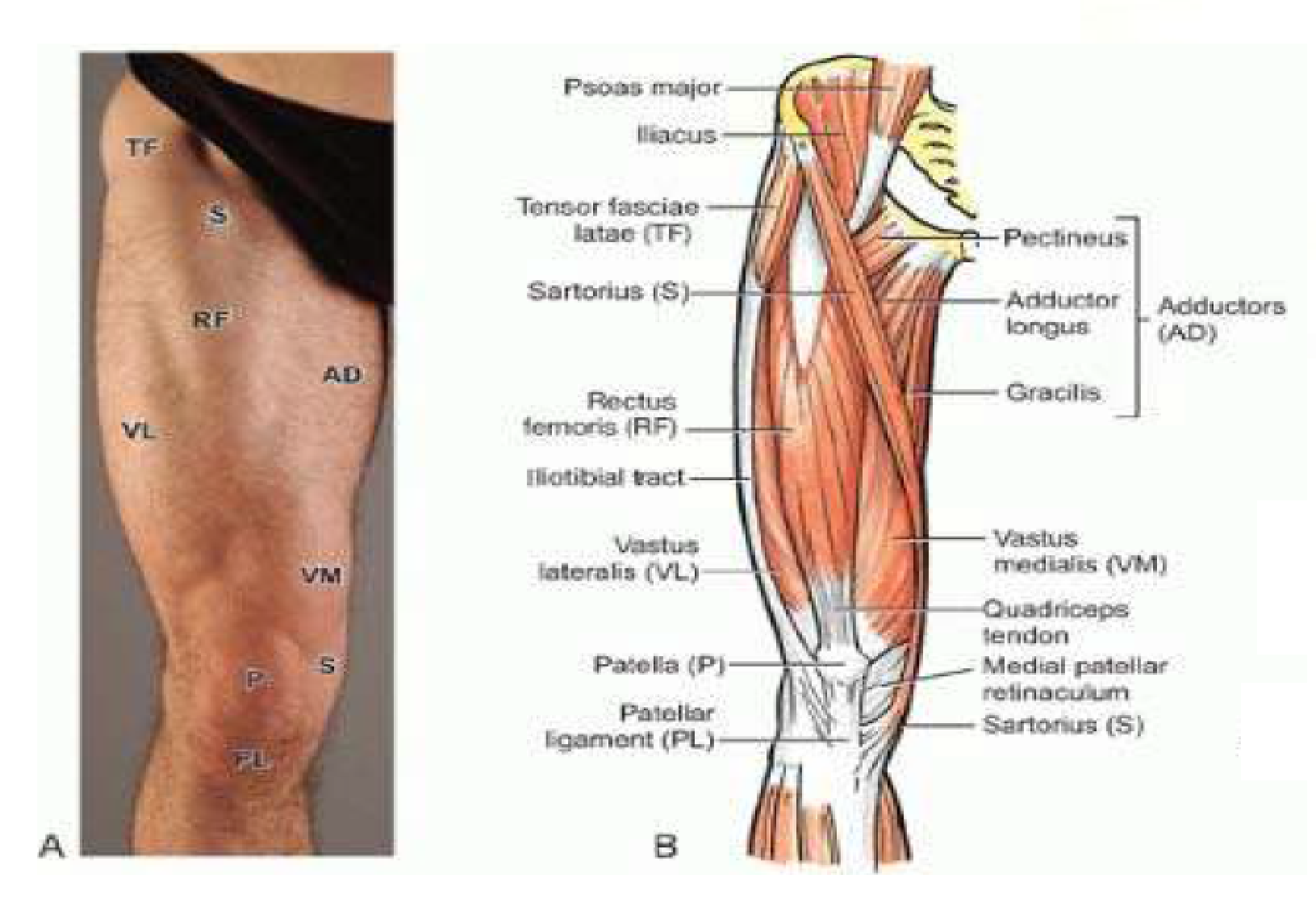 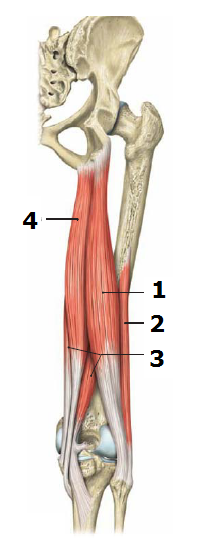 Δικέφαλος μηριαίος (μακρά)
Δικέφαλος μηριαίος (βραχεία)
Ημιμεμβρανώδης
Ημιτενοντώδης
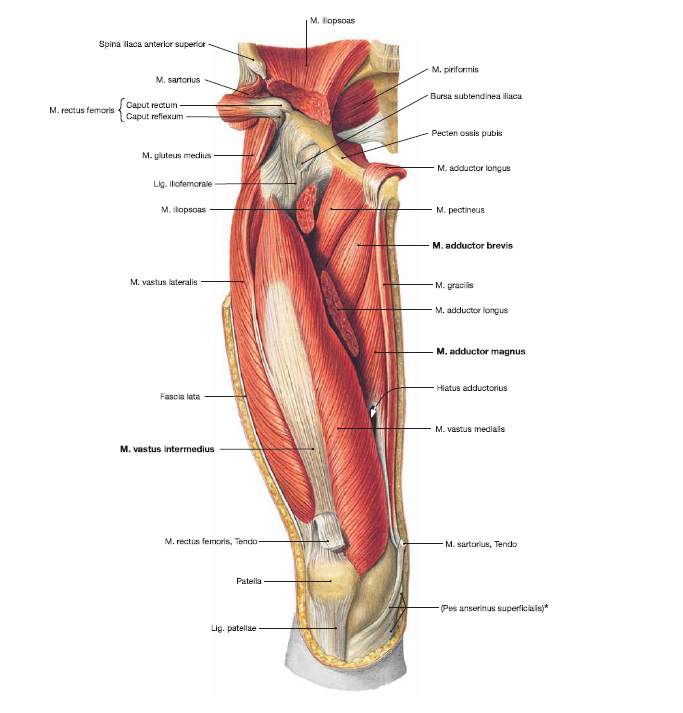 ΕΠΙΓΟΝΑΤΙΔΑ
Χορηγεί οστέινη επιφάνεια
Ανθίσταται στη συμπίεση που ασκείται στον τένοντα κατά την κάμψη και έκταση γόνατος κατά το τρέξιμο.
Λειτουργεί ως μοχλός τοποθετώντας τένοντα πιο μπροστά, μακρύτερα από άξονα διάρθρωσης, δίνοντας του μηχανικό πλεονέκτημα.
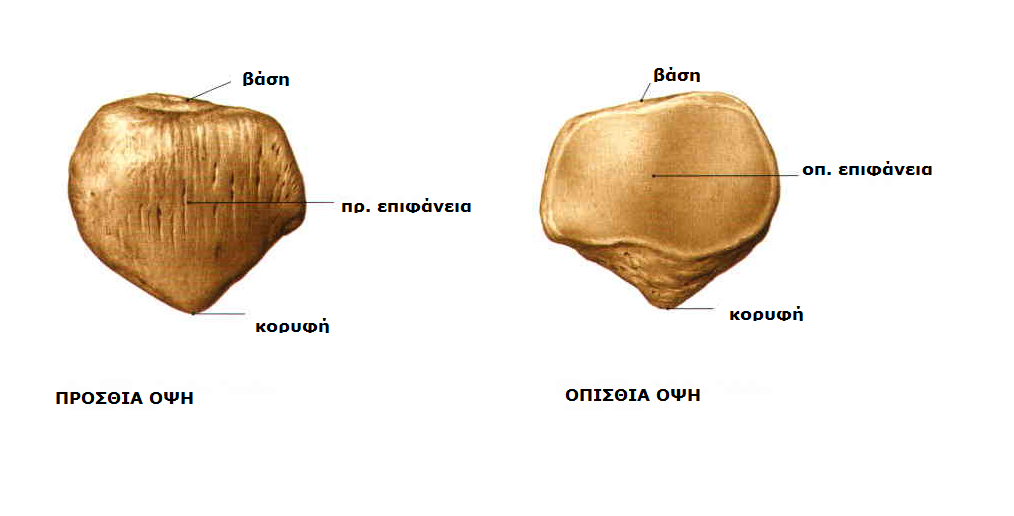 ΚΝΗΜΗΆρθρωση με μηριαίου κονδύλους και αστράγαλο.Μεταδίδει βάρος σώματος
Πρόσθιο και έσω τμήμα κνήμης, σχεδόν παράλληλα με περόνη, το δεύτερο μεγαλύτερο οστό σώματος. Διευρύνεται στα άκρα του για να χορηγήσει αυξημένη επιφάνεια για αρθρώσεις και μεταφορά βάρους.
Το άνω άκρο έχει 2 διευρύνσεις, το έσω και έξω κνημιαίο κόνδυλο, σχηματίζονται μία επίπεδη άνω αρθρική επιφάνεια  (2 λείες κνημιαίες γλήνες) που αρθρώνονται με μηριαίους κονδύλους. Οι 2 γλήνες χωρίζονται μεταξύ τους με τα μεσογλήνια φύματα της μεσογλήνιας ακρολοφίας. Εκατέρωθεν βρίσκονται οι μεσογλήνιοι βόθροι (πρόσθιος κι οπίσθιος).
Τα φύματα προσαρμόζονται στο μεσοκονδύλιο βόθρο μεταξύ μηριαίων κονδύλων.
Φύματα και οι βόθροι: πρόσφυση μηνίσκων-συνδέσμων, συγκράτηση μηρού-κνήμης.
Κνημιαίο φύμα Gerdy: κάτω από έξω κόνδυλο, πρόσφυση περιτονίας έξω επιφάνειας μηρού.
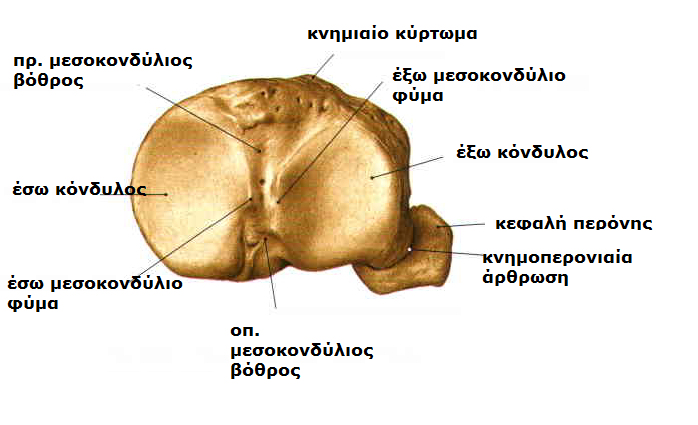 ΚΝΗΜΗ
Περονιαία αρθρική επιφάνεια: έξω κόνδυλο
Διάφυση: κάθετη, τριγωνική, 3 επιφάνειες, 3 χείλη.
Πρόσθιο χείλος και έσω επιφάνεια: «καλάμι»
Κνημιαίο κύρτωμα: κατάφυση επιγονατιδικού συνδέσμου
Κάτω άκρο μικρότερο από άνω άκρο.
Έσω σφυρό (επέκταση προς τα έσω), άρθρωση με αστράγαλο 
Μεσόστεο χείλος-πρόσφυση μεσόστεου υμένα
Περονιαία εντομή: ινώδης πρόσφυση στο κάτω άκρο περόνης
Υποκνημίδια ή ιγνυακή γραμμή: απονευρωτική έκφυση υποκνημίδιου μυ.
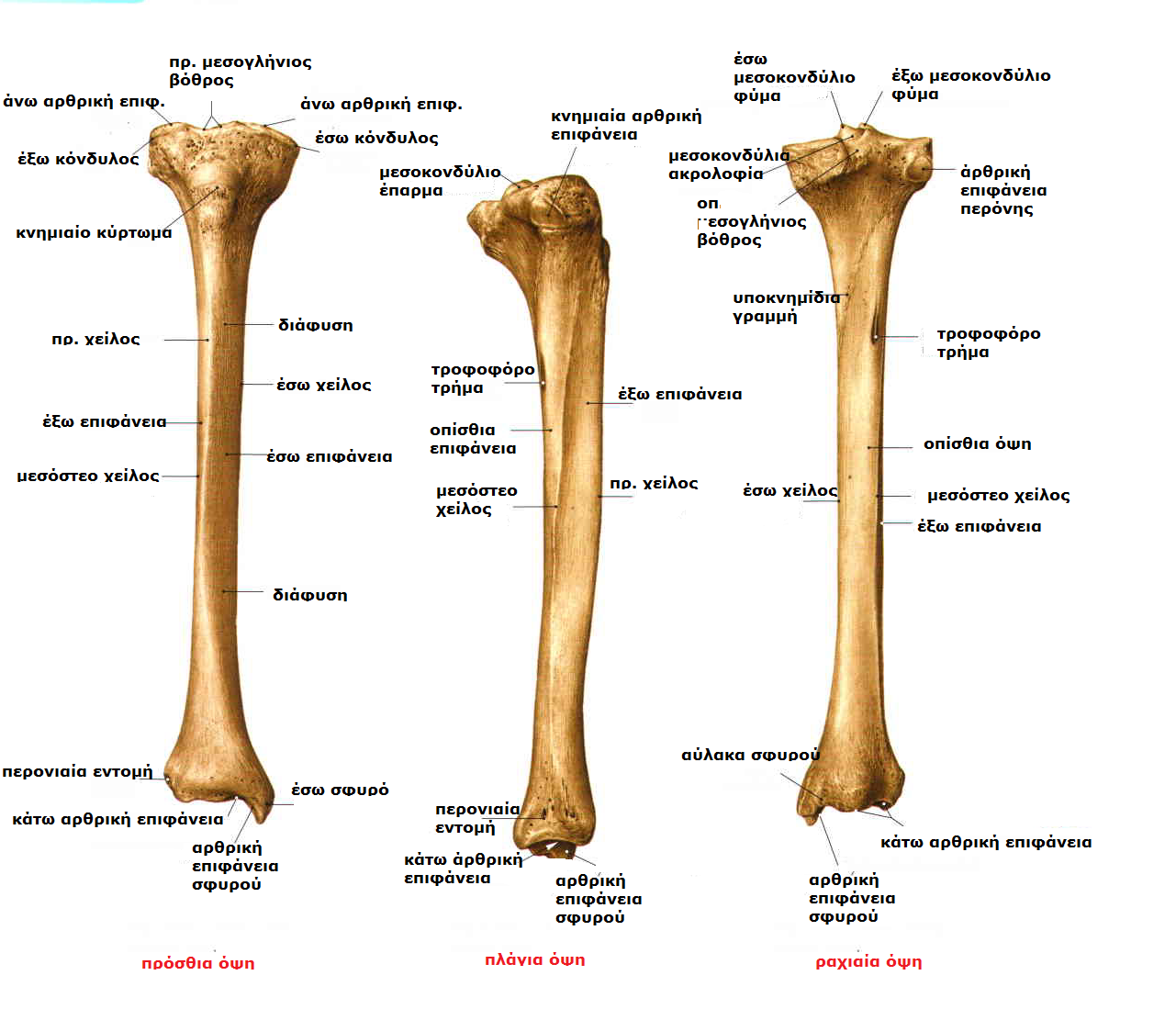 ΠΕΡΟΝΗΔεν υποστηρίζει βάρος σώματος
Λεπτή, πίσω και έξω από την κνήμη.
Συνδέσμωση με κνήμη (μεσόστεος υμένας)
Σημείο πρόσφυσης μυών: 1 κατάφυση, 8 εκφύσεις
Άνω άκρο: κεφαλή με μυτερή κορυφή και αυχένας. Η κεφαλή αρθρώνεται με περονιαία αρθρική επιφάνεια έξω κονδύλου.
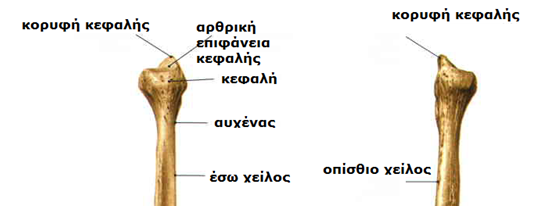 ΠΕΡΟΝΗ
Διάφυση: συστραμμένη, τριγωνική, 3 επιφάνειες, 3 χείλη Προς τα κάτω μεγεθύνεται και επεκτείνεται- έξω σφυρό.
Τα δυο σφυρά σχηματίζουν έξω τοιχώματα ορθογώνιας γλήνης (άνω στοιχείο ποδοκνημικής διάρθρωσης), πρόσφυση συνδέσμων ποδοκνημικής.
 Το έξω σφυρό είναι πιο προβάλλον και εκτείνεται πιο κάτω (1 εκ).
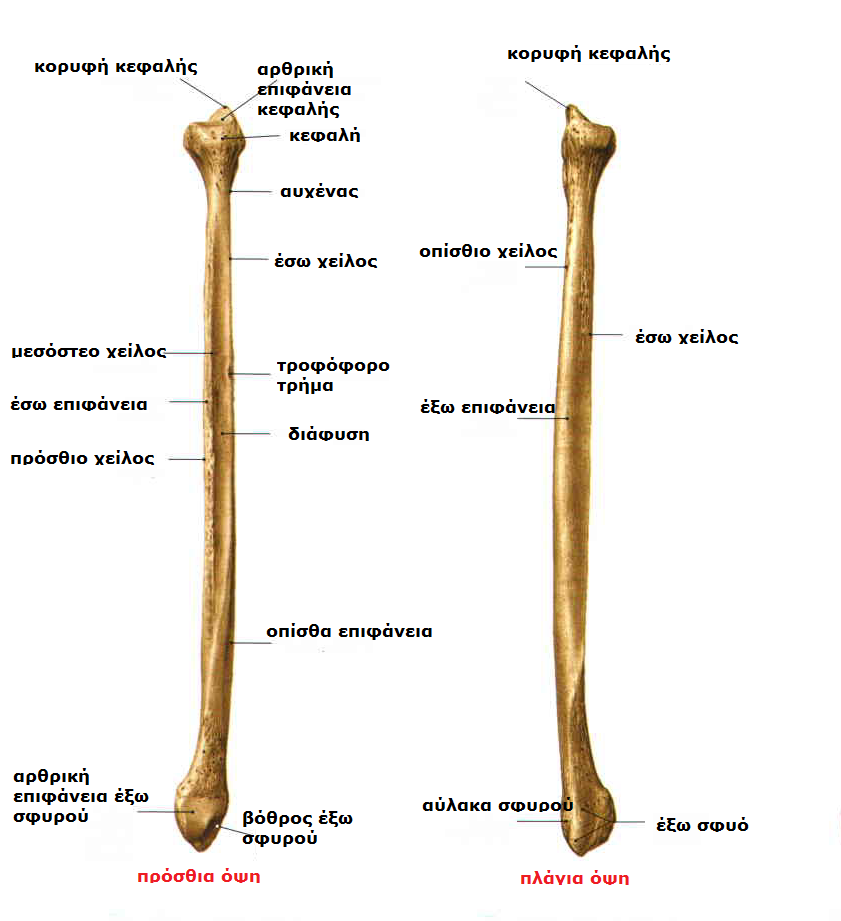 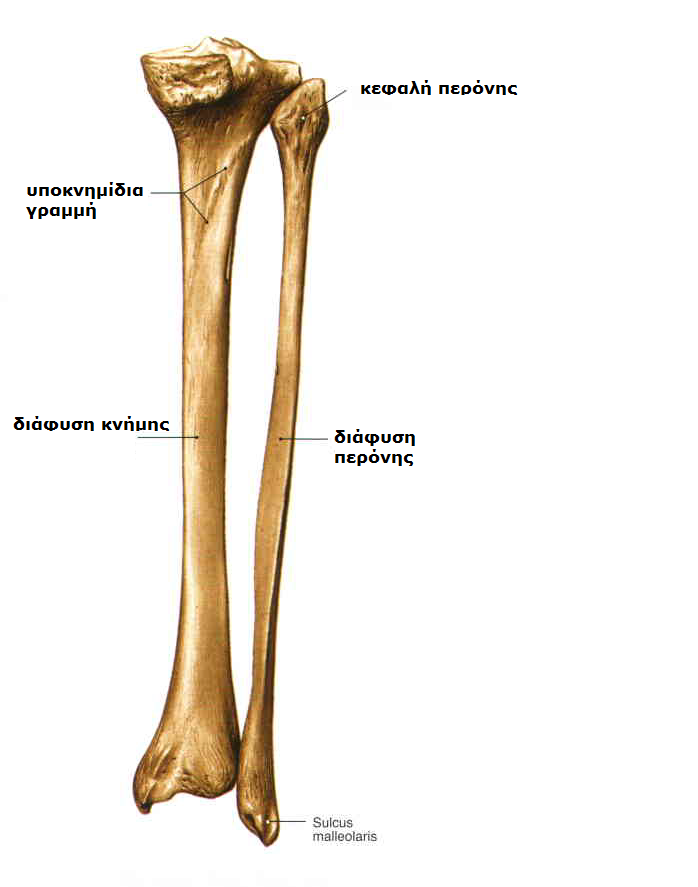 ΑΡΘΡΩΣΗ ΓΟΝΑΤΟΣ2 μηροκνημιαίες, 1 μηροεπιγονατιδική
Γωνιώδης-Γίγγλυμη.
Πιο μεγάλη και πιο επιφανειακή διάρθρωση.
Κάμψη – έκταση
Επιτρέπει όμως και κινήσεις ολίσθησης-κύλισης- στροφής
Αρθρικές επιφάνειες μεγάλες, πολύπλοκες, μη προσαρμοζόμενες πλήρως, για αυτό αδύναμη μηχανικά. Σταθερότητα εξαρτάται κυρίως από μυς (ιδίως έσω και έξω πλατύς) και συνδέσμους.
Όρθια στάση με γόνατο σε έκταση η πιο σταθερή θέση.
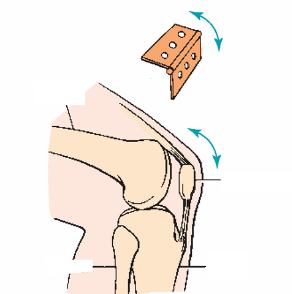 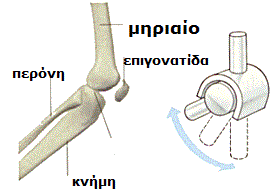 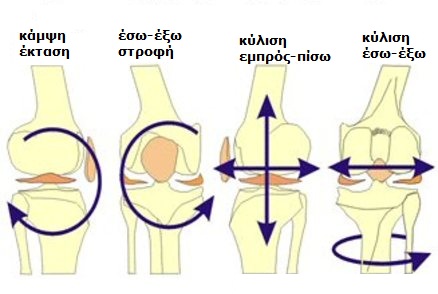 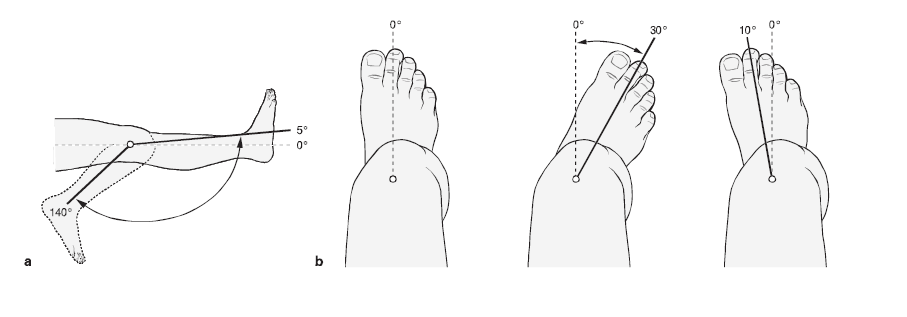 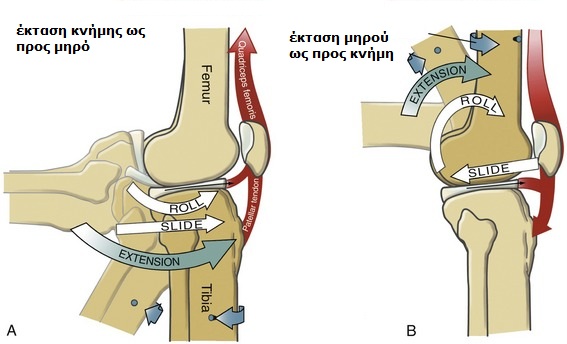 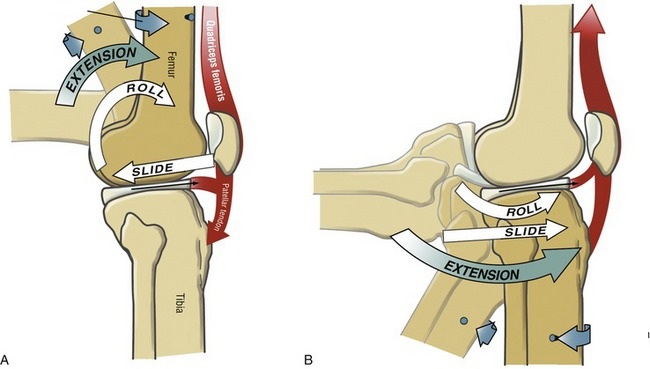 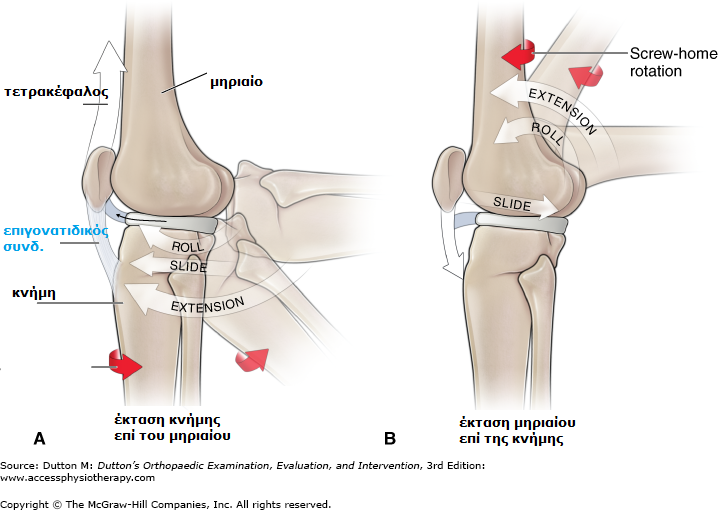 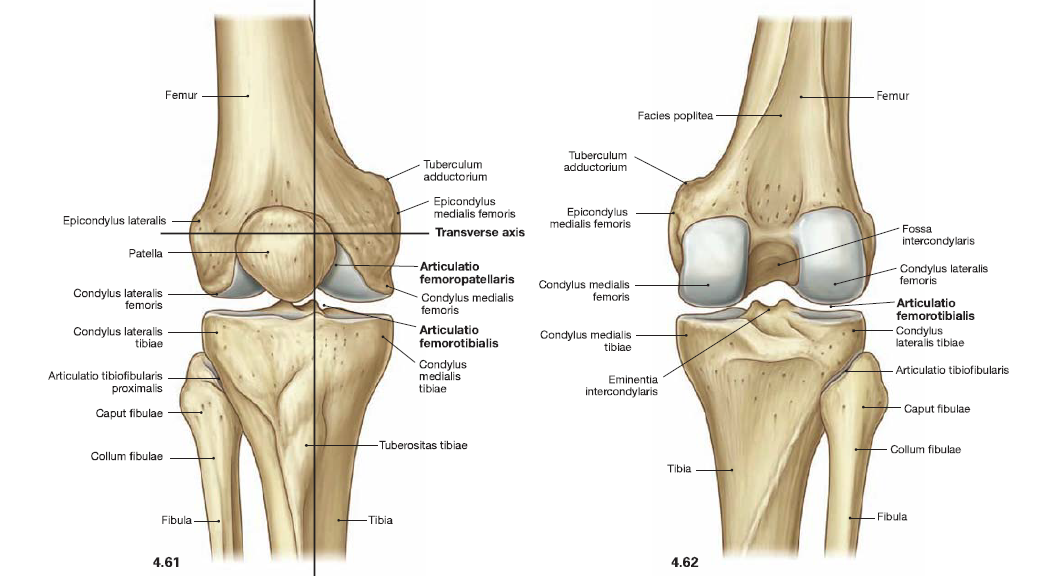 ΕΞΩΘΥΛΑΚΙΚΟΙ ΣΥΝΔΕΣΜΟΙ ΑΡΘΡΩΣΗΣ ΓΟΝΑΤΟΣ (5)
Επιγονατιδικός: κάτω μοίρα τ. τετρακεφάλου, φέρεται στο κνημιαίο κύρτωμα, ενισχύεται στα πλάγια από τον έσω και έξω καθεκτικό επιγονατιδικό σύνδεσμο (απονευρωτικές επεκτάσεις έσω και έξω πλατύ μυ). Ευθυγράμμιση επιγονατίδας.
Περονιαίος (έξω) πλάγιος: ισχυρός. Πρόσφυση κεφαλή περόνης. Διχάζει τένοντα δικεφάλου σε 2 μοίρες.
Κνημιαίος (έσω) πλάγιος: ασθενέστερος από έξω πλάγιο, πρόσφυση έσω κνημιαίο κόνδυλο και έσω μηνίσκο (συχνότεροι τραυματισμοί).
Λοξός ιγνυακός: παλίνδρομη επέκταση τ. ημιυμενώδη μυ. Συγχωνεύεται με οπ. επιφάνεια αρθρικού θυλάκου
Τοξοειδής ιγνυακός: ενισχύει αρθρικό θύλακο από πίσω και έξω.
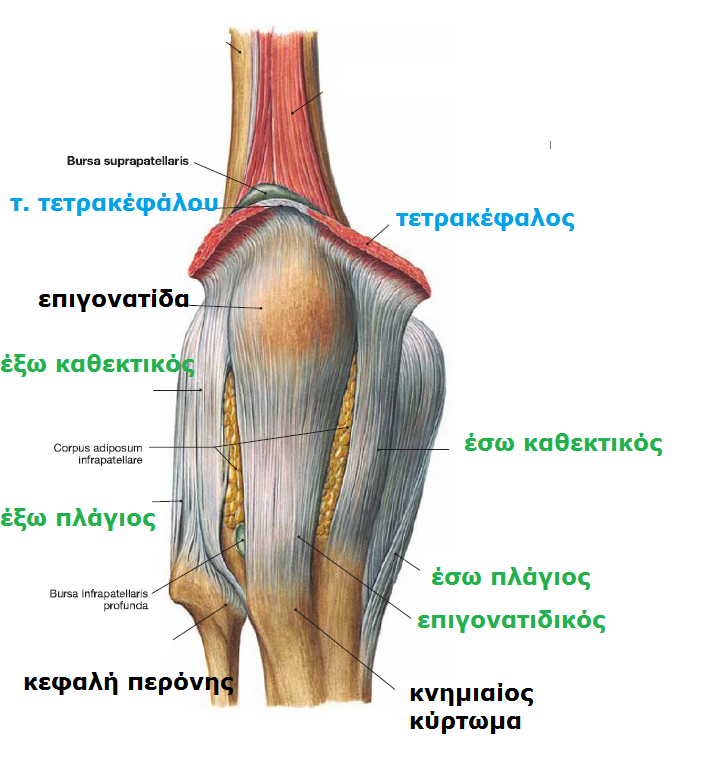 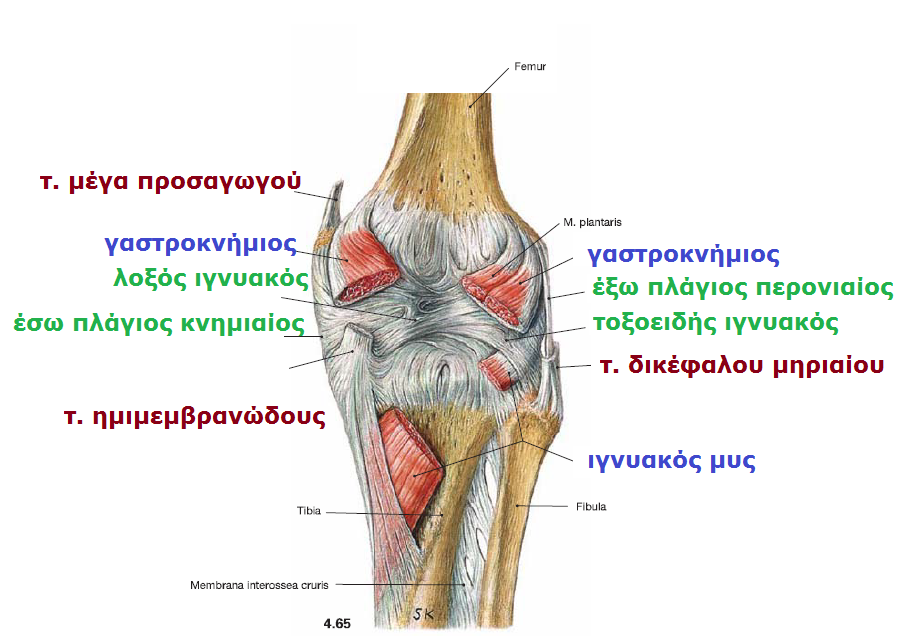 ΜΗΝΙΣΚΟΙ
Μηνίσκοι: μηνοειδή πέταλα ινώδους χόνδρου, πάνω στην αρθρική επιφάνεια κνήμης, βαθαίνουν την επιφάνεια και απορροφούν κραδασμούς. Παχύτερα τα έξω χείλη, προσφύονται σταθερά στη μεσοκονδύλια επιφάνεια κνήμης και στον αρθρικό θύλακο.
Έσω: σχήμα C, λιγότερο κινητός
Έξω: κυκλικός, μικρότερος και ελεύθερα κινητός
Στεφανιαίοι σύνδεσμοι: μοίρες αρθρικού θυλάκου μεταξύ χειλέων μηνίσκων
Εγκάρσιος σύνδεσμος: ενώνει πρόσθια χείλη μηνίσκων και τους δένει μεταξύ τους.
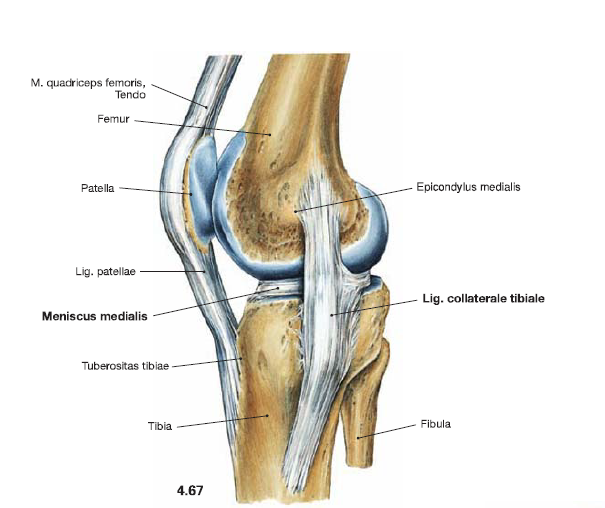 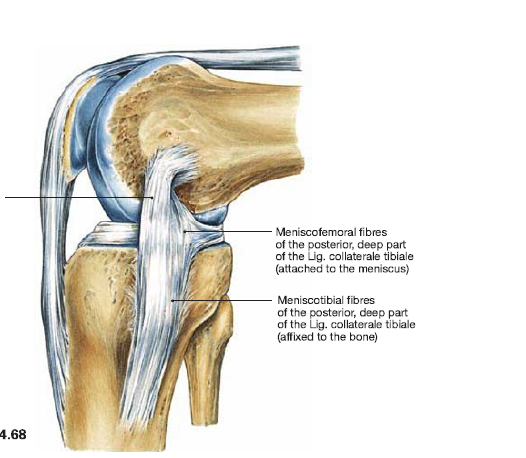 ΕΝΔΑΡΘΙΚΟΙ ΣΥΝΔΕΣΜΟΙ ΑΡΘΡΩΣΗΣ ΓΟΝΑΤΟΣ
Χιαστοί: χιάζονται μέσα στον αρθρικό θύλακο, έξω από αρθρική κοιλότητα. Στο κέντρο διάρθρωσης, χιάζονται λοξά. Σε κάθε θέση ένας τουλάχιστον χιαστός είναι σε τάση. Στην έσω στροφή κνήμης, τυλίγονται ο ένας γύρω από τον άλλο και περιορίζουν έσω στροφή στις 10°. Οι σύνδεσμοι ξετυλίγονται στην έξω στροφή επιτρέποντας γωνία ως 60°και τελικά περιορίζεται από κνημιαίο πλάγιο σύνδεσμο.
ΧΙΑΣΤΟΙ
Πρόσθιος χιαστός: Ασθενέστερος. Πρόσθια μεσοκονδύλια περιοχή προς έξω μηριαίο κόνδυλο. Περιορίζει οπίσθια κύλιση μηριαίων κονδύλων κατά την κάμψη, και εμποδίζει πίσω μετατόπιση μηριαίου οστού πάνω στην κνήμη κατά την υπερέκταση.
Οπίσθιος χιαστός: Ισχυρότερος. Οπίσθια μεσοκονδύλια περιοχή προς έσω μηριαίο κόνδυλο. Εμποδίζει πρόσθια κύλιση μηριαίου πάνω στις κνημιαίες γλήνες κατά την έκταση, εμποδίζει πρόσθια μετατόπιση μηριαίου ή οπίσθια μετατόπιση κνήμης και προλαμβάνει υπερβολική κάμψη. Κύριος σταθεροποιητικός παράγοντας άρθρωσης (βάδιση σε κατηφόρα).
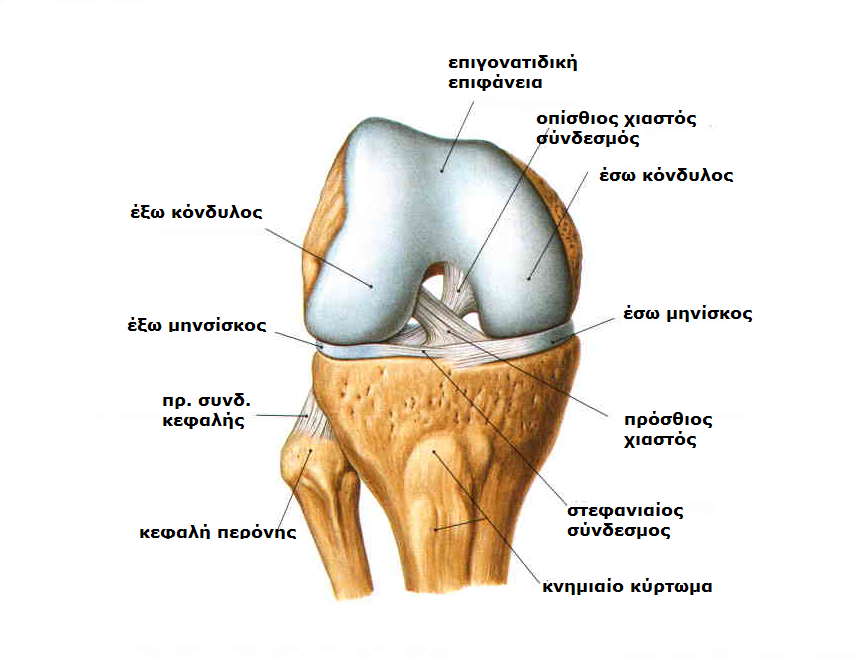 ΚΙΝΗΣΕΙΣ ΑΡΘΡΩΣΗΣ ΓΟΝΑΤΟΣ
Πρόσθια όψη
πρόσθιος χιαστός
Έξω μηριαίος κόνδυλος
Τ. ιγνυακού μυ
Έξω πλ. Συνδ.
Έξω μηνίσκος
Κεφαλή περόνης
Κνημιαίο κύρτωμα
Έσω μηνίσκος
Έσω πλάγιος σύνδεσμος
Έσω μηριαίος κόνδυλος
Οπίσθιος χιαστός
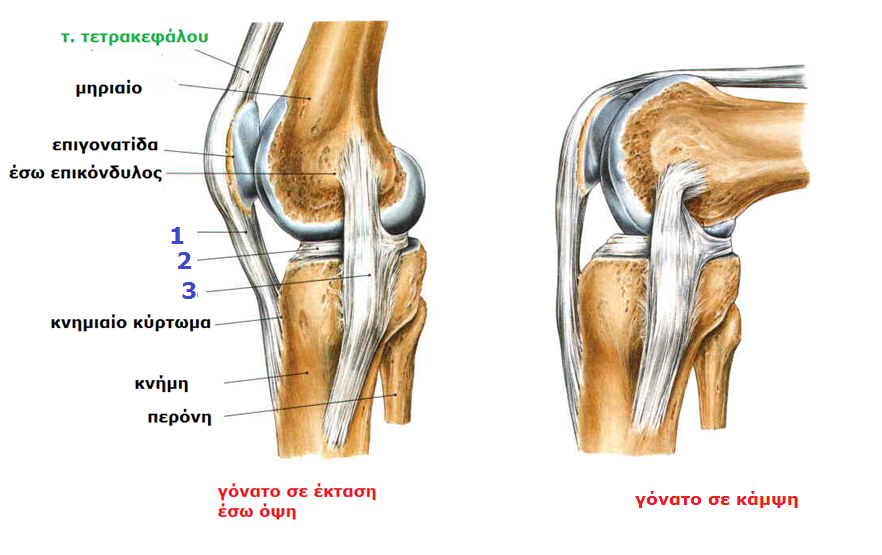 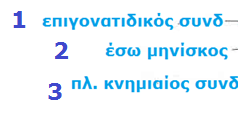 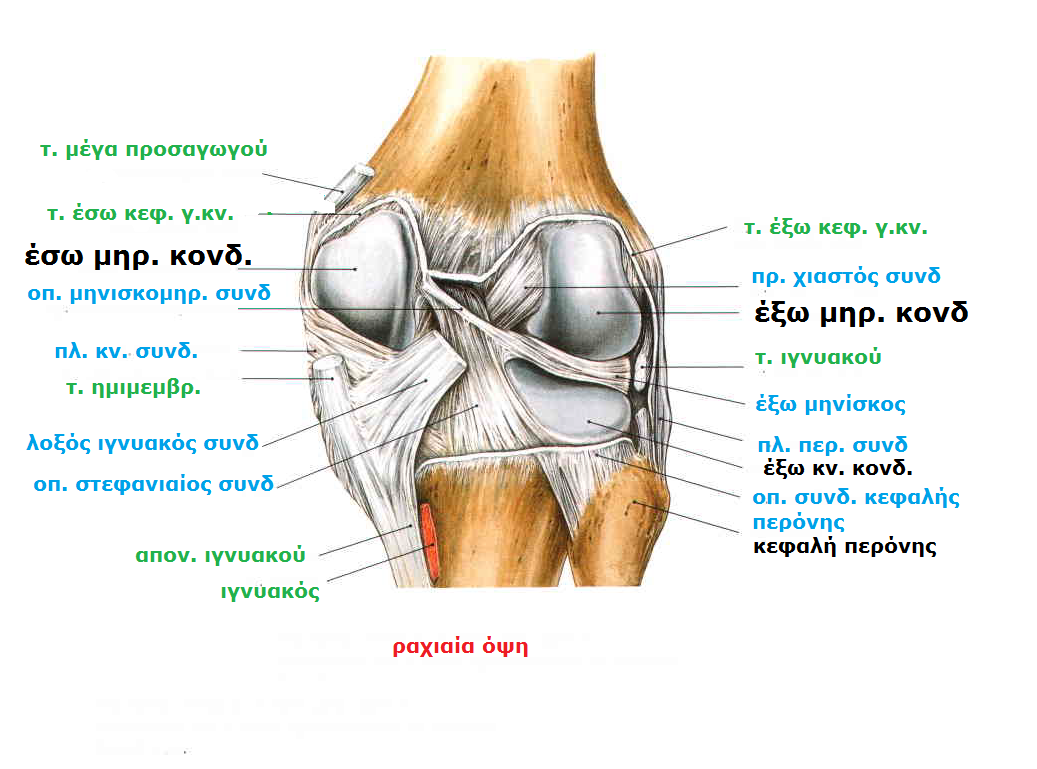 Οπίσθια όψη
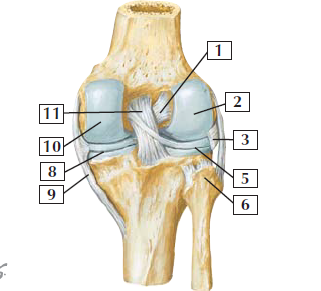 πρόσθιος χιαστός
Έξω μηριαίος κόνδυλος
Τ. ιγνυακού μυ
Έξω πλ. Συνδ.
Έξω μηνίσκος
Κεφαλή περόνης
Κνημιαίο κύρτωμα
Έσω μηνίσκος
Έσω πλάγιος σύνδεσμος
Έσω μηριαίος κόνδυλος
Οπίσθιος χιαστός
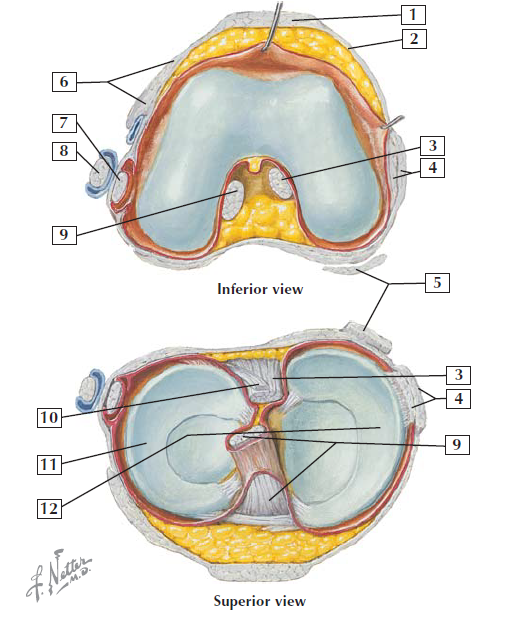 Επιγονατιδικός τένοντας
Έσω μηροεπιγονατιδικός σύνδεσμος
Οπίσθιος χιαστός
Έσω πλάγιος σύνδεσμος
Τ. Ημιμεμβρανώδους μυ
Έξω επιγονατιδικός-
	λαγονοκνημιαία ταινία
7. Τ. ιγνυακού μυ
8. Έξω πλάγιος σύνδεσμος
9. Πρόσθιος χιαστός
10. Οπίσθιος μηνισκομηριαίος σύνδεσμος
11. Έξω μηνίσκος
12. Έσω μηνίσκος
ΑΝΩ ΚΝΗΜΟΠΕΡΟΝΙΑΙΑ ΔΙΑΡΘΡΩΣΗαμφιάρθρωση, επίπεδη
Κεφαλή περόνης-έξω κνημιαίος κόνδυλος.
 Ισχυρός αρθρικός θύλακος που ενισχύεται από τον πρόσθιο και οπίσθιο σύνδεσμο κεφαλής περόνης. Χιάζεται από πίσω από τένοντα ιγνυακού μυ. 
Σχεδόν ακίνητη, μόνο ήπιες κινήσεις ολίσθησης-στροφής κατά τη μέγιστη ραχιαία έκταση άκρου ποδός . Ονομάζεται και αντιρροπιστική γιατί κάνει ανάλογη κίνηση με την κάτω κνημοπερονιαία προκειμένου να διορθώσει θέση έξω σφυρού.
Ελαττώνει στροφικό stress, εμποδίζει έξω πλάγια κάμψη κνήμης.
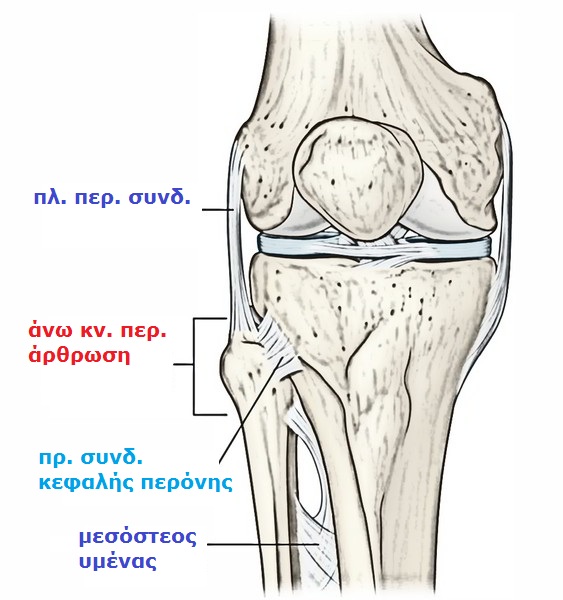 ΜΕΣΗ ΚΝΗΜΟΠΕΡΟΝΙΑΙΑ
Μεσόστεος υμένας συνδέει και σταθεροποιεί τα οστά της κνήμης και περόνης (συνδέσμωση). Οι ίνες φέρονται λοξά από την κνήμη προς την περόνη με φορά προς τα κάτω. Είναι φαρδύτερος στο άνω τμήμα και στενεύει προς τα κάτω. Ενώνεται με τον μεσόστεο σύνδεσμο και τον κάτω κν.περ. συνδ.
Φέρει δύο τρήματα, ένα προς τα άνω από όπου διέρχεται πρόσθια κνημιαία αρτηρία και ένα προς τα κάτω από όπου διέρχεται η περονιαία αρτηρία. 
 
Προσφέρει επιφάνεια για πρόσφυση μυών και συνδέει σταθερά την κνήμη και περόνη. 
Ανθίσταται  στην προς τα κάτω παρεκτόπιση περόνης από τους ισχυρούς περονιαίους μυς.
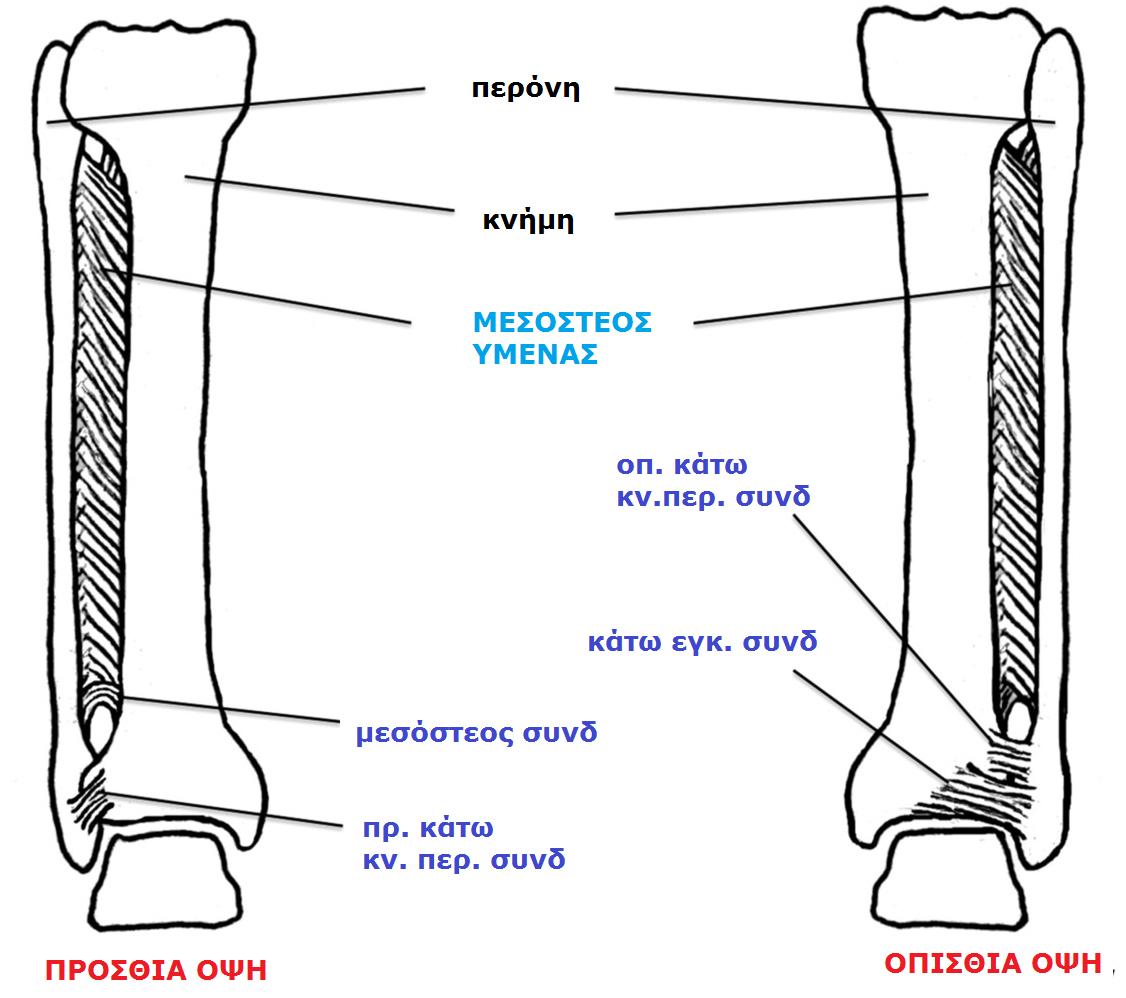 ΚΑΤΩ ΚΝΗΜΟΠΕΡΟΝΙΑΙΑ ΑΡΘΡΩΣΗσυνδέσμωση
Η πιο ισχυρή από τις 3 κνημοπερονιαίες.
	Ο (1) πρόσθιος κνημοπερονιαίος σύνδεσμος (λοξός) φέρεται λοξά πάνω από τις πρόσθιες επιφάνειες κάτω άκρων οστών κνήμης και περόνης και από τον (2) οπίσθιο κνημοπερονιαίο σύνδεσμο (οριζόντιος) που συνδέει τις οπίσθιες επιφάνειες κάτω άκρων των δύο οστών. Οι σύνδεσμοι είναι ελάχιστα εκτατοί, και πολύ ισχυροί, ώστε κατά τη ραχιαία κάμψη να παρεκτοπίζονται ελάχιστα τα δύο οστά και να «σφηνώνει» η τροχιλία του αστραγάλου μεταξύ των σφυρών (το έξω σφυρό στρέφεται προς τα έξω). Η ισχυρή συνδέσμωση είναι παράγοντας σταθερότητας ΠΔΚ.
 Ενισχύονται από τον ισχυρό (3) μεσόστεο σύνδεσμο τον οποίο και καλύπτουν. Ο (4) κάτω εγκάρσιος σύνδεσμος δημιουργείται από ίνες οπ. κνημοπερονιαίου συνδέσμου.
Επιτρέπει λίγες κινήσεις επιτρέποντας στο έξω σφυρό να στραφεί προς τα έξω κατά τη ραχιαία έκταση άκρου ποδός (και ακολουθεί και η άνω κνημοπερονιαία άρθρωση.)
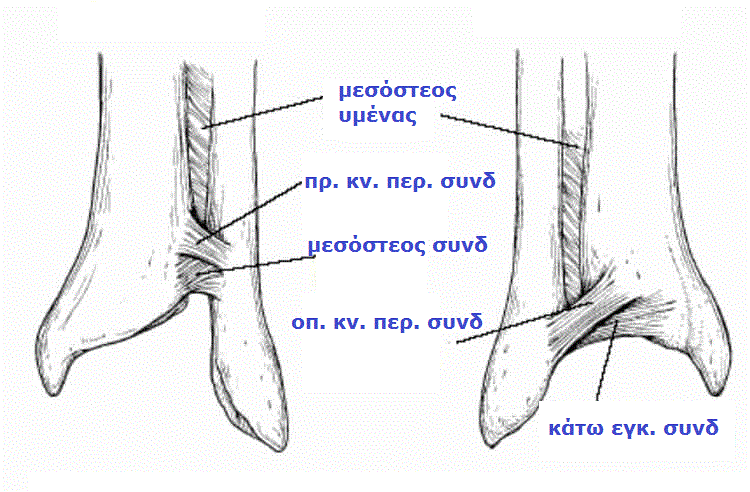 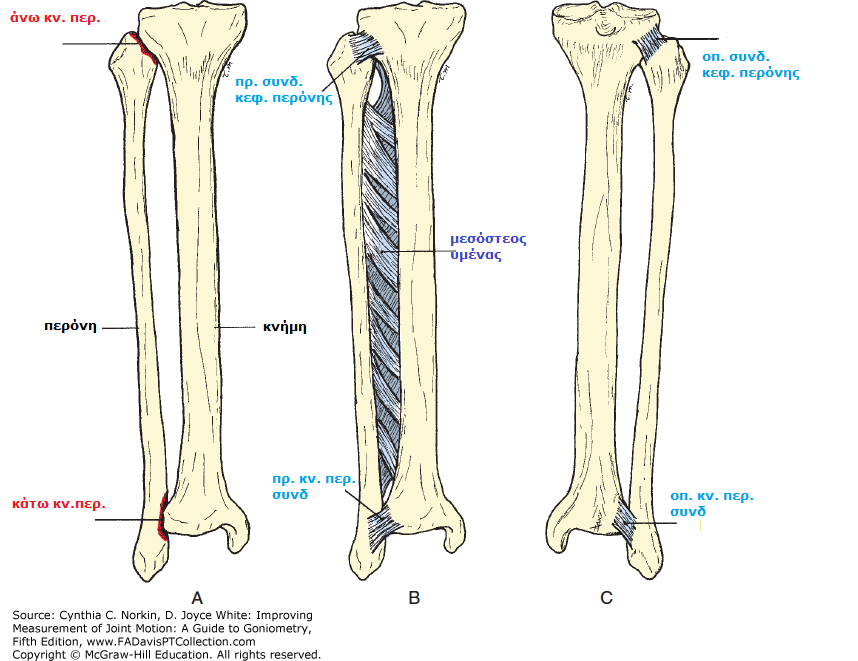 ΣΥΓΚΡΙΣΗ
Η κνήμη και η περόνη αρθρώνονται σε δύο σημεία, εγγύς και άπω. Στην εγγύς άρθρωση δεν είναι δυνατή ανεξάρτητη κίνηση χωρίς αντίστοιχη κίνηση στην άπω.
Η κνήμη και η περόνη κινούνται πάντα η μία σε σχέση με την άλλη λόγω της ισχυρής σύνδεσης με μεσόστεο υμένα.
Όταν το γόνατο κάμπτεται, η περόνη κινείται πρόσω, και όταν εκτείνεται, η περόνη κινείται προς τα πίσω.
ΚΑΤΩ ΚΝΗΜΟΠΕΡΟΝΙΑΙΑ ΣΥΝΔΕΣΜΩΣΗ
Ινώδης ένωση κνήμης με περόνη μέσω μεσόστεου υμένα και πρόσθιου μεσόστεου συνδέσμου και οπίσθιου κνημοπερονιαίου συνδέσμου. Συγκρατεί έξω σφυρό στην έξω επιφάνεια αστραγάλου.
Ελαφρά κίνηση για να διευθετηθεί  τροχιλία αστραγάλου μεταξύ σφυρών.
ΑΧΙΛΛΕΙΟΣ ΤΕΝΟΝΤΑΣ
Ο πιο ισχυρός, παχύς τένοντας, μήκους 15 εκ., συνέχεια πλατιάς απονεύρωσης στη μεσότητα γαστροκνημίας  όπου τελειώνουν οι γαστέρες γαστροκνήμιου μυ. Δέχεται ίνες υποκνημίδιου μυ. Καταφύεται στην οπίσθια επιφάνεια πτέρνας. Στρέφεται ελικοειδώς ώστε οι ίνες γαστροκνήμιου να καταφύονται επί τα εκτός και οι ίνες υποκνημίδιου να καταφύονται επί τα εκτός. Αυτή η διάταξη είναι σημαντική για την ελαστικότητα του τένοντα να απορροφά δονήσεις και να τις απελευθερώνει ως προωθητική δύναμη.
ΟΣΤΑ ΑΚΡΟΥ ΠΟΔΟΣΤαρσός (οπίσθιο- εγγύς άκρο πόδι)
ΟΣΤΑ ΑΚΡΟΥ ΠΟΔΟΣΤαρσός (οπίσθιο- εγγύς άκρο πόδι)
Αστράγαλος: άνω επιφάνεια, τροχιλία, «γραπώνεται» από σφυρά και δέχεται βάρος σώματος από την κνήμη και το μεταδίδει διαιρώντας το στην πτέρνα, όπου επικάθεται το σώμα του αστραγάλου, και το πρόσθιο μέρος άκρου ποδός μέσω οστεοσυνδεσμικού άγκιστρου, που δέχεται την κεφαλή του αστραγάλου.
	Δεν έχει ούτε μύες ούτε τένοντες. Καλύπτεται από αρθρικό χόνδρο. Φέρει την τροχιλία στην άνω επιφάνεια, την αύλακα για τον τα. Μ. καμπτήρα Μ.δ. και το έξω και έσω φύμα.
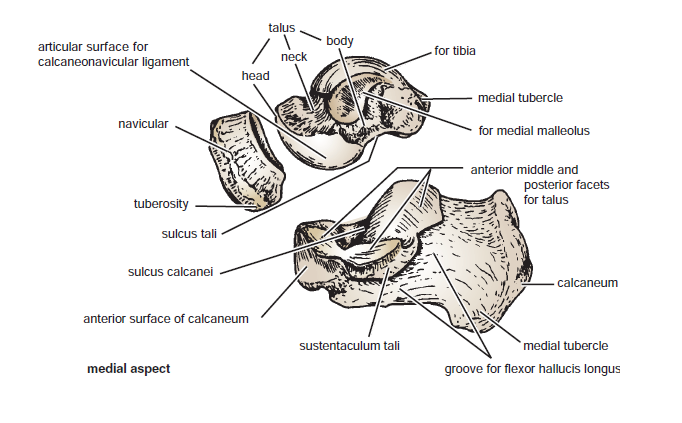 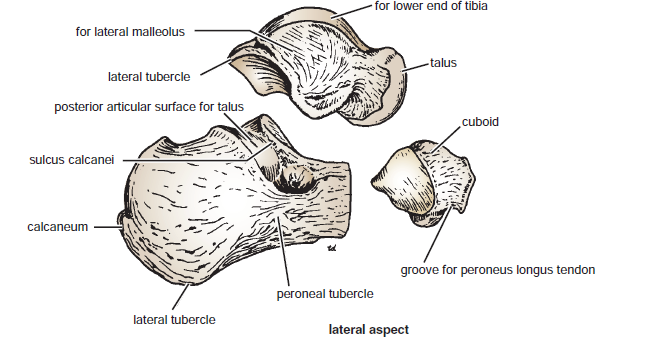 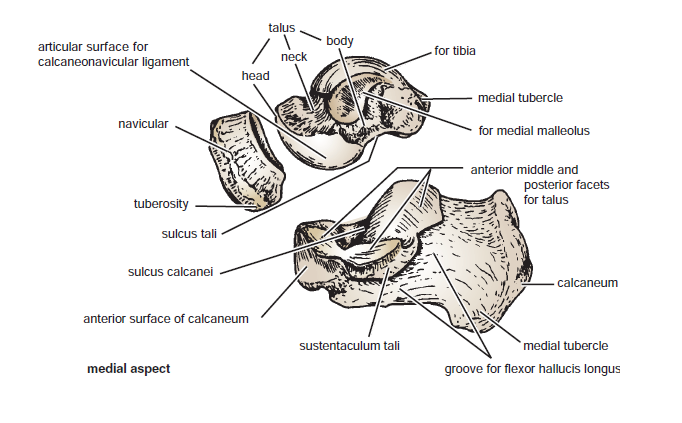 ΟΣΤΑ ΑΚΡΟΥ ΠΟΔΟΣΤαρσός (οπίσθιο- εγγύς άκρο πόδι)
2. Πτέρνα: το μεγαλύτερο και ισχυρότερο οστό άκρου ποδός. Στην όρθια στάση μεταφέρει βάρος σώματος από τον αστράγαλο στο έδαφος. Η άνω επιφάνεια αρθρώνεται με αστράγαλο και μπροστά με το κυβοειδές. Στην έξω επιφάνεια έχει ένα λοξό χείλος, την περονιαία τροχιλία, μεταξύ τενόντων μακρού και βραχύ περονιαίου μυ. Το υπέρεισμα του αστραγάλου, δίκην συρταριού υποστήριγμα κεφαλής αστραγάλου.  Το πτερναίο κύρτωμα, προπέτεια στην οπίσθια μοίρα που φέρει το βάρος, και έχει έσω και έξω φύμα
ΟΣΤΑ ΑΚΡΟΥ ΠΟΔΟΣΤαρσός (οπίσθιο- εγγύς άκρο πόδι)
3. Σκαφοειδές: αποπλατυσμένο με σχήμα βάρκας οστό μεταξύ κεφαλής αστραγάλου και 3 σφηνοειδών οστών. Η έσω επιφάνεια προβάλλει προς τα κάτω (σκαφοειδές φύμα) θέση πρόσφυσης τενόντων επειδή το έσω χείλος άκρου οδός δεν ακουμπά στο έδαφος. Το έσω χείλος σχηματίζει την επιμήκη καμάρα άκρου πόδα που πρέπει να υποστηρίζεται κεντρικά.
ΟΣΤΑ ΑΚΡΟΥ ΠΟΔΟΣΤαρσός (οπίσθιο- εγγύς άκρο πόδι)
4. Κυβοειδές: το πιο προς τα έξω οστό στον άπω στίχο ταρσού. Μπροστά από το φύμα του κυβοειδούς οστού, βρίσκεται η αύλακα για τον τ. Μ. περονιαίου μυ.
5. 6. 7. σφηνοειδή οστά: έσω, μέσο και έξω. Κάθε σφηνοειδές αρθρώνεται με το σκαφοειδές προς τα πίσω και με τη βάση του αντίστοιχου μετατάρσιου προς τα εμπρός, το έξω σφηνοειδές αρθρώνεται με το κυβοειδές.
ΟΣΤΑ ΑΚΡΟΥ ΠΟΔΟΣΜετατάρσιο (πρόσθιο - άπω άκρο πόδι)
5 μετατάρσια (ΜΤ) οστά που αριθμούνται από τα έσω. Οι ταρσομετατάρσιες αρθρώσεις σχηματίζουν τη λοξή ταρσομετατάρσια γραμμή που ενώνει τα μέσα σημεία έσω και έξω χείλους άκρου πόδα. Το 1ο μετατάρσιο είναι το βραχύτερο αλλά παχύτερο, το 2ο μετατάρσιο είναι το μακρύτερο, κάθε μετατάρσιο έχει μία εγγύς βάση και μία άπω κεφαλή. Οι βάσεις αρθρώνονται με τα σφηνοειδή και κυβοειδή οστά και οι κεφαλές με τις εγγύς φάλαγγες. Οι βάσεις 1ου και 5ου  μεταταρσίου έχουν μεγάλα φύματα που χορηγούν πρόσφυση σε τένοντες. Το φύμα 5ου ΜΤ προβάλλει προς τα έξω . Πάνω από την κεφαλή 1ου ΜΤ βρίσκονται τα έσω και έξω σησαμοειδή οστά που είναι ενσωματωμένα στους τένοντες κατά μήκος πελματιαίας επιφάνειας.
ΟΣΤΑ ΑΚΡΟΥ ΠΟΔΟΣφάλαγγες
Το 1ο δάχτυλο έχει 2 φάλαγγες
Το 2ο-5- έχουν φάλαγγες.
Κάθε φάλαγγα έχει βάση, διάφυση και κεφαλή, οι φάλαγγες 1ου δαχτύλου είναι βραχύτερες.
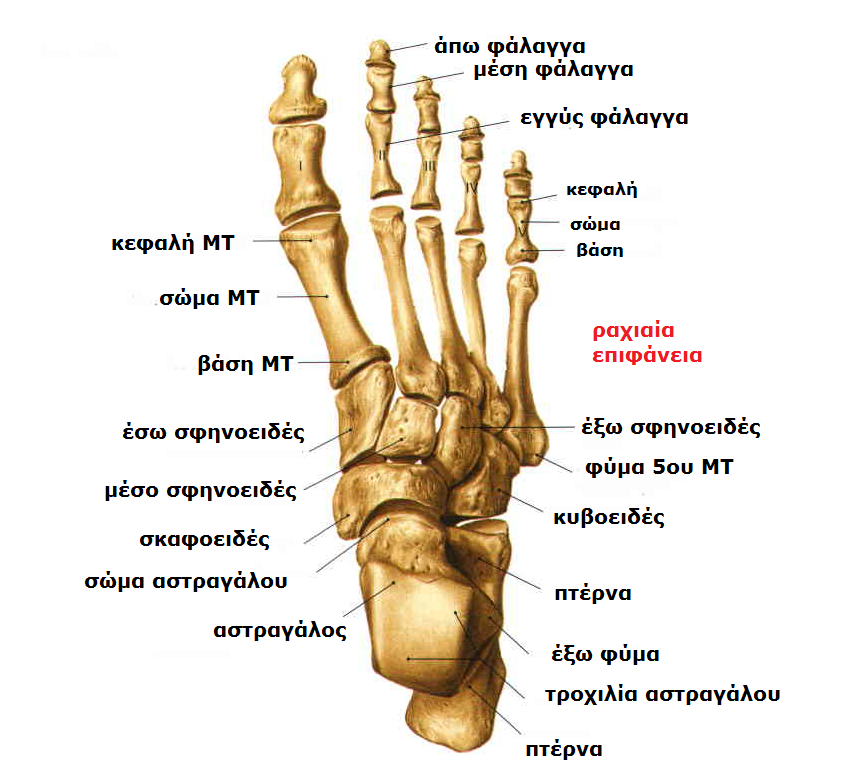 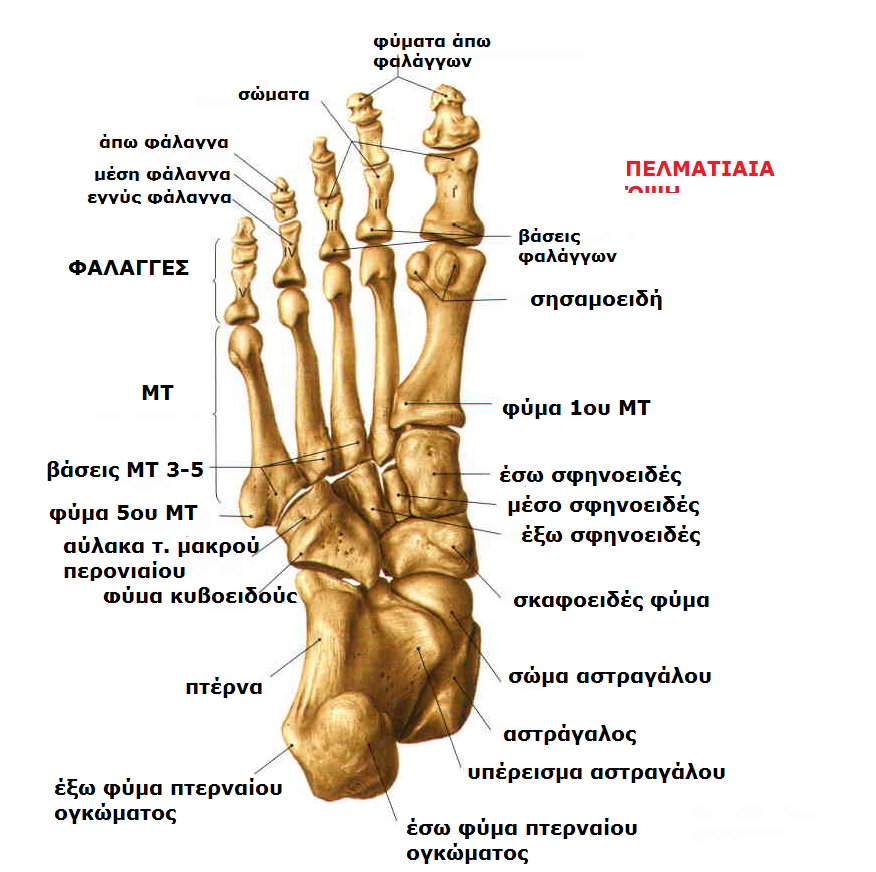 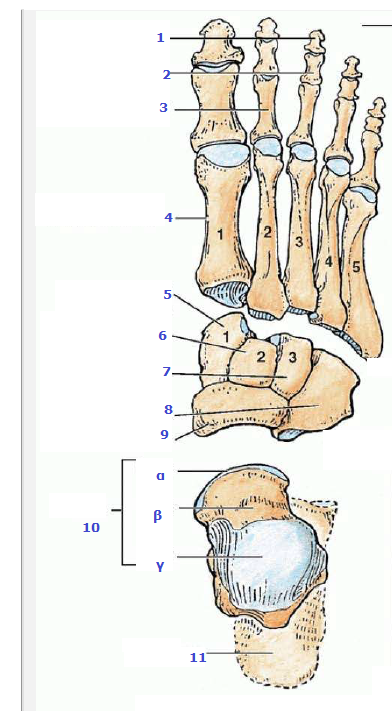 Άπω φάλαγγα
Μέση φάλαγγα
Εγγύς φάλαγγα
Μετατάρσια
Έσω σφηνοειδές
Μέσο σφηνοειδές
Έξω σφηνοειδές
Κυβοειδές
Σκαφοειδές
Αστράγαλος
πτέρνα
Α. κεφαλή
Β. αυχένας
Γ. σώμα
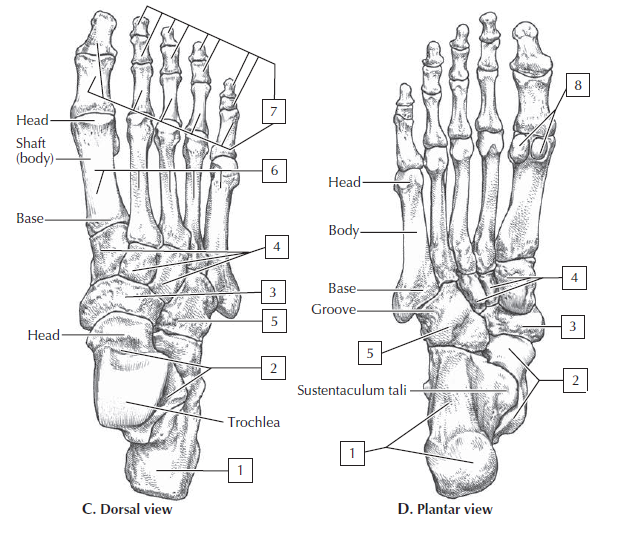 Πτέρνα
Αστράγαλος
Σκαφοειδές
Σφηνοειδή
Κυβοειδές
Μετατάρσια
Φάλαγγες
Σησαμοειδή
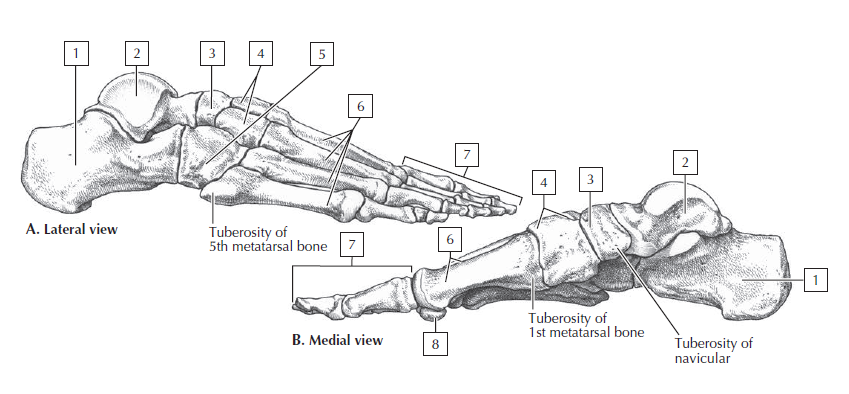 Πτέρνα
Αστράγαλος
Σκαφοειδές
Σφηνοειδή
Κυβοειδές
Μετατάρσια
Φάλαγγες
Σησαμοειδή
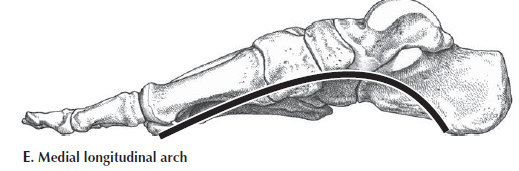 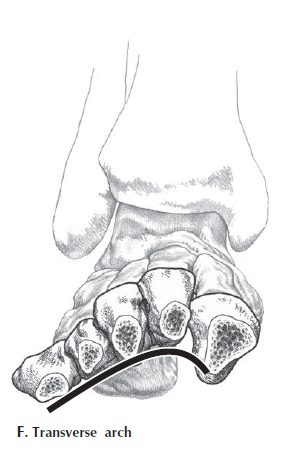 ΜΥΕΣ ΠΡΟΣΘΙΟΥ ΔΙΑΜΕΡΙΣΜΑΤΟΣ ΚΝΗΜΗΣ
ΜΥΕΣ ΕΞΩ ΔΙΑΜΕΡΙΣΜΑΤΟΣ ΚΝΗΜΗΣ
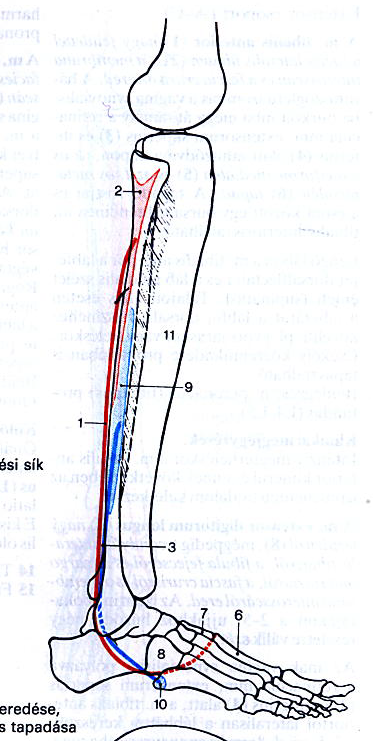 Μακρός περονιαίος
Βραχύς περονιαίος
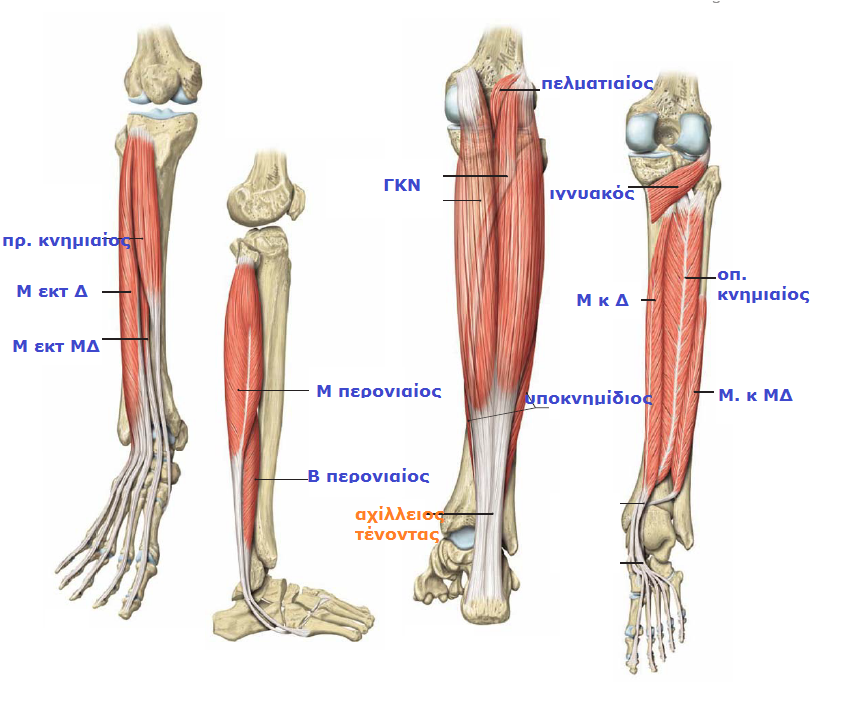 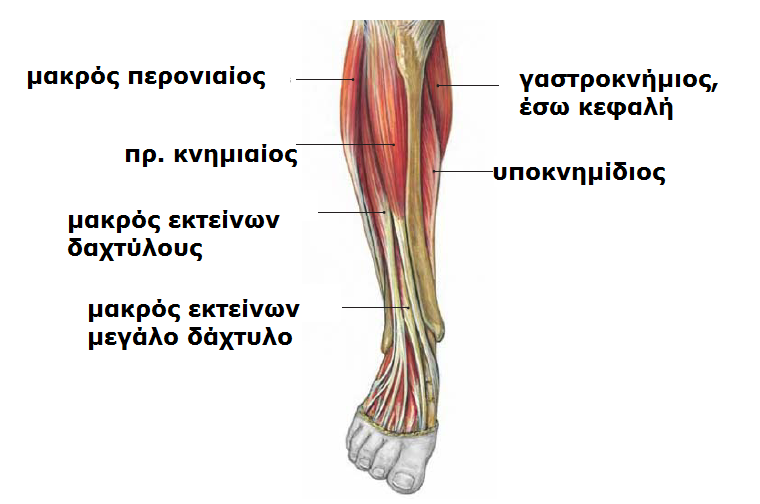 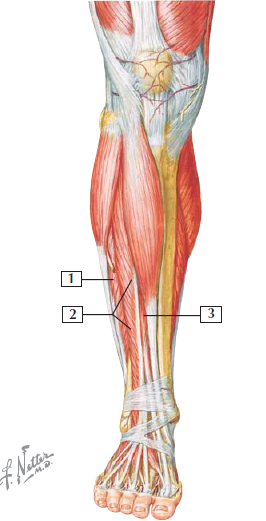 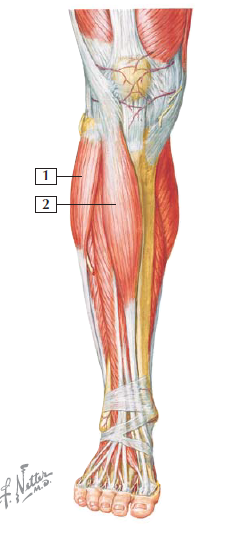 Μακρός περονιαίος
Πρ. κνημιαίος
Βραχύς περονιαίος
Μ. εκτ. Δαχτύλους
Μ. εκτ. Μ Δ
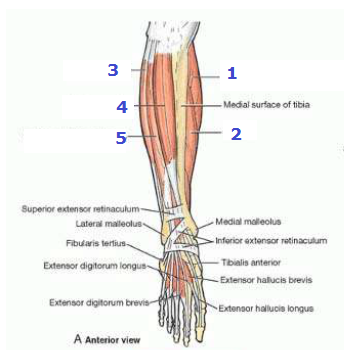 Γαστροκνήμιος
Υποκνημίδιος
Μακρός περονιαίος
Πρ. κνημιαίος
Μ. εκτ Δ
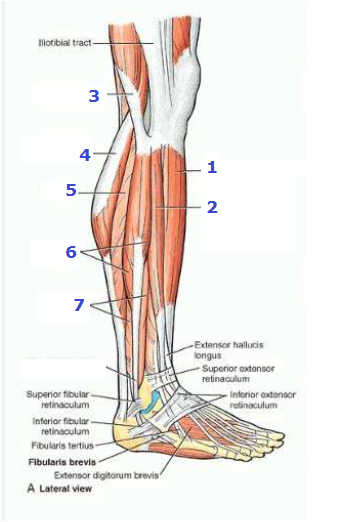 Πρ. κνημιαίος
Μ. εκτ Δ
Δικέφαλος μηριαίος
Γαστροκνήμιος
Υποκνημίδιος
Μακρός περονιαίος
Βραχύς περονιαίος
ΕΠΙΠΟΛΗΣ ΜΥΕΣ ΟΠΙΣΘΙΟΥ ΔΙΑΜΕΡΙΣΜΑΤΟΣ ΚΝΗΜΗΣ
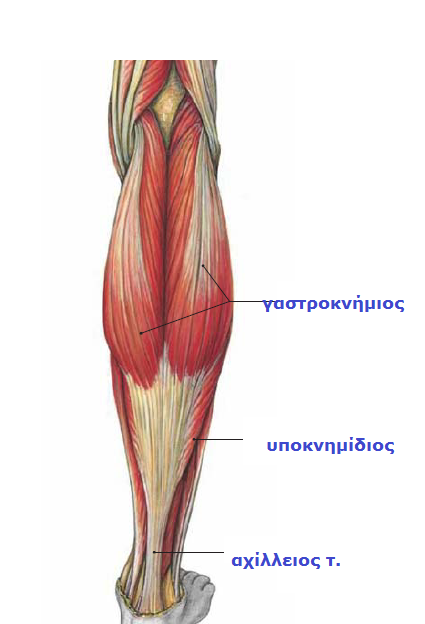 ΕΝ ΤΩ ΒΑΘΕΙ ΜΥΕΣ ΟΠΙΣΘΙΟΥ ΔΙΑΜΕΡΙΣΜΑΤΟΣ ΚΝΗΜΗΣ
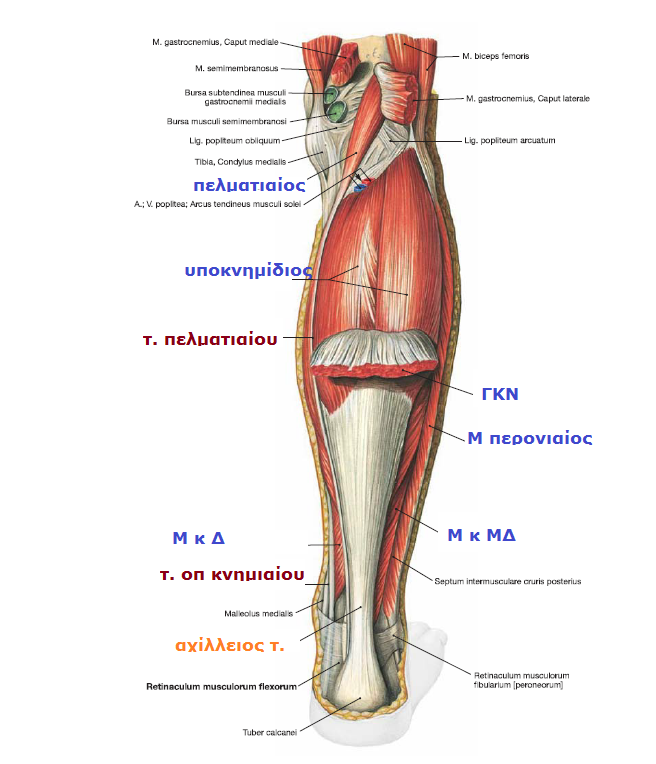 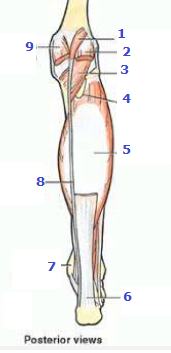 Πελματιαίος
Έξω κεφαλή γκν
Ιγνυακός
Υποκνημίδιος καμάρα
Υποκνημίδιος
Αχίλλειος τ. 
έσω σφυρό
Τ. πελματιαίου
Έσω κεφαλή γκν
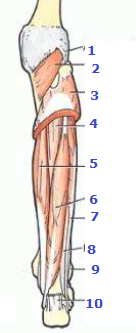 Τοξοειδής ιγνυακός σ.
Πελματικός 
Υποκνημίδιος
Οπ κνημιαίος
Μ κ Δ
Μ κ ΜΔ
Μ περονιαίος
Β περονιαίος
Έξω σφυρό
Αχίλλειος τ.
ΑΡΘΡΩΣΗ ΣΦΥΡΩΝΑΣΤΡΑΓΑΛΟΚΝΗΜΙΚΗ ΠΟΔΟΚΝΗΜΙΚΗγίγγλυμη, γωνιώδης
Κάτω άκρο κνήμης και περόνης μαζί με τον οπίσθιο κνημοπερονιαίο σύνδεσμο σχηματίζουν μία γλήνη (δίκρανο) μέσα στην οποία η σχήματος τροχαλίας τροχιλία  προσαρμόζεται. 
Η έσω επιφάνεια έξω σφυρού (περόνη) αρθρώνεται με έξω αρθρική επιφάνεια αστραγάλου. 
Η κνήμη αρθρώνεται με αστράγαλο σε δύο θέσεις
Η κάτω επιφάνεια σχηματίζει οροφή δίκρανου των σφυρών, μεταφέροντας βάρος σώματος στον αστράγαλο.
Το έσω σφυρό αρθρώνεται με έσω αρθρική επιφάνεια αστραγάλου.

ΚΙΝΗΣΕΙΣ: Ραχιαία κάμψη. Μύες πρ. διαμερίσματος. Περιορίζεται από αντίσταση γαστροκνήμιου μυ και τάση έσω και έξω πλάγιου συνδέσμου
	Πελματιαία κάμψη: Μύες οπισθίου διαμερίσματος. Επειδή ο αστράγαλος είναι χαλαρός μεταξύ σφυρών, επιτρέπεται μικρό παλατζάρισμα (προσαγωγή, απαγωγή, πρηνισμός, υπτιασμός)
ΑΡΘΡΩΣΗ ΣΦΥΡΩΝΑΣΤΡΑΓΑΛΟΚΝΗΜΙΚΗ ΠΟΔΟΚΝΗΜΙΚΗ
Τα σφυρά γραπώνουν τον αστράγαλο σφιχτά καθώς αυτός κινείται μέσα στη γλήνη κατά τη διάρκεια κινήσεων διάρθρωσης. Το γράπωμα είναι ισχυρότερο κατά την ραχιαία κάμψη άκρου ποδός (η τροχιλία σπρώχνεται πίσω μεταξύ των σφυρών) ξεχωρίζοντας ελαφρά την κνήμη από την περόνη (συγκρατούνται από τους κνημοπερονιαίους συνδέσμους και τον μεσόστεο σύνδεσμο).
	Κατά την πελματιαία κάμψη η ΠΔΚ είναι σχετικά ασταθής επειδή ο τροχιλία είναι στενότερη πίσω και βρίσκεται χαλαρά μέσα στη γλήνη (πιο συχνές κακώσεις).
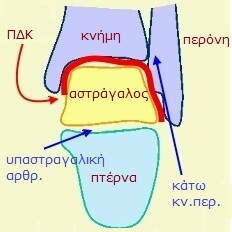 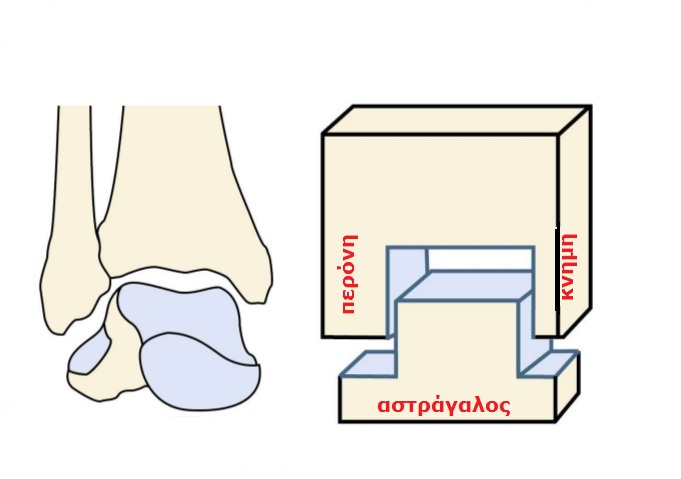 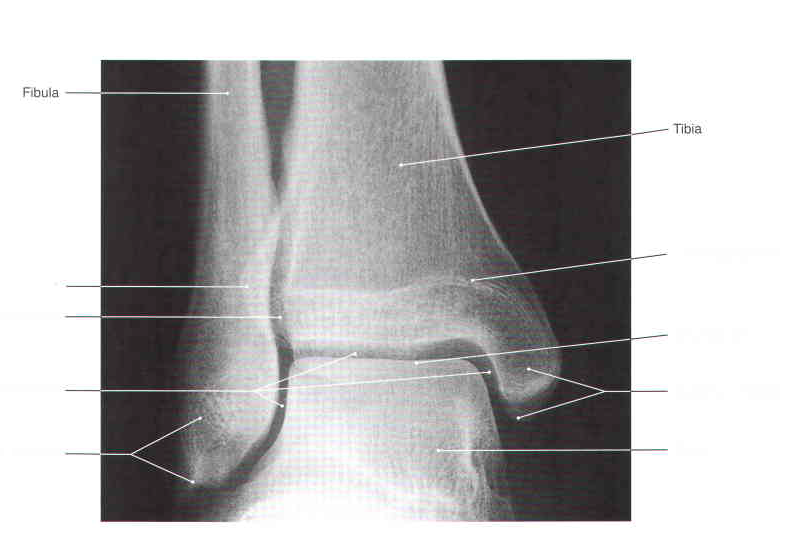 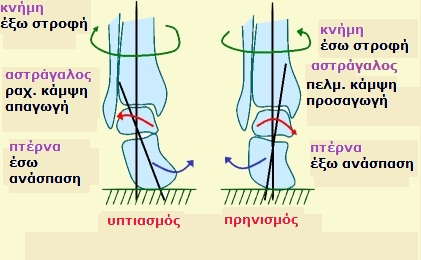 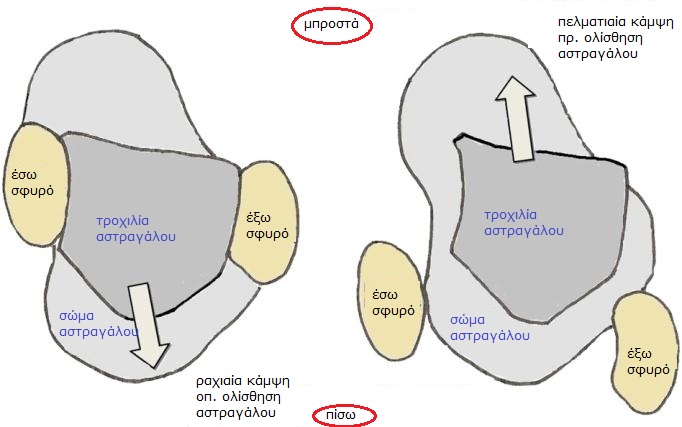 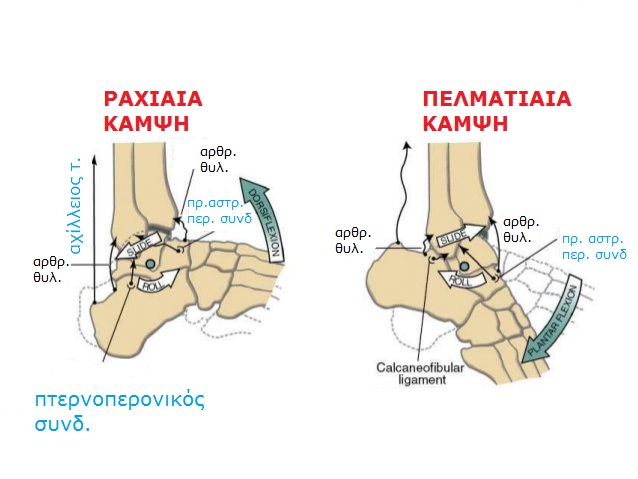 Υπτιασμός:
Ανάσπαση έσω χείλους
Ραχιαία κάμψη
Έξω στροφή κνήμης
Πρηνισμός:
Ανάσπαση έξω χείλους
Πελματιαία κάμψη
Έσω στροφή κνήμης
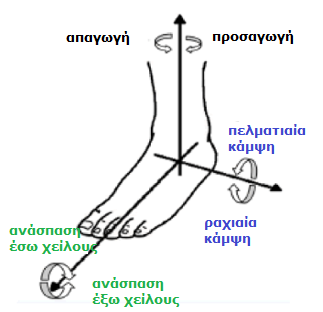 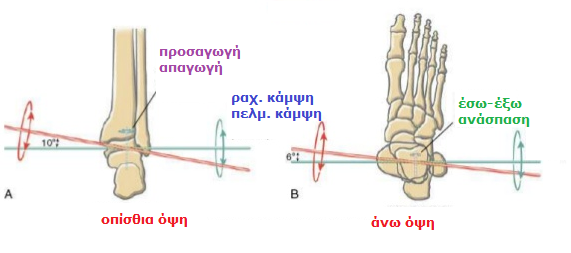 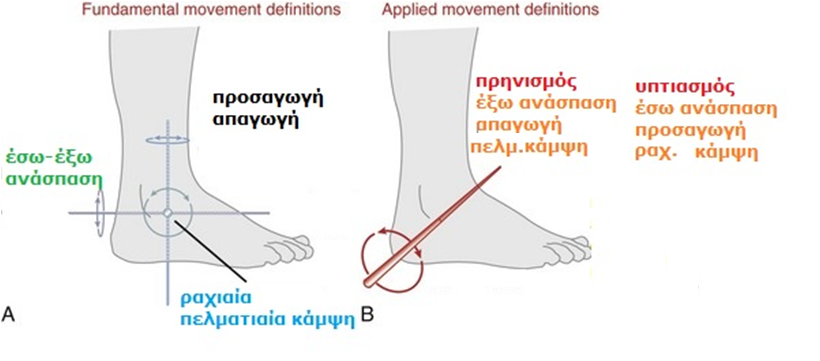 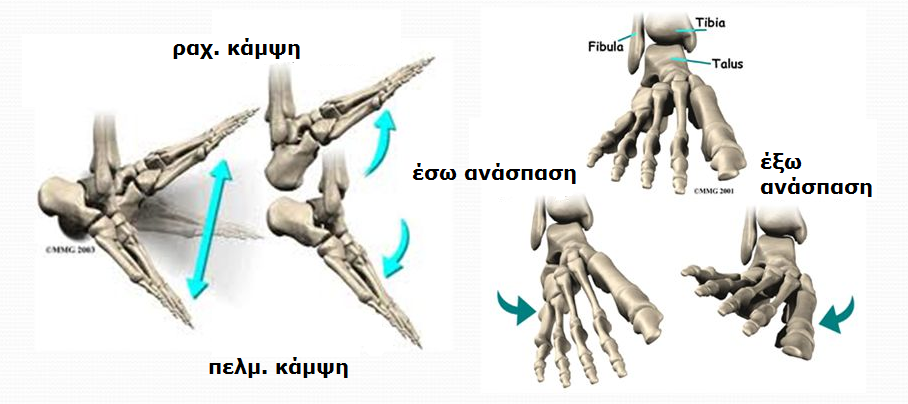 ΑΡΘΡΩΣΕΙΣ ΑΚΡΟΥ ΠΟΔΟΣ
ΚΥΡΙΟΙ ΣΥΝΔΕΣΜΟΙ
ΠΔΚ
Πρ. Αστραγαλοπερονικός
Οπ. Αστραγαλοπερονικός
Πτερνοπερονικός 
Έσω πλάγιος συνδ σφυρών (δελτοειδής)

Πρ αστραγαλοκνημικός
Οπ. Αστραγαλοκνημικός
Κνημοσκαφοειδής
Κνημοπτερνικός
ΑΚΡΟΣ ΠΟΥΣ
Πελματιαίος πτερνοσκαφοειδής
Μακρός πελματικός
Πελματιαίος πτερνοκυβοειδής
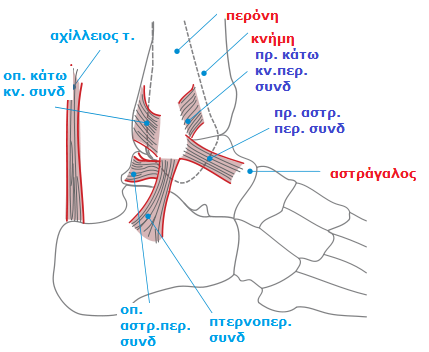 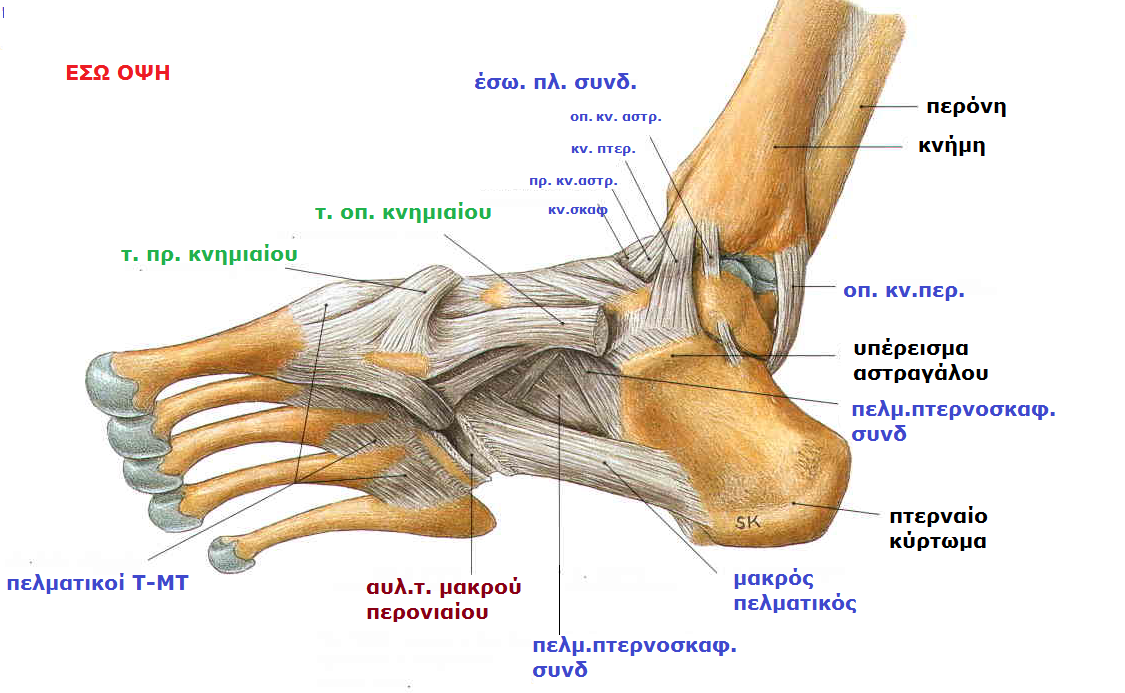 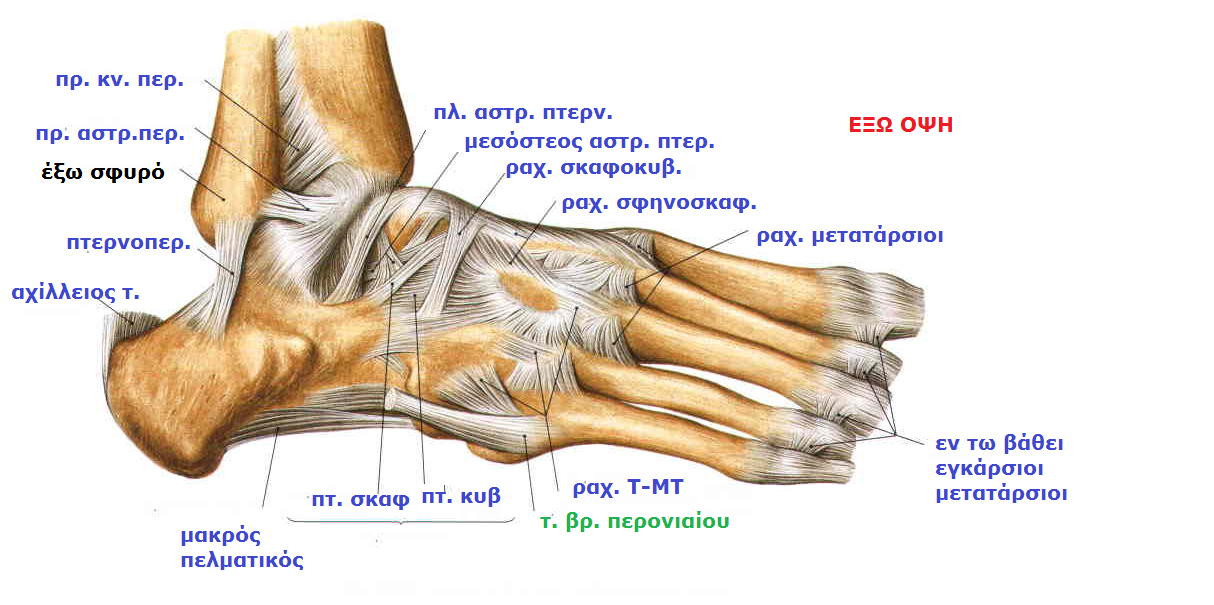 ΜΥΕΣ ΑΚΡΟΥ ΠΟΔΟΣ1η στοιβάδα πέλματος
ΜΥΕΣ ΑΚΡΟΥ ΠΟΔΟΣ2η στοιβάδα πέλματος
ΜΥΕΣ ΑΚΡΟΥ ΠΟΔΟΣ3η στοιβάδα πέλματος
ΜΥΕΣ ΑΚΡΟΥ ΠΟΔΟΣ4η στοιβάδα πέλματος
ΜΥΕΣ ΑΚΡΟΥ ΠΟΔΟΣράχη άκρου ποδός
Πολλά οστά, πολλοί σύνδεσμοι δίνουν ελαστικότητα στο πόδι, του επιτρέπουν να παραμορφώνεται και να απορροφά κραδασμούς κατά τη βάδιση (να μη μεταδίδονται στον κορμό). Τα οστά διατάσσονται και σχηματίζουν εγκάρσιες και επιμήκεις καμάρες.
Το βάρος μεταδίδεται από κνήμη-αστράγαλο-πτέρνα-σησαμοειδή οστά 1ου ΜΤ και κεφαλή 2ου ΜΤ και εν συνεχεία κεφαλές 3ου-5ου ΜΤ. Αυτά τα σημεία σηκώνουν βάρος  και μεταξύ τους βρίσκονται οι ελαστικές καμάρες που επιπεδώνονται στην όρθια στάση και ανακτούν καμπυλότητα όταν αρθεί το βάρος.
Οι καμάρες κατανέμου βάρος πάνω στην πλατφόρμα άκρου ποδός, απορροφούν δονήσεις, δρουν ως σανίδες αναπήδησης για την προώθηση άκρου ποδός (βάδισμά τρέξιμο, άλμα), και προσαρμόζονται στις ανωμαλίες εδάφους
Έσω επιμήκης καμάρα. Ψηλότερη και πιο σημαντική. Δρα σα μία μονάδα με την εγκάρσια καμάρα. Αποτελείται: αστράγαλο, πτέρνα, σκαφοειδές, 3 σφηνοειδή, 3 έσω ΜΤ. Ο πρ. κνημιαίος μυς καταφύεται στο 1ο ΜΤ και στο έσω σφηνοειδές και ενισχύει την καμάρα. Υποβοηθείται από τον Μακρό περονιαίο μυ. 
Έξω επιμήκης καμάρα. Πτέρνα-κυβοειδές οστό-2 έξω ΜΤ. Πιο επίπεδη. Κάθεται πάνω στο έδαφος στην όρθια στάση.
Εγκάρσια καμάρα. Κυβοειδές, 3 σφηνοειδή, βάσεις ΜΤ. Η έσω και έξω επιμήκεις καμάρες λειτουργού ως στύλοι. Οι τ. οπ. Κνημιαίου και μακρού περονιαίου, χιάζονται πελματιαία και διατηρούν την κυρτότητα.
Παθητικά στηρίγματα: 
	1. σχήμα οστών
	2. οι τέσσερις διαδοχικές στιβάδες ινώδους ιστού (ως σχοινί τόξου) (πιο σημαντικές, φέρουν το μεγαλύτερο βάρος)
		α. πελματιαία απονεύρωση
		β. μακρός πελματικός σύνδεσμος
		γ. πελματιαίος πτερνοκυβοειδής σύνδεσμος
		δ. πελματιαίος πτερνοσκαφοειδής 	σύνδεσμος
Ενεργητικά στηρίγματα
		δράση αυτόχθονων μυών άκρου ποδός
		σύσπαση μυών με μακρούς τένοντες που 	εκτείνονται στον άκρο πόδα:
			α. καμπτήρας Μ. δαχτύλου, Μακρός 		καμπτήρας δ.
			β. μακρός περονιαίος, οπ. κνημιαίος
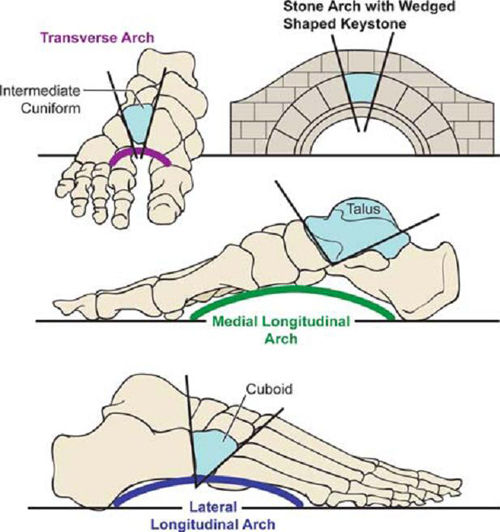 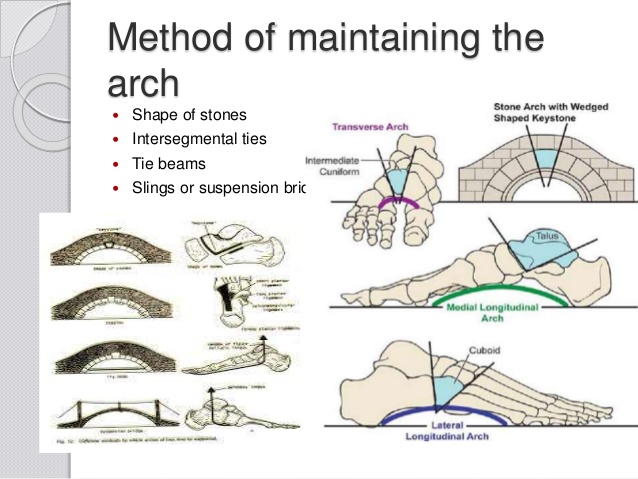 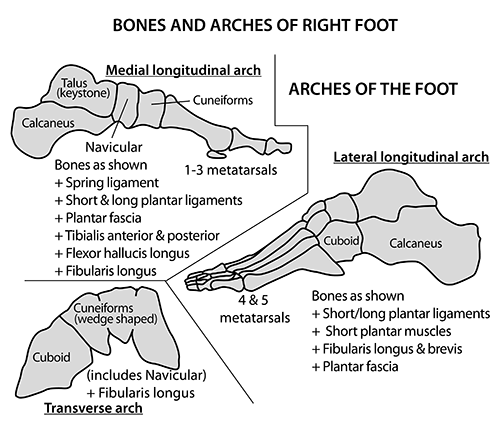 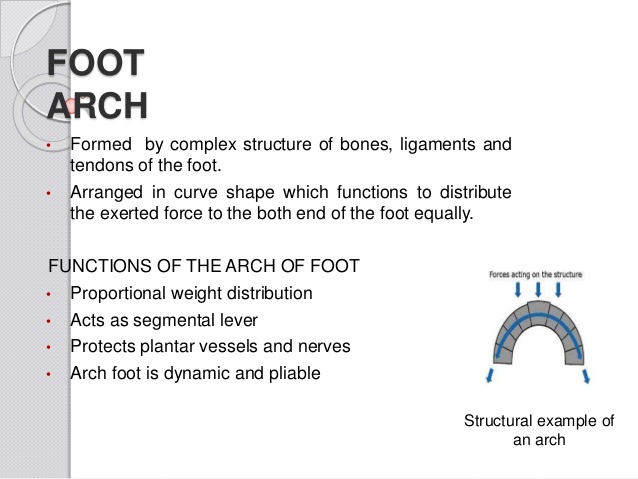 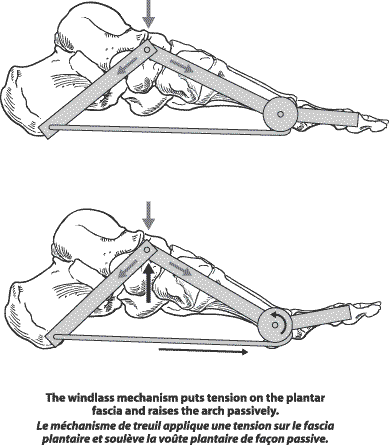 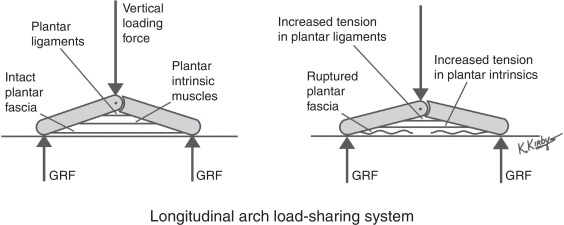 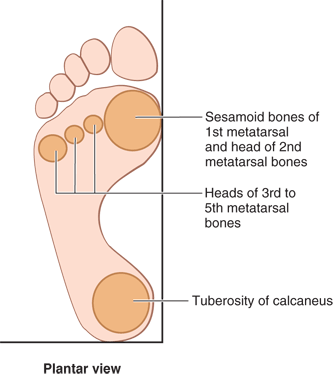